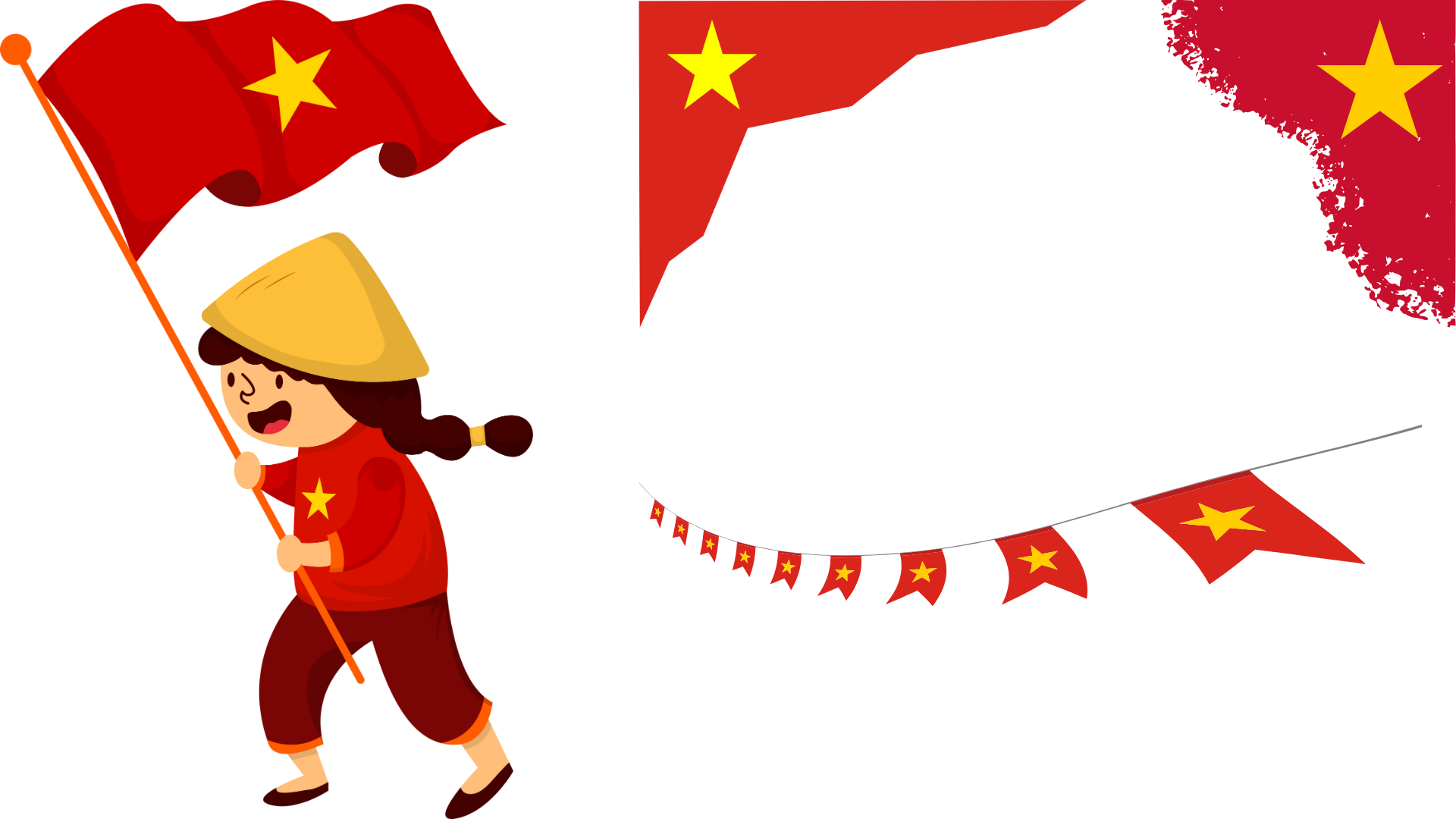 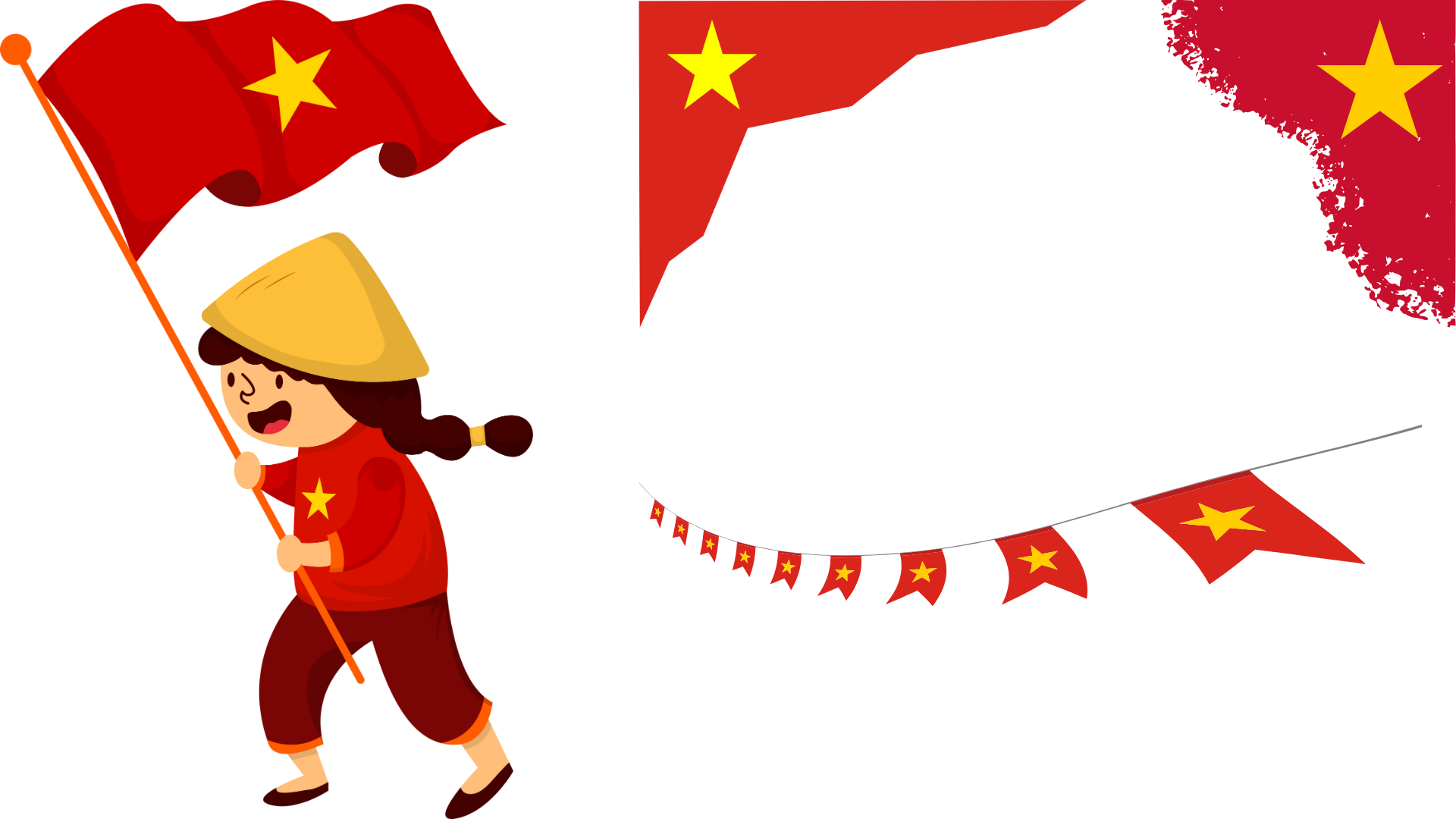 PHẦN THI KIẾN THỨC
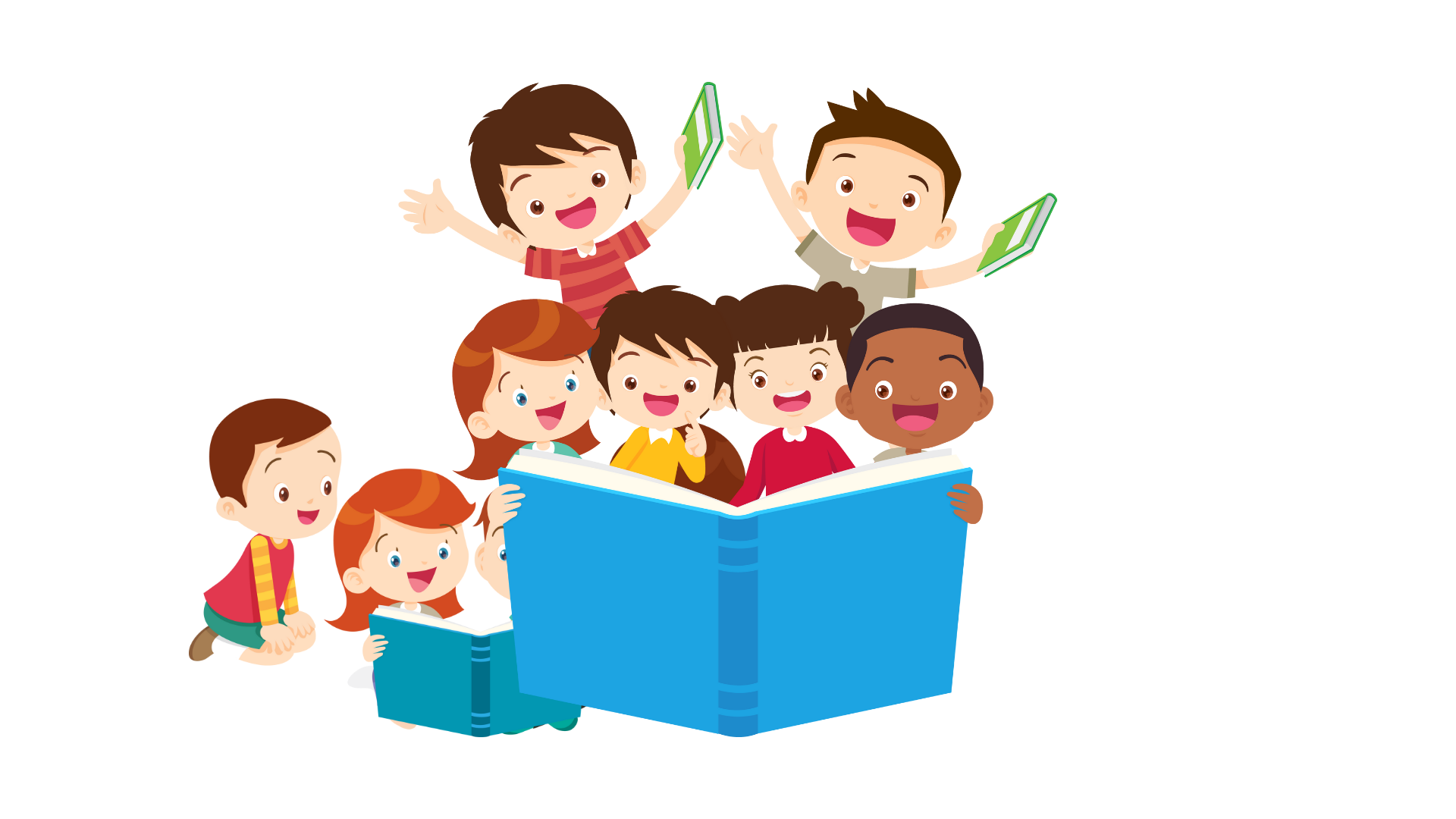 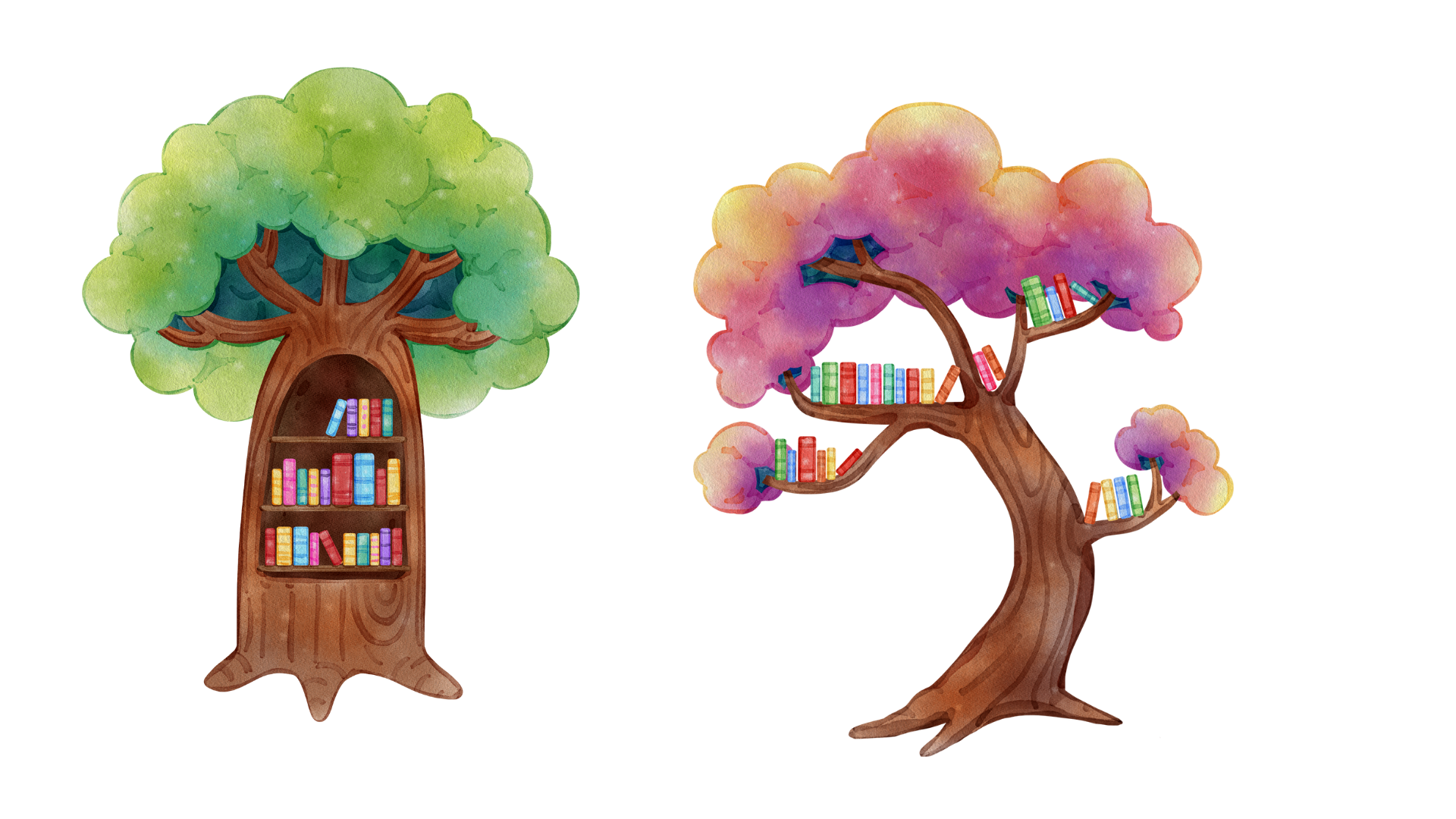 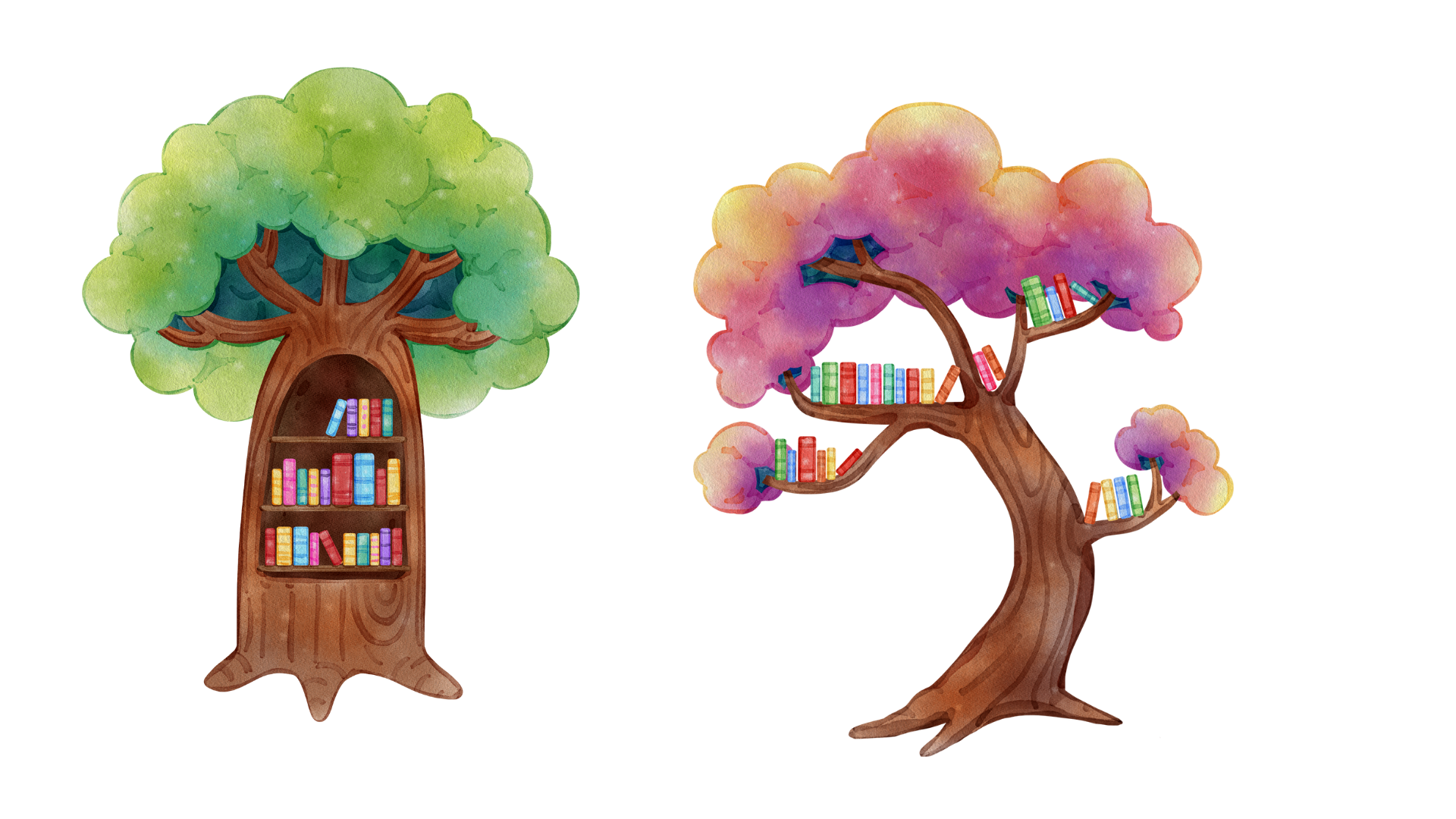 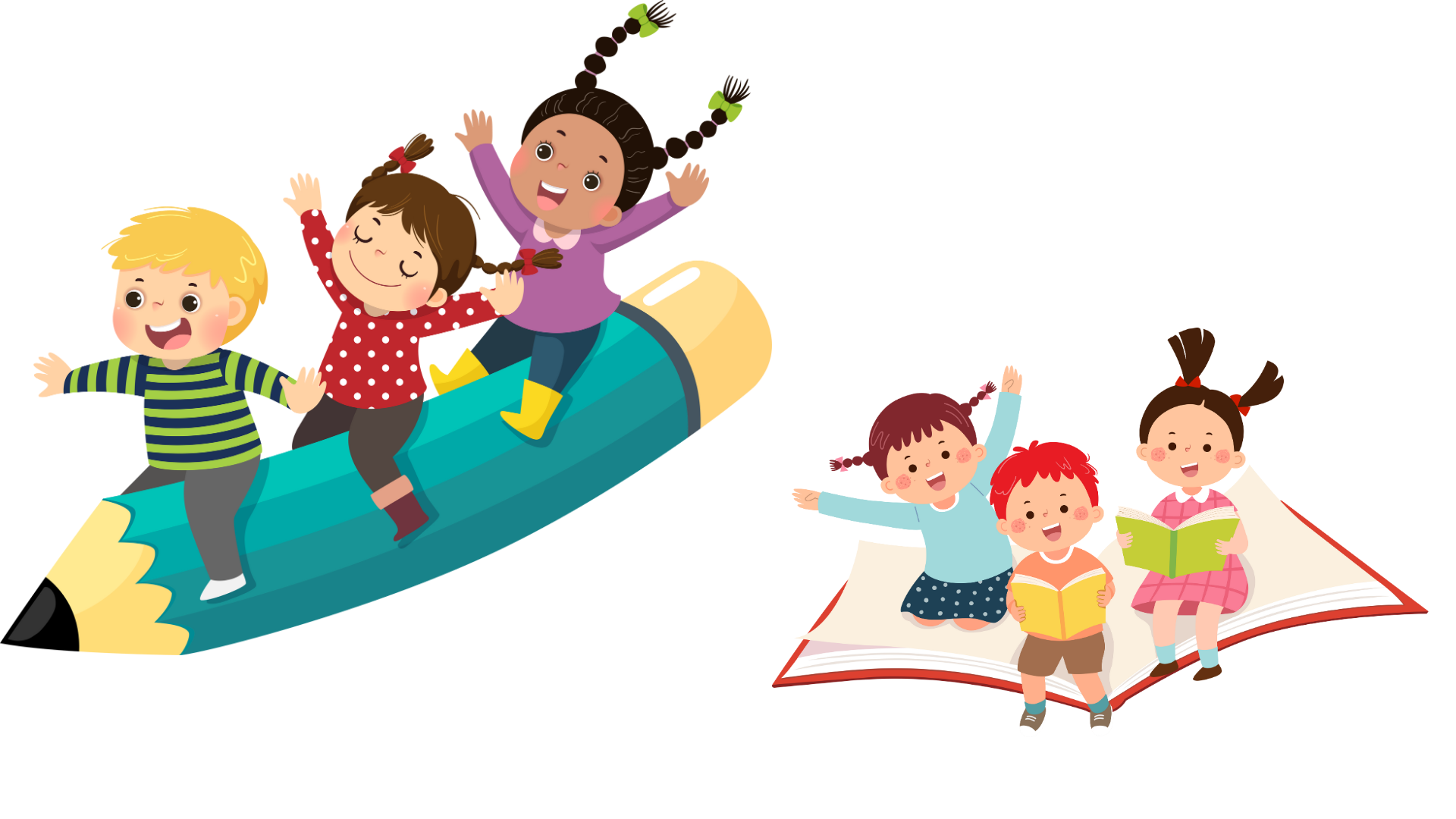 Thể lệ cuộc thi
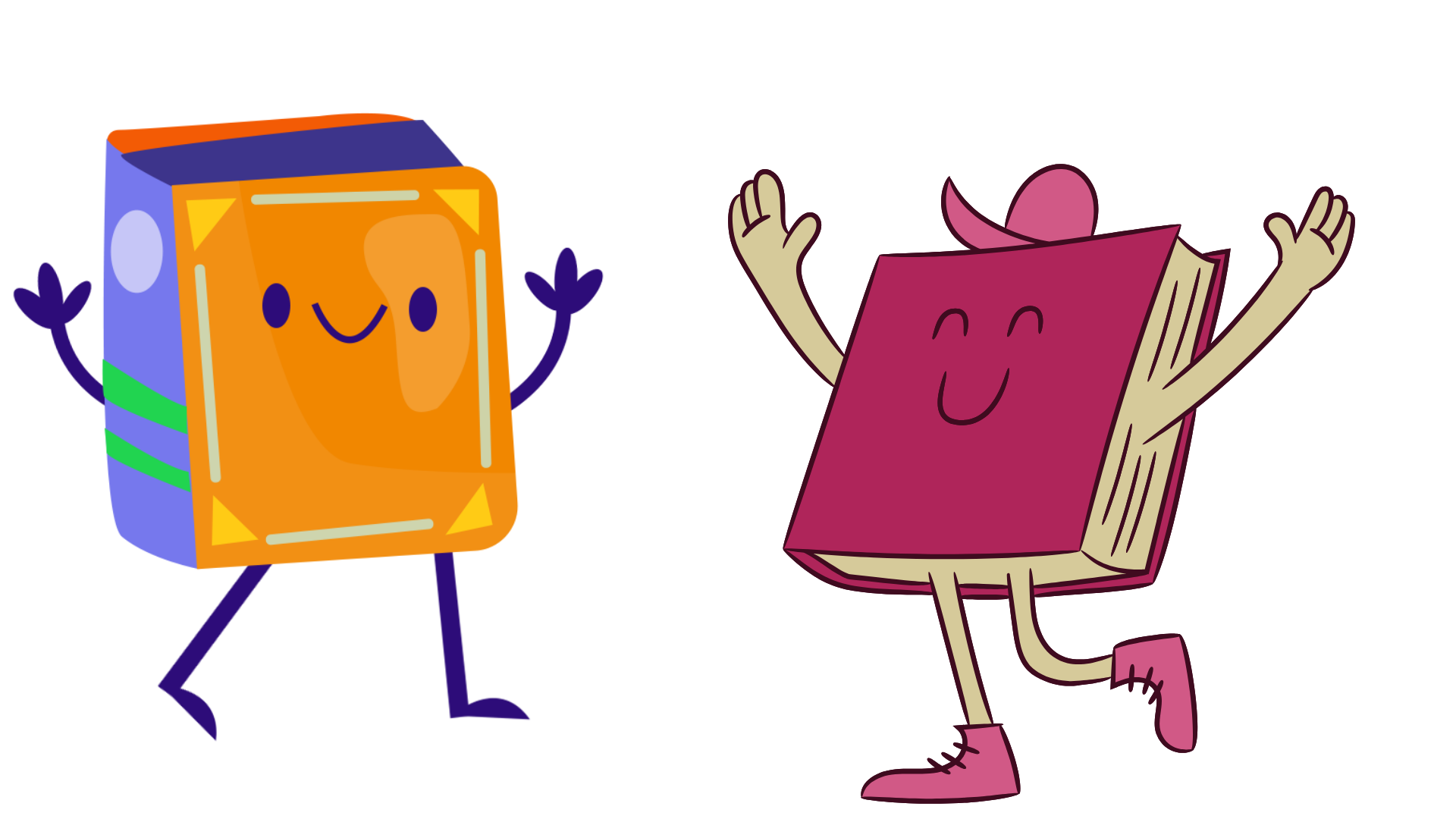 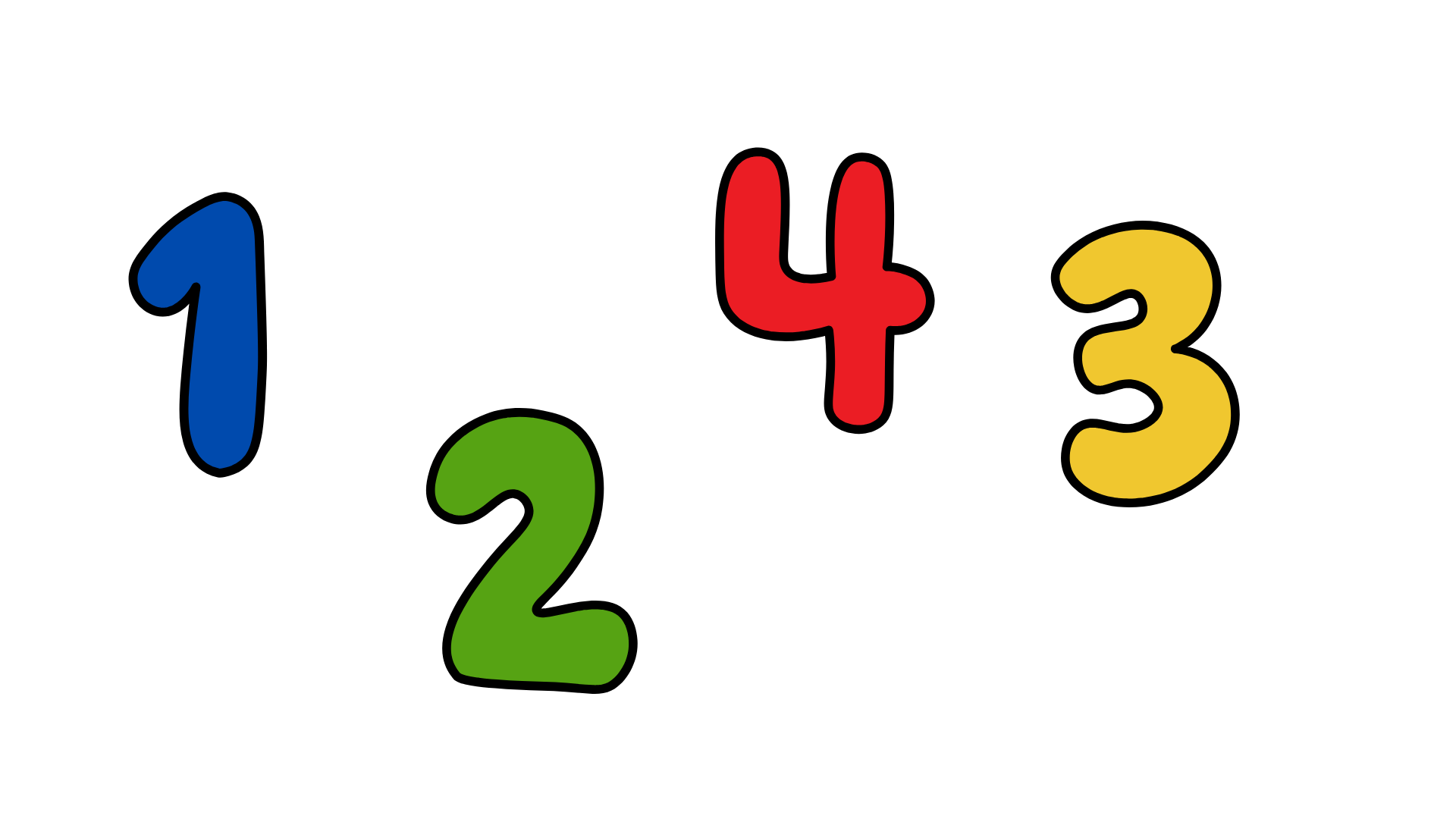 Mỗi đội trả lời liên tiếp 20 câu hỏi
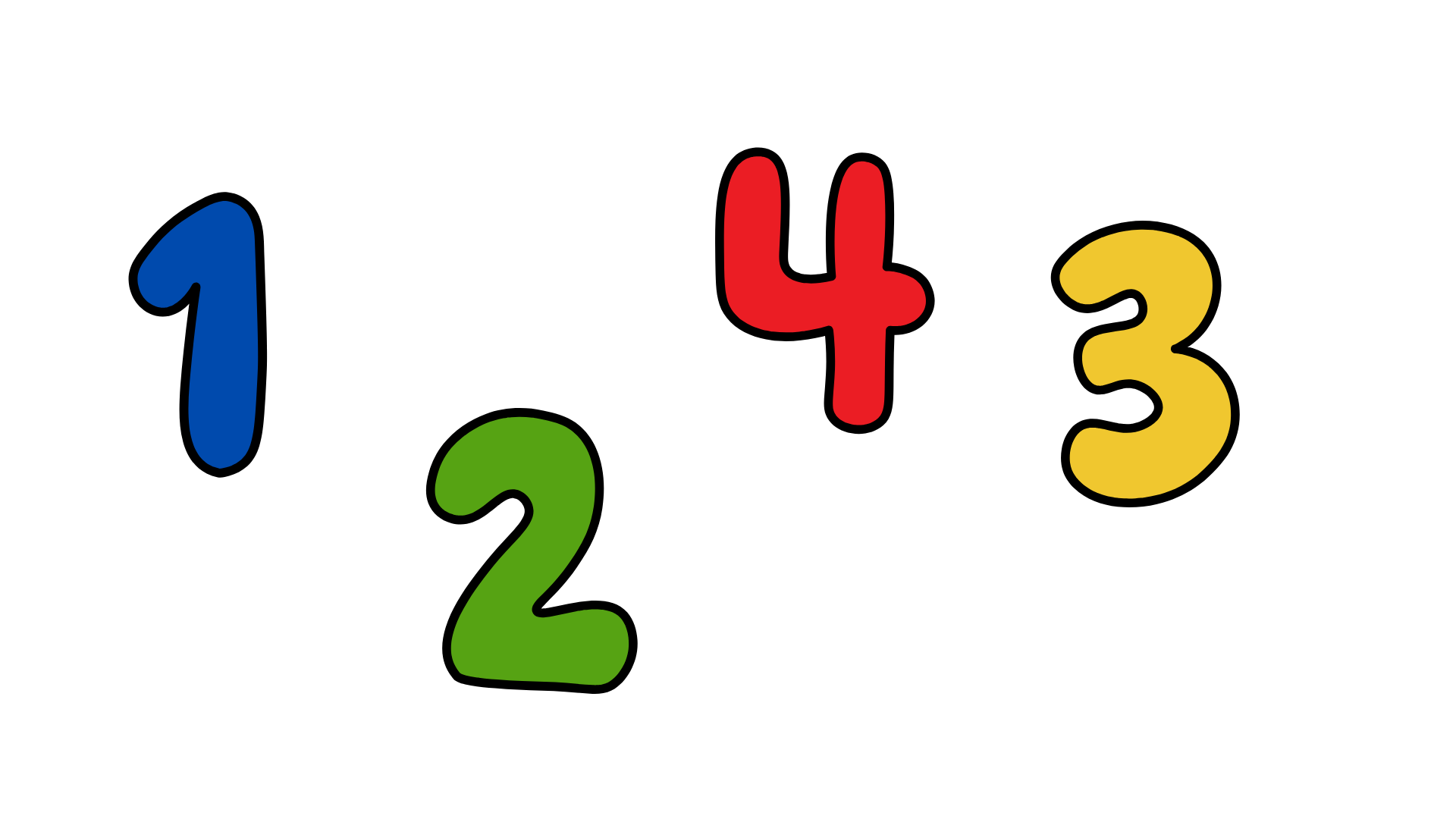 Mỗi câu hỏi suy nghĩ trong 15 giây và ghi 
câu trả lời vào bảng
Kết quả của các đội sẽ được Ban giám khảo theo dõi, ghi lại và tổng hợp
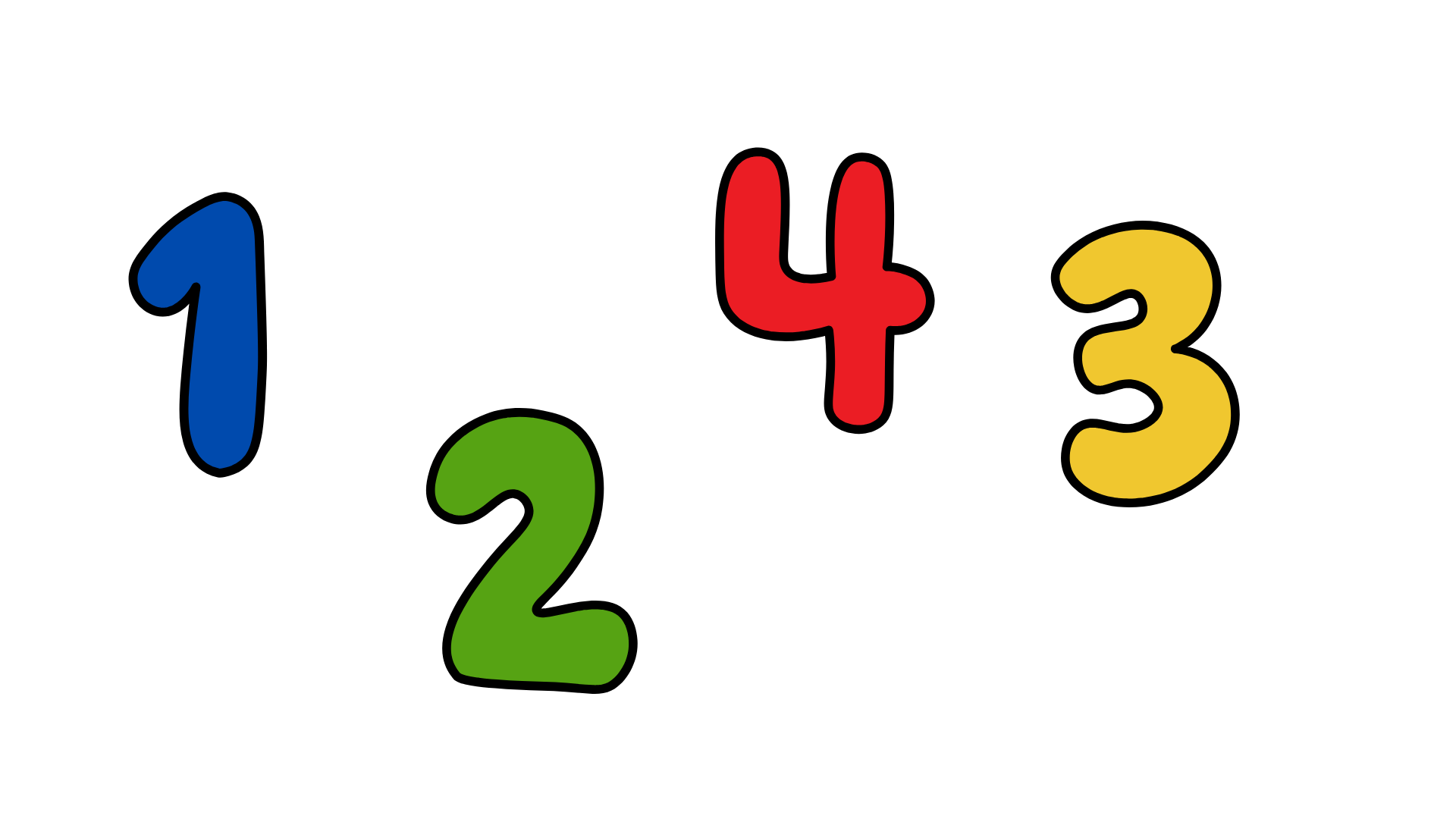 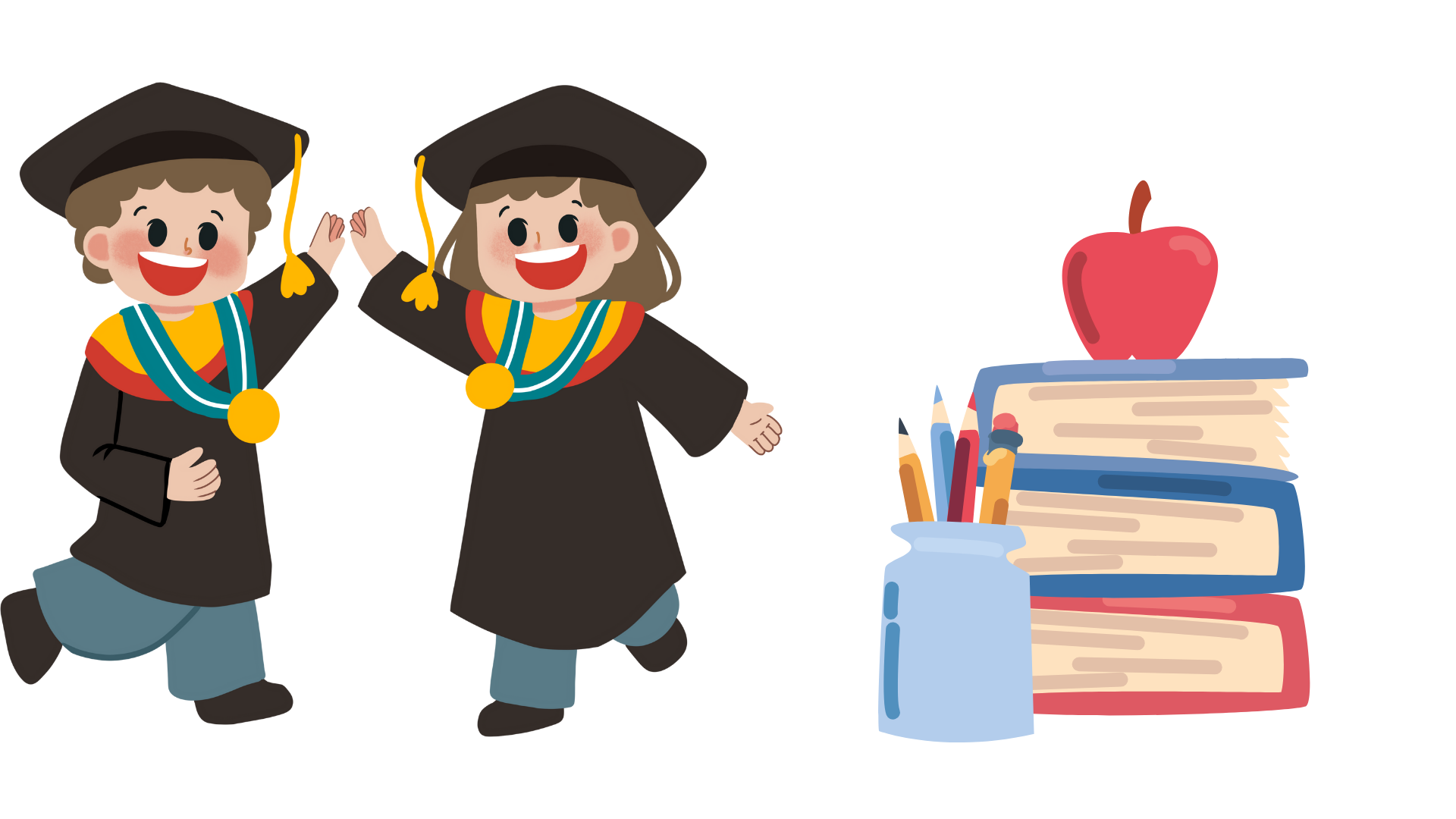 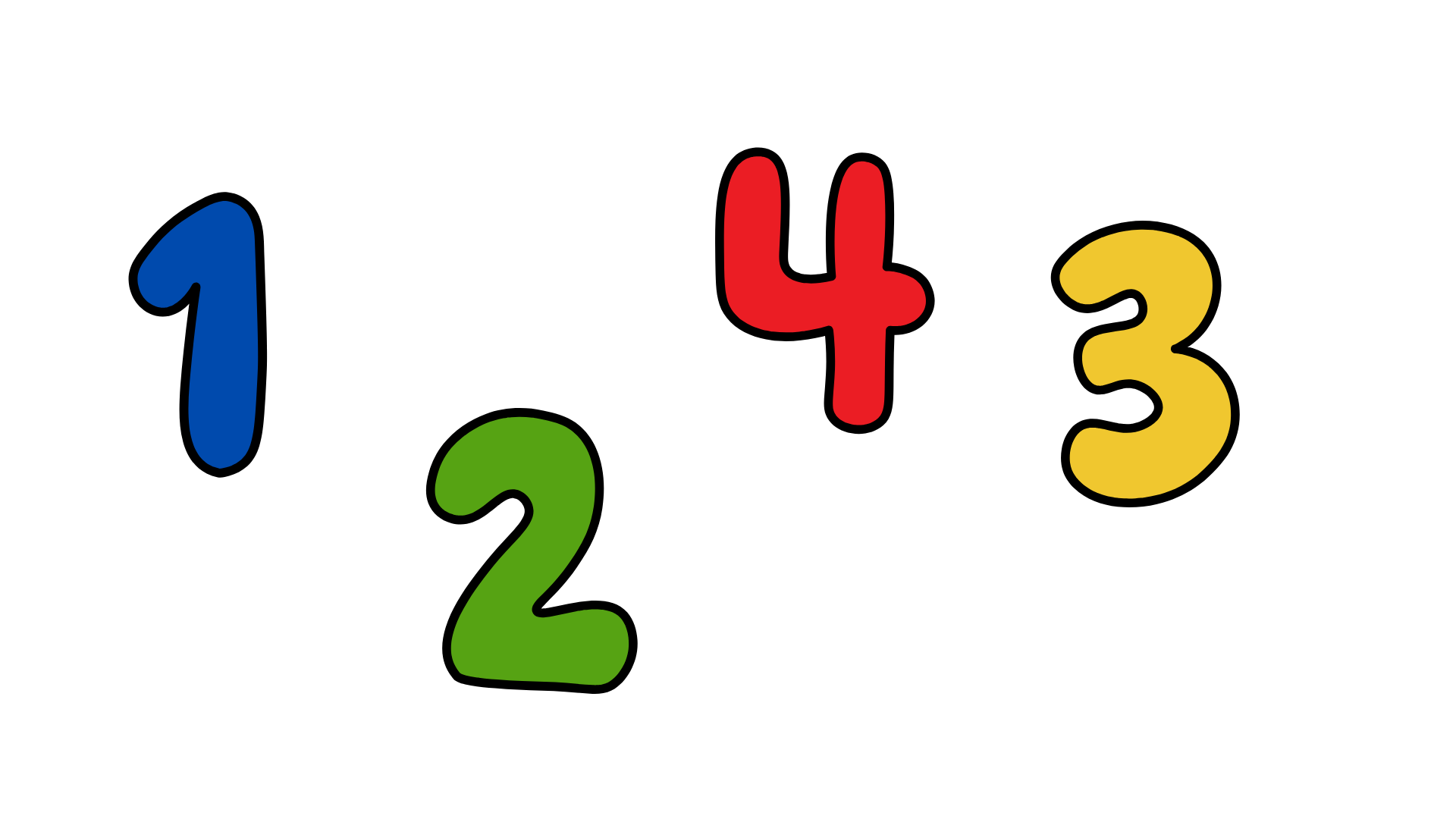 Mỗi câu trả lời đúng được 5 điểm
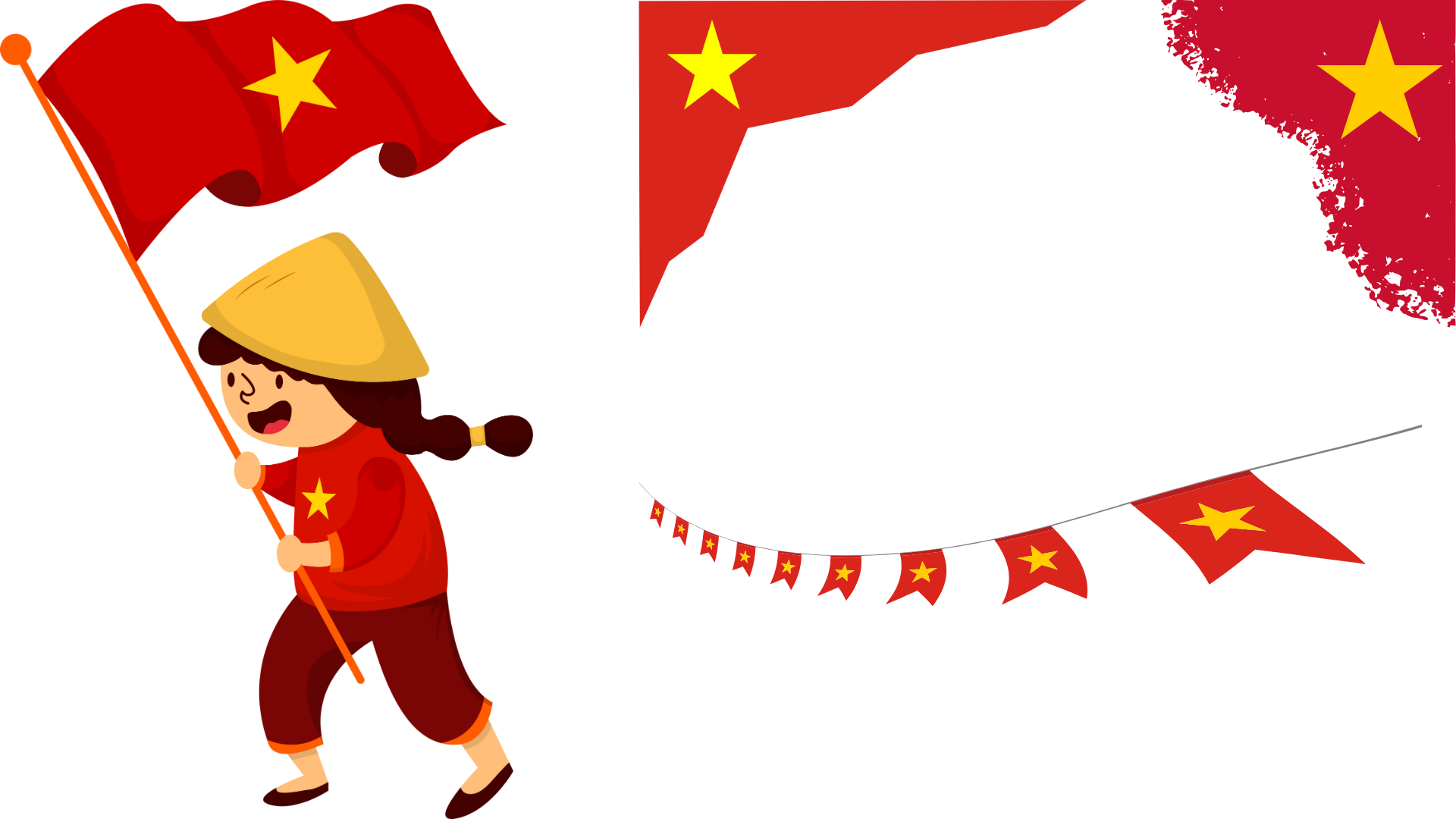 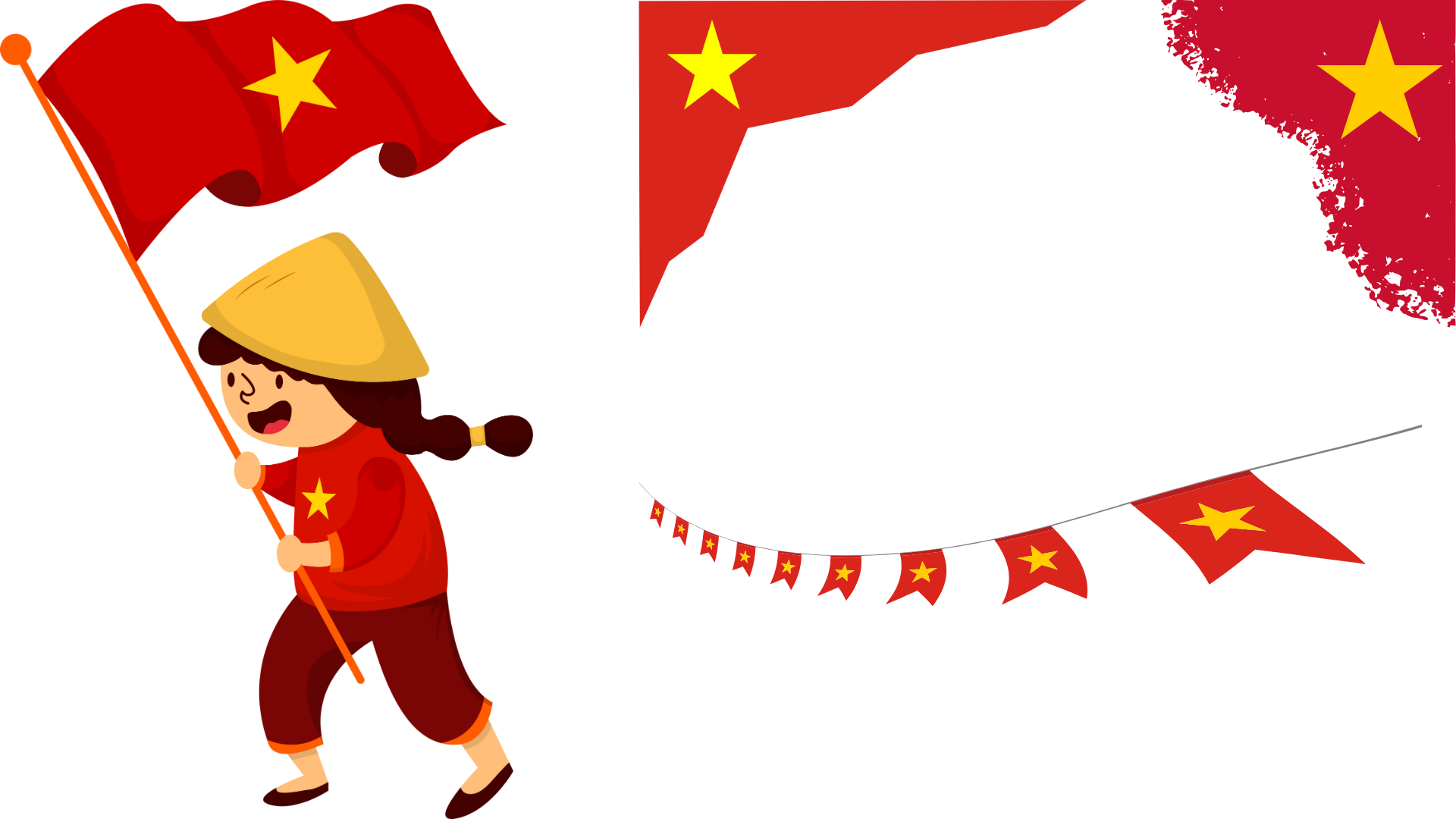 Câu 1
Thực dân Pháp nổ súng 
mở đầu xâm lược nước ta vào năm nào?
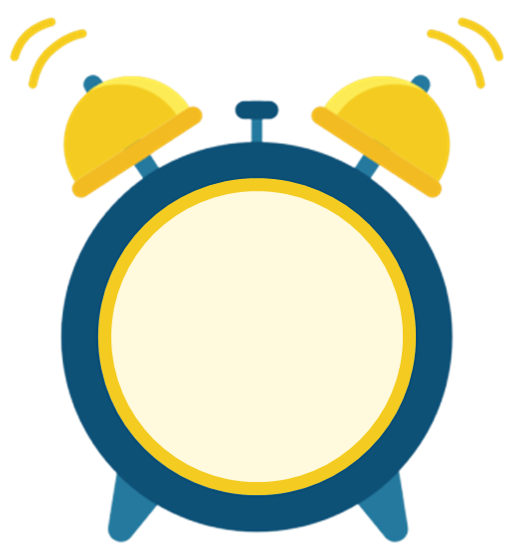 Đáp án: 1858
15
14
13
12
11
10
9
8
7
6
5
4
3
2
1
Hết giờ
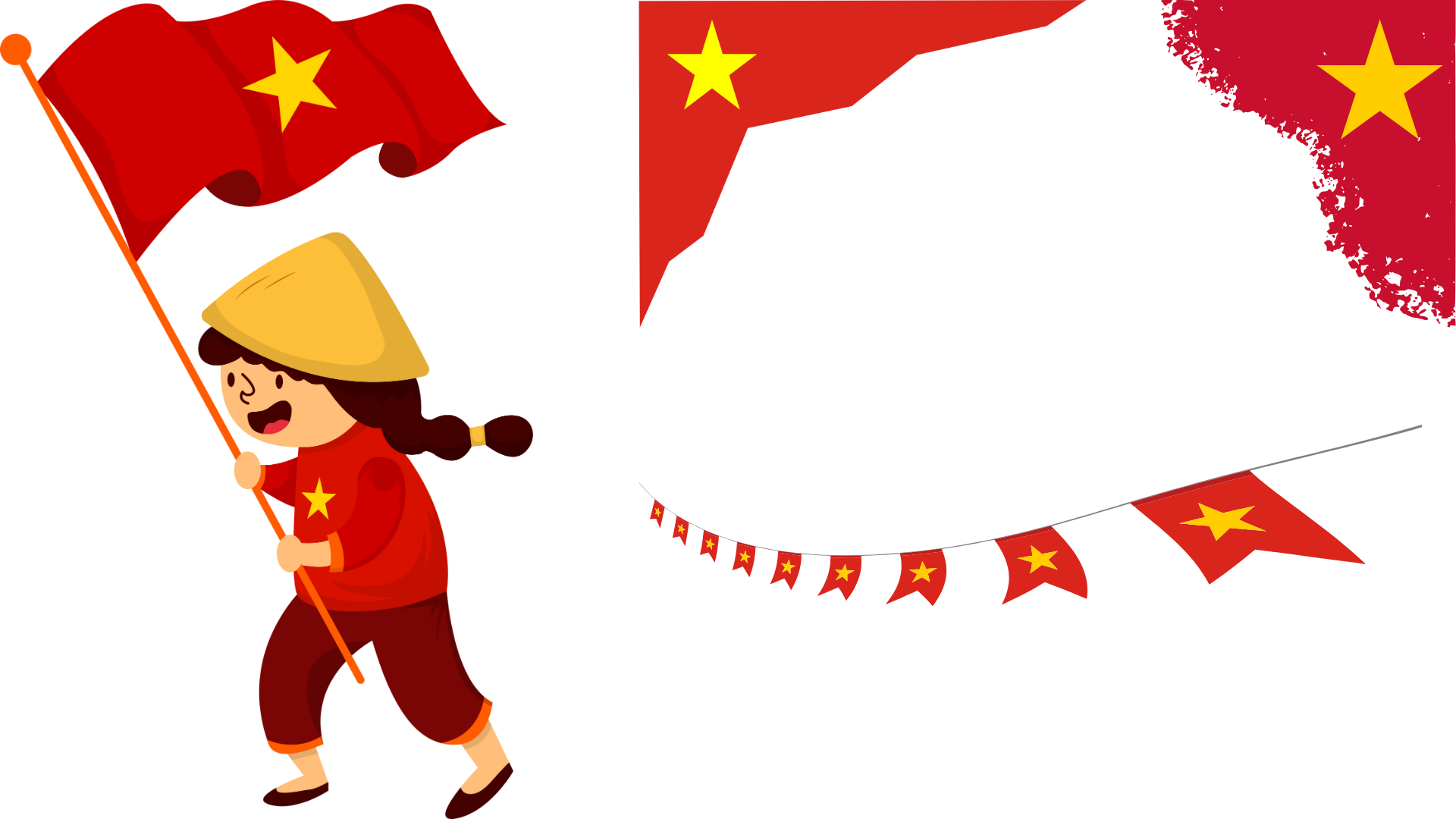 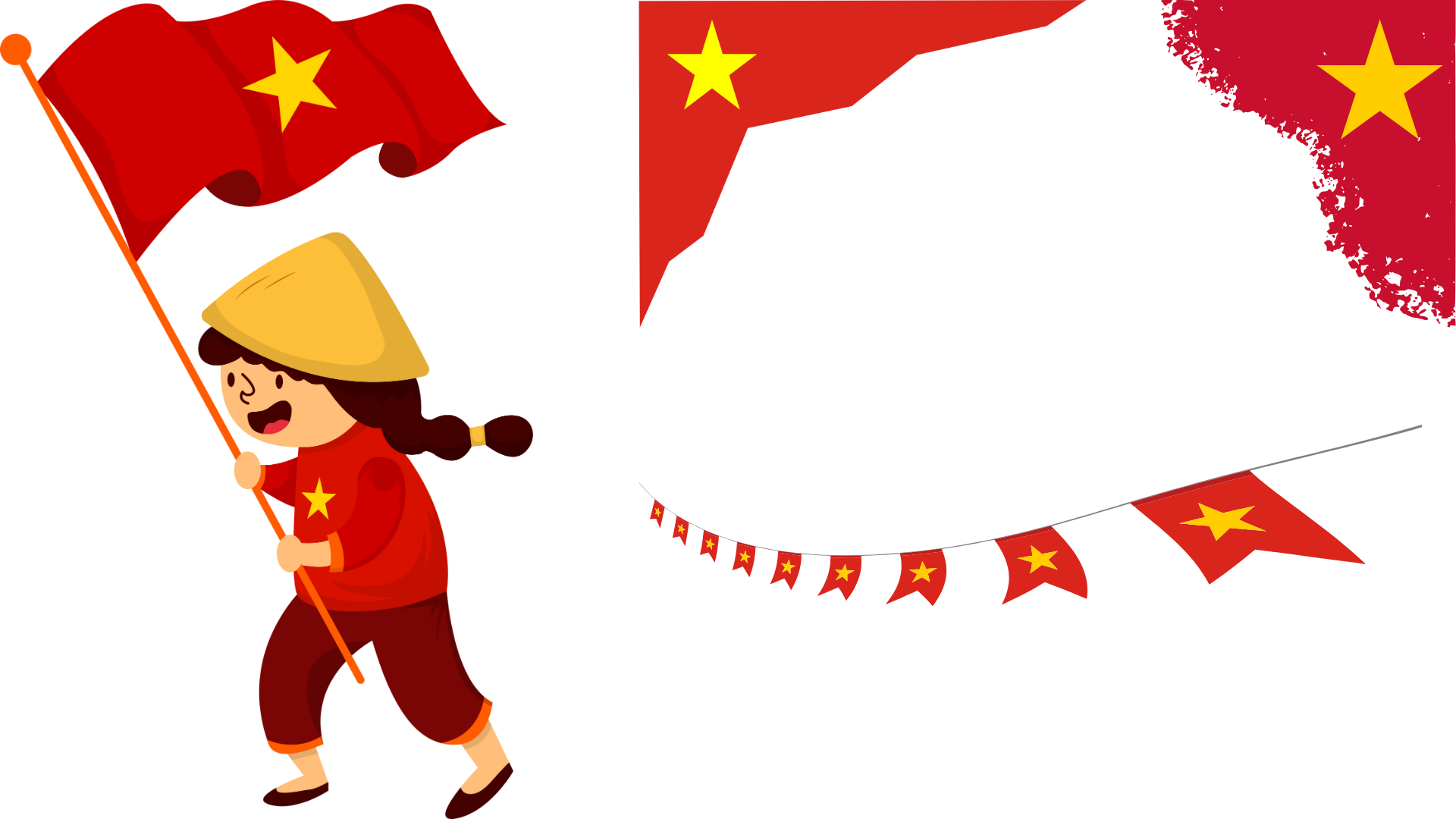 Câu 2
Đâu là nơi được coi là căn cứ địa 
cách mạng của cả nước trong kháng chiến chống Pháp?
A. Việt Bắc
A. Việt Bắc
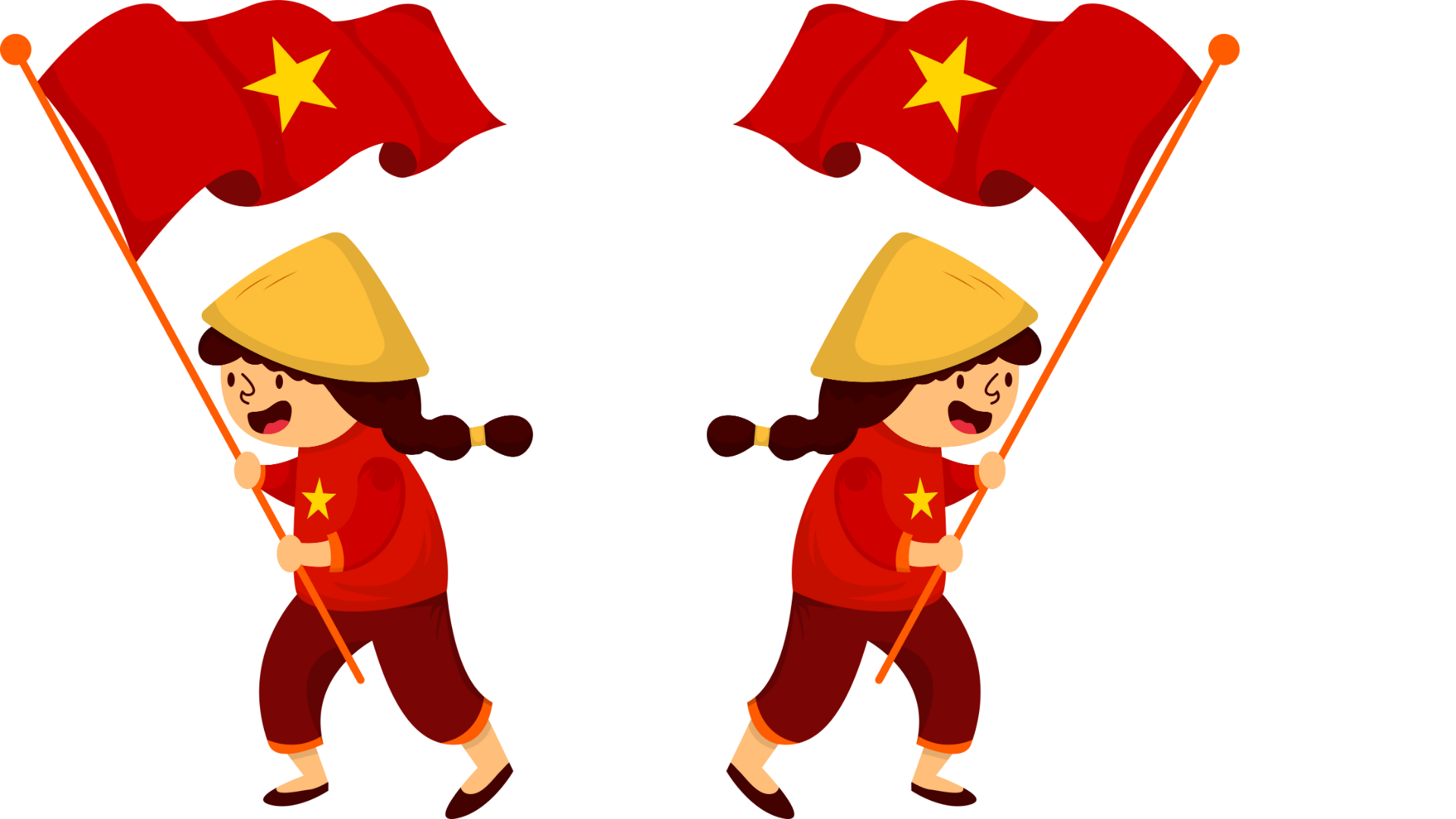 B. Tây Bắc
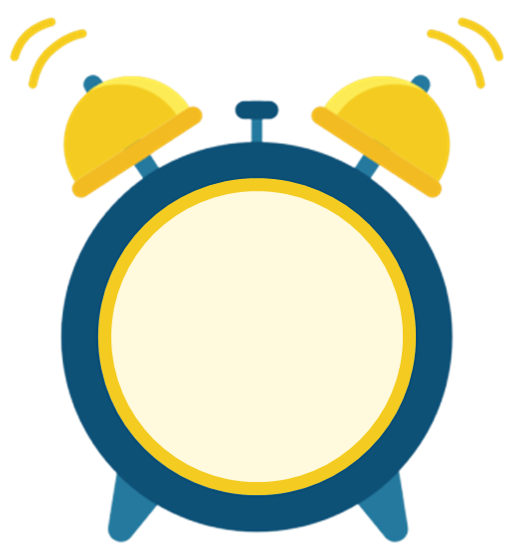 15
14
13
12
11
10
9
8
7
6
5
4
3
2
1
Hết giờ
C. Hà Nội
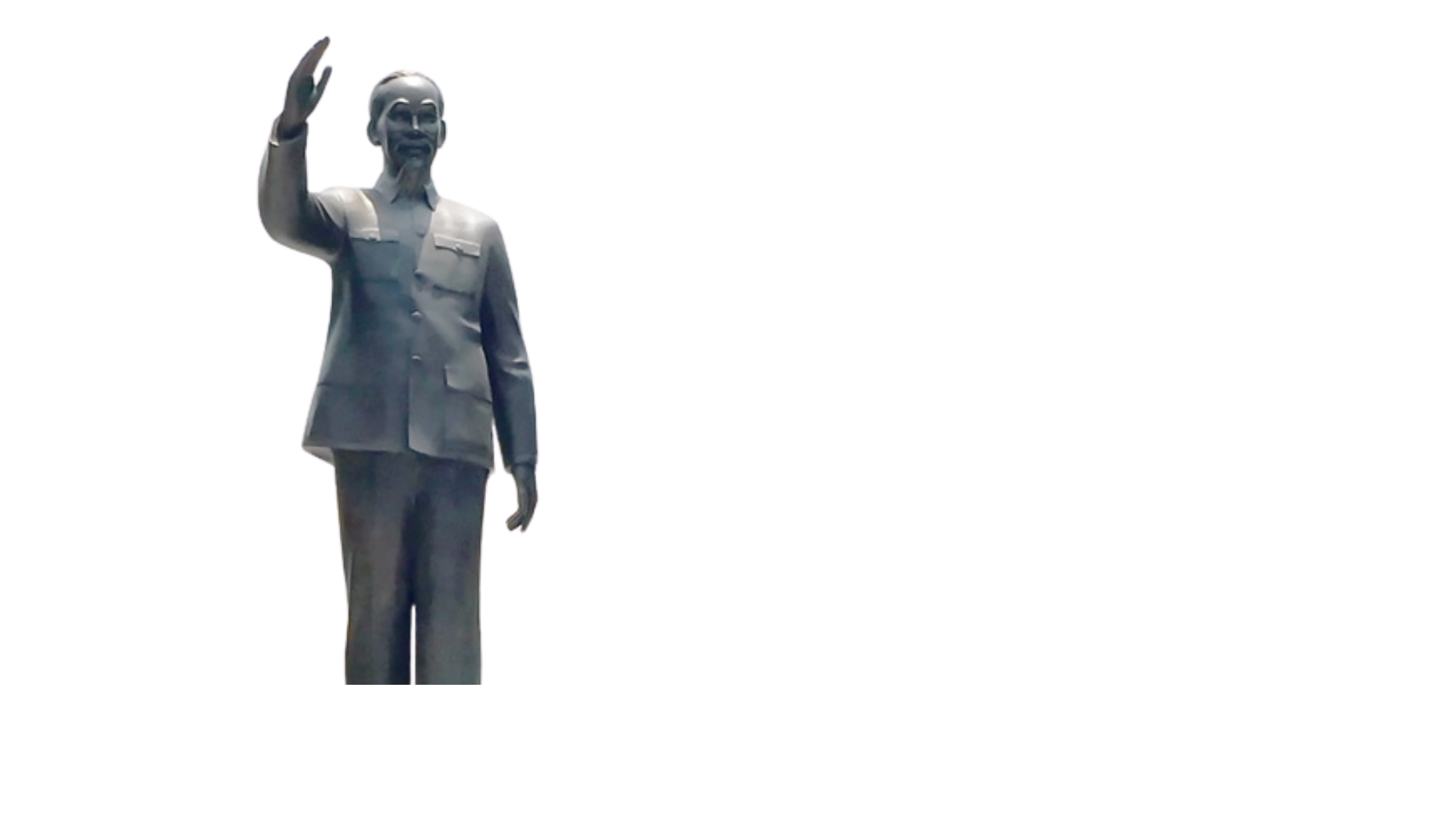 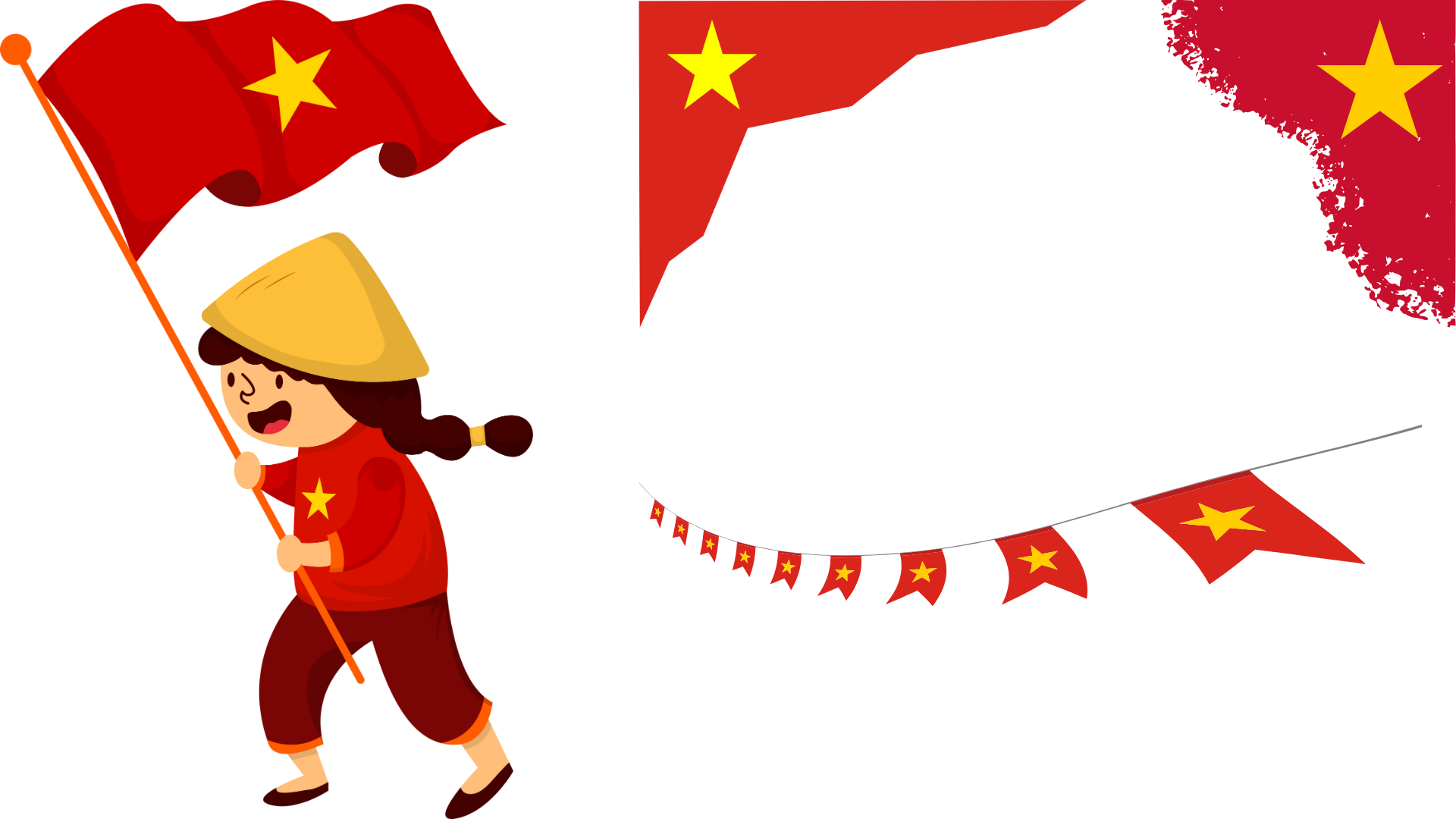 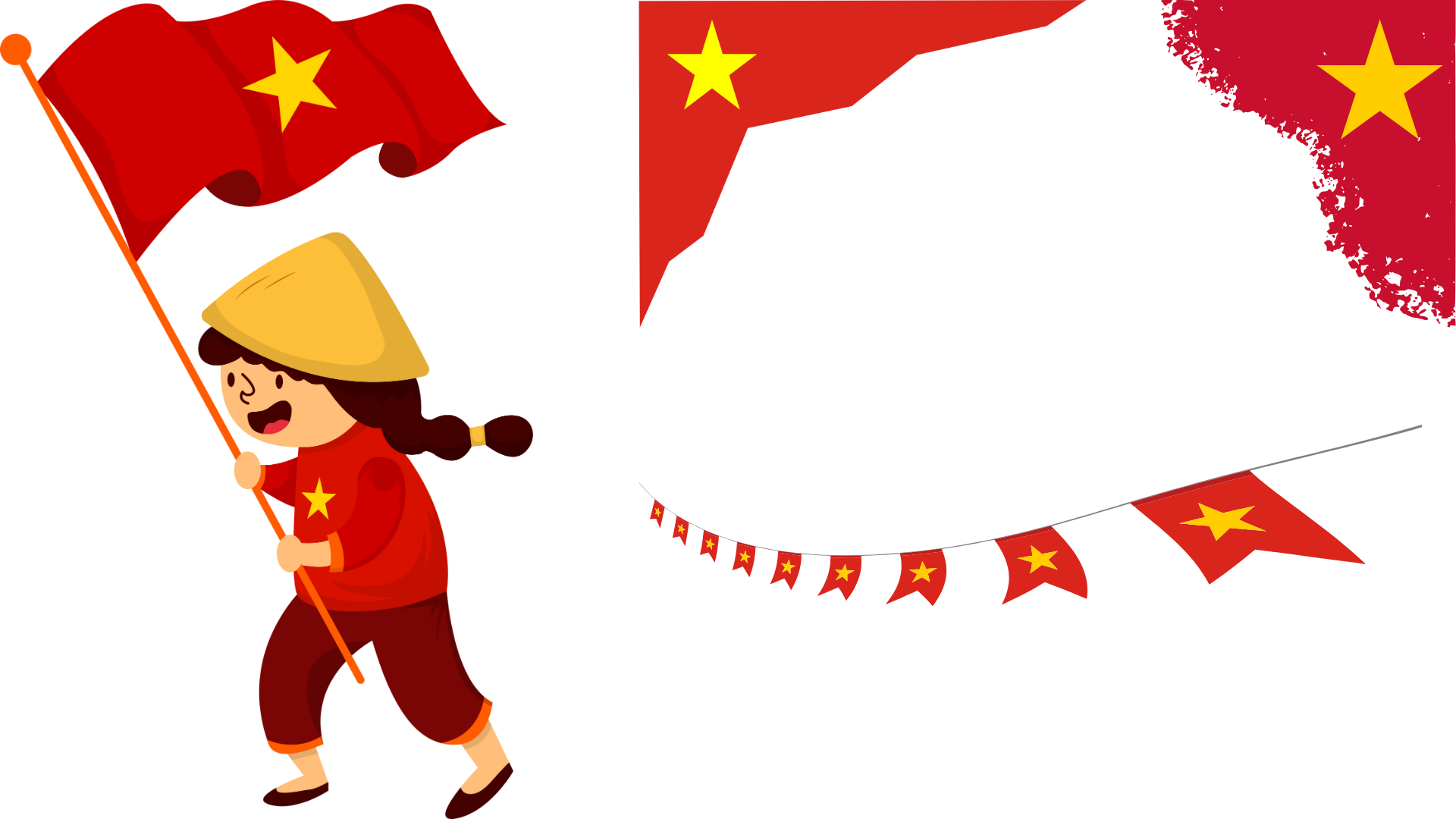 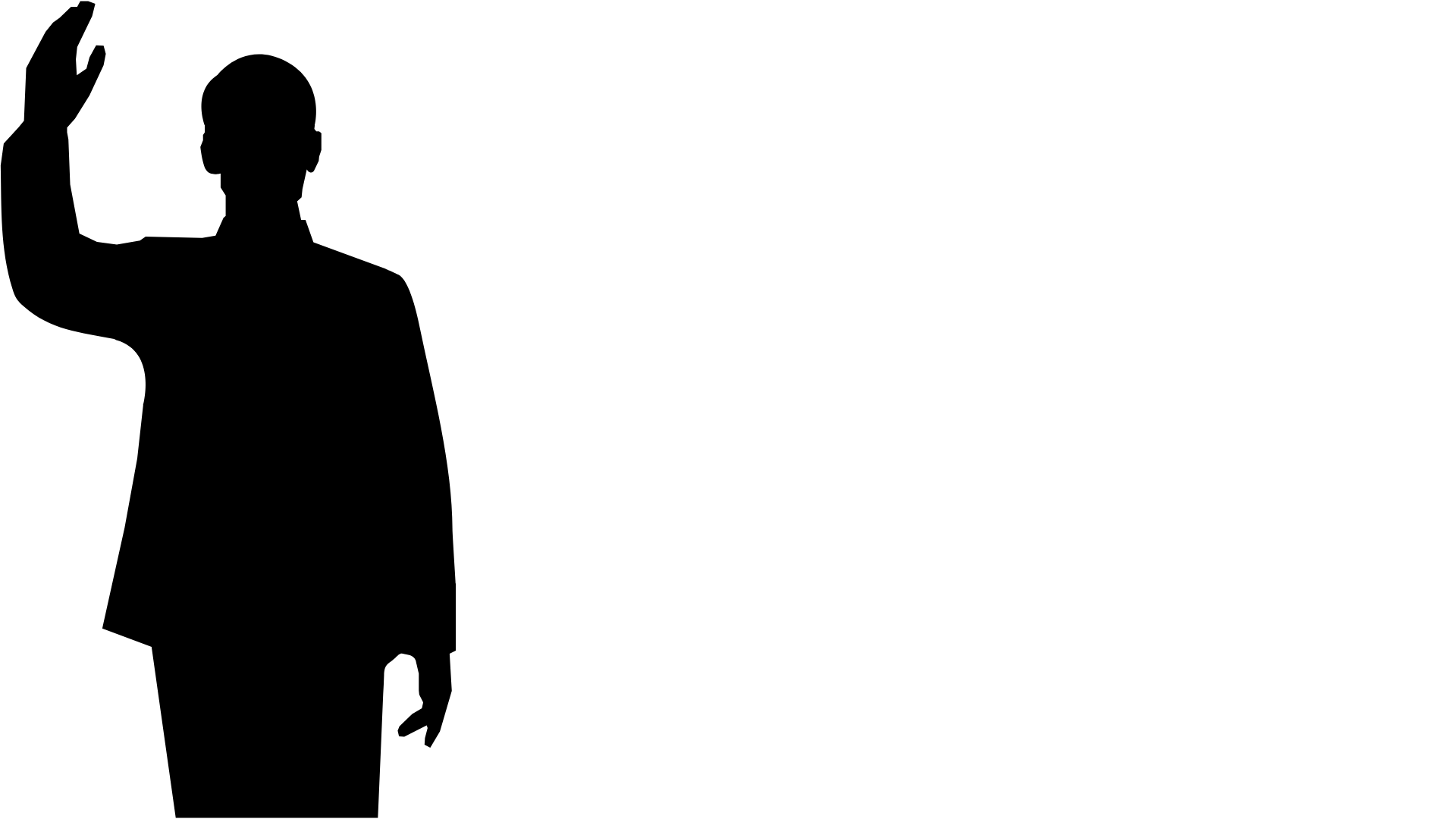 Câu 3: Đây là ai?
Đáp án: Bác Hồ
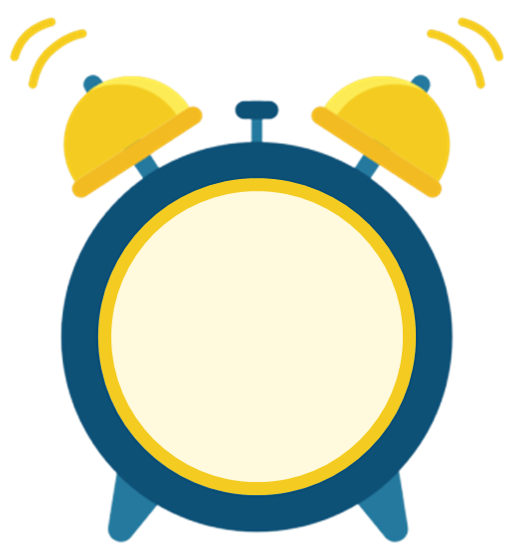 15
14
13
12
11
10
9
8
7
6
5
4
3
2
1
Hết giờ
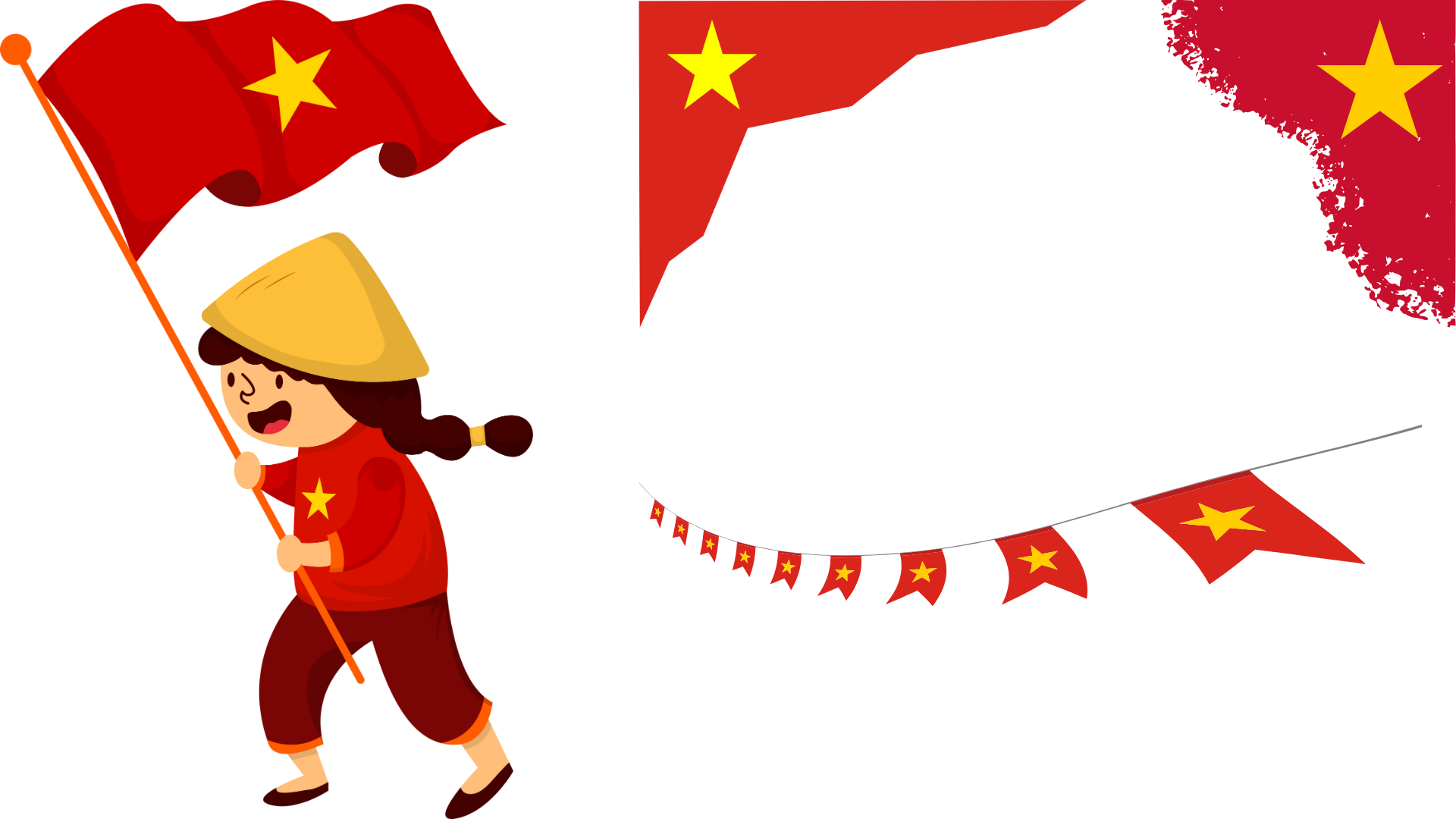 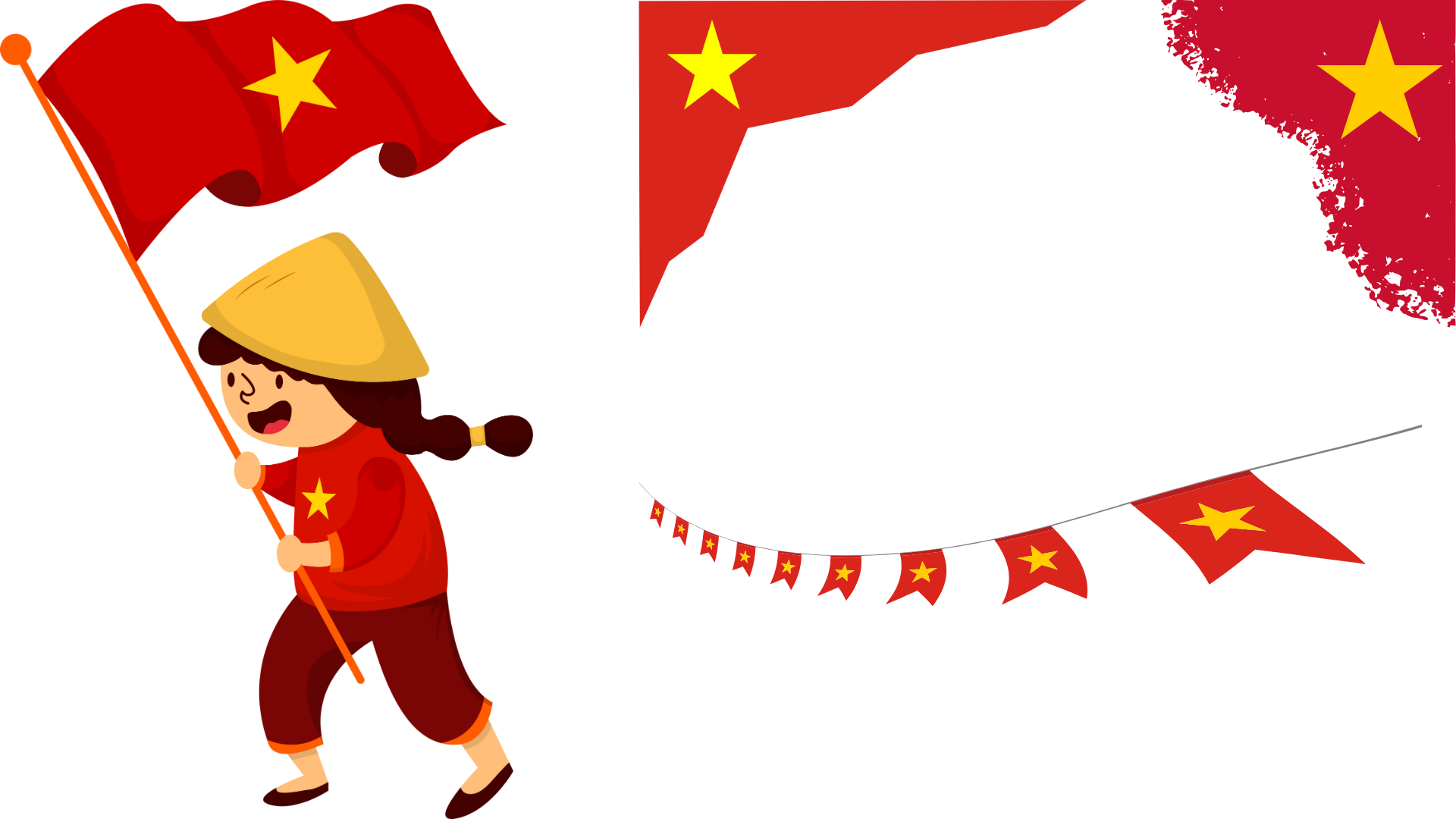 Câu 4
Bác Hồ đọc Tuyên ngôn Độc lập, khai sinh ra nước  Việt Nam dân chủ cộng hòa vào ngày tháng năm nào?
A. 03 / 2 / 1930
B. 19 / 8 / 1945
C. 02 / 9 / 1945
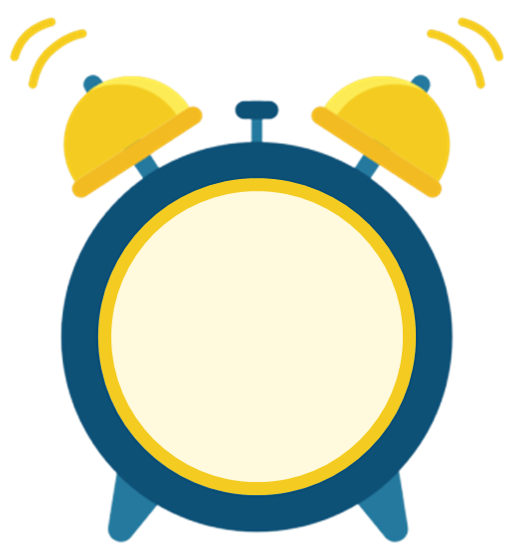 15
14
13
12
11
10
9
8
7
6
5
4
3
2
1
Hết giờ
C. 02 / 9 / 1945
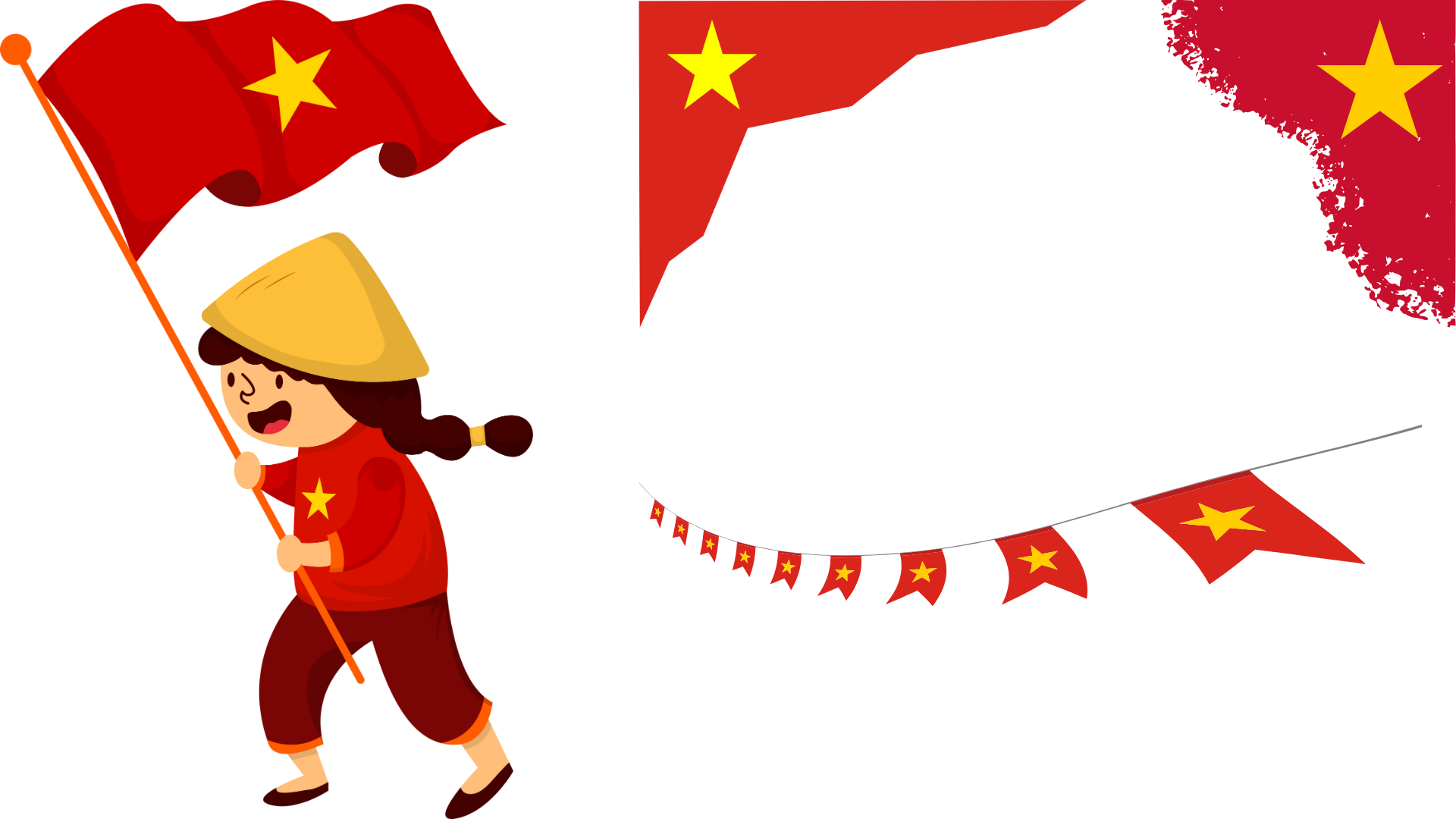 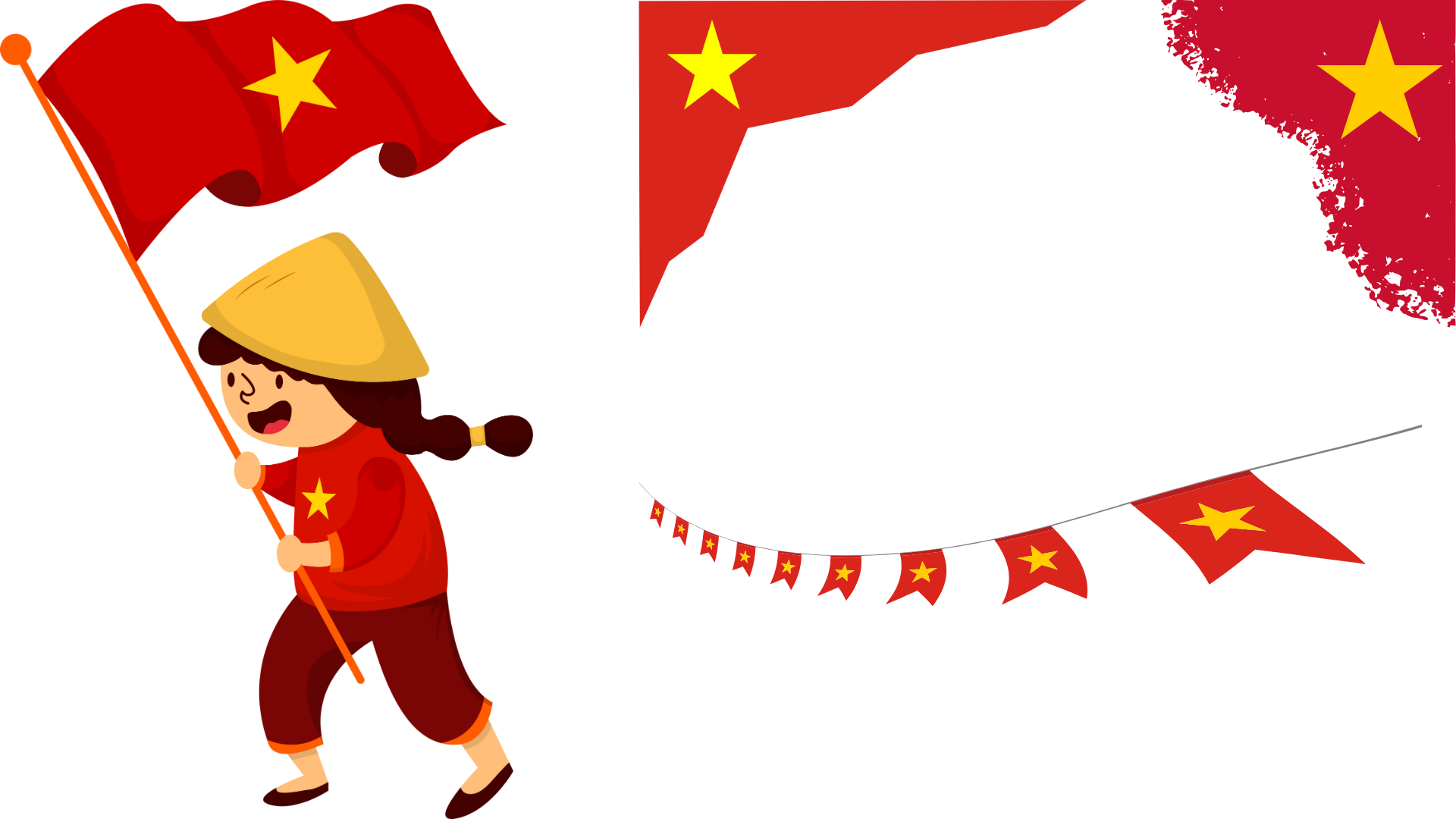 Câu 5
Chiến dịch nào làm nên thắng lợi vẻ vang “Lừng lẫy năm châu, chấn động địa cầu” ?
A. Chiến dịch Biên giới  thu – đông 1950
B. Chiến dịch lịch sử Điện Biên Phủ 1954
C. Cuộc tổng tiến công và nổi dậy mùa xuân năm 1975
B. Chiến dịch lịch sử Điện Biên Phủ 1954
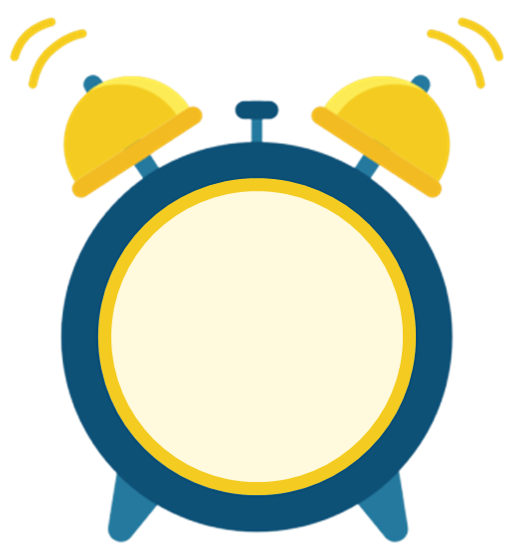 15
14
13
12
11
10
9
8
7
6
5
4
3
2
1
Hết giờ
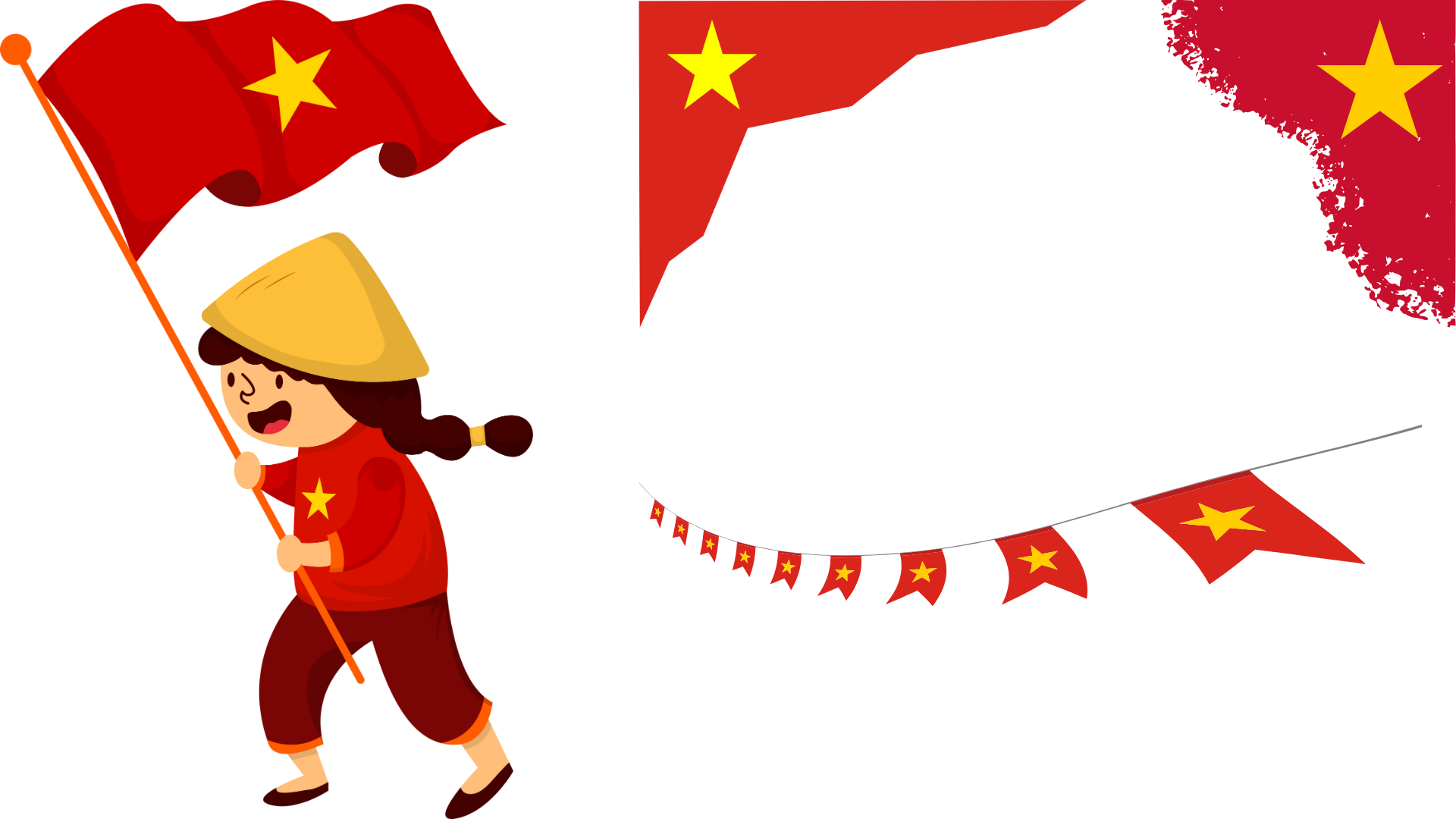 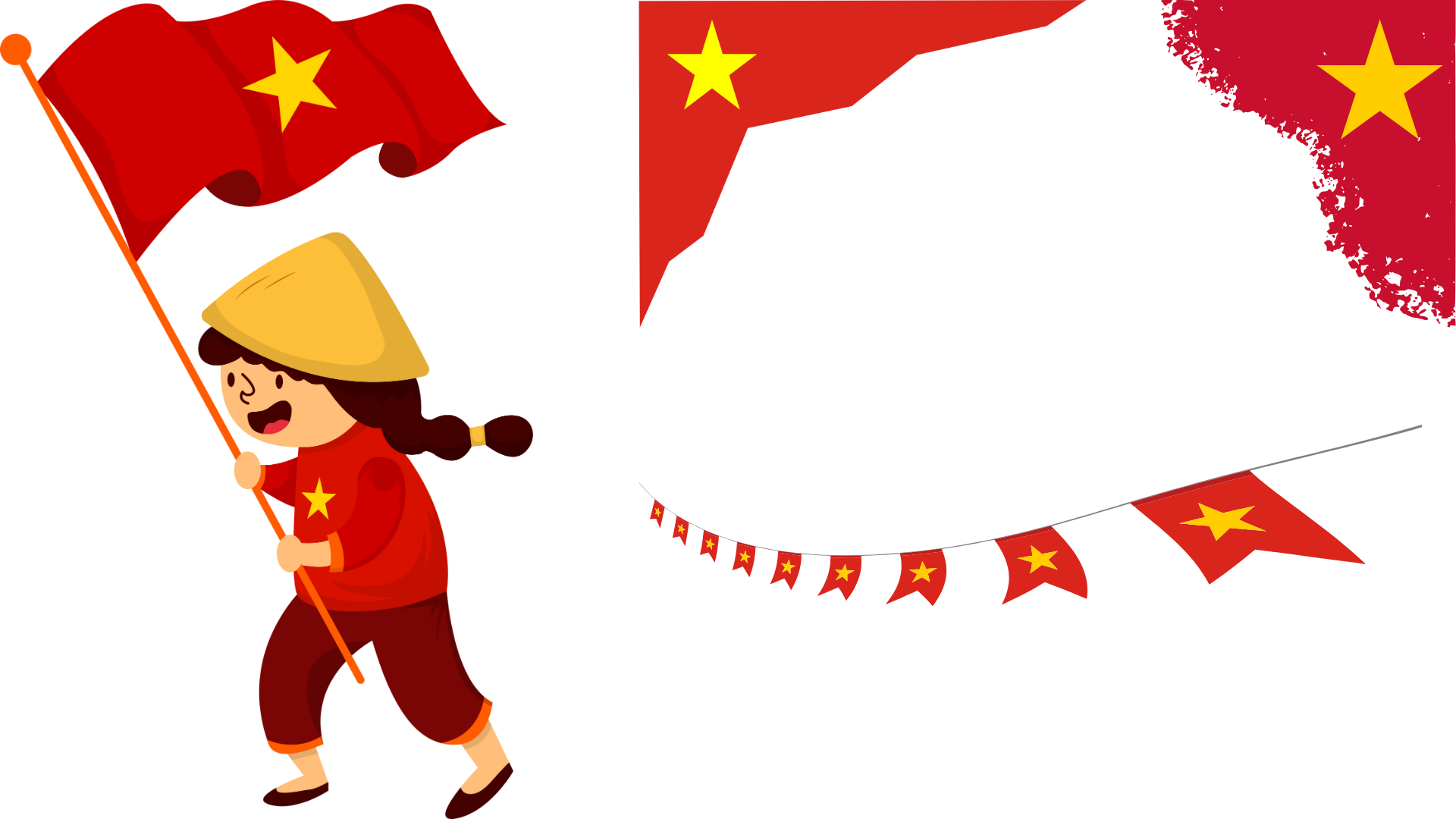 Câu 6
Trong chiến dịch Điện Biên Phủ, Người anh hùng nào đã lấy thân mình lấp lỗ châu mai để đồng đội xông lên tiêu diệt dịch?
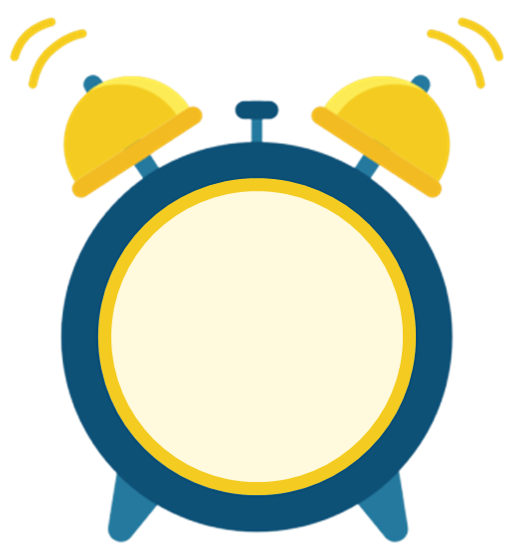 Đáp án: Anh hùng Phan Đình Giót
15
14
13
12
11
10
9
8
7
6
5
4
3
2
1
Hết giờ
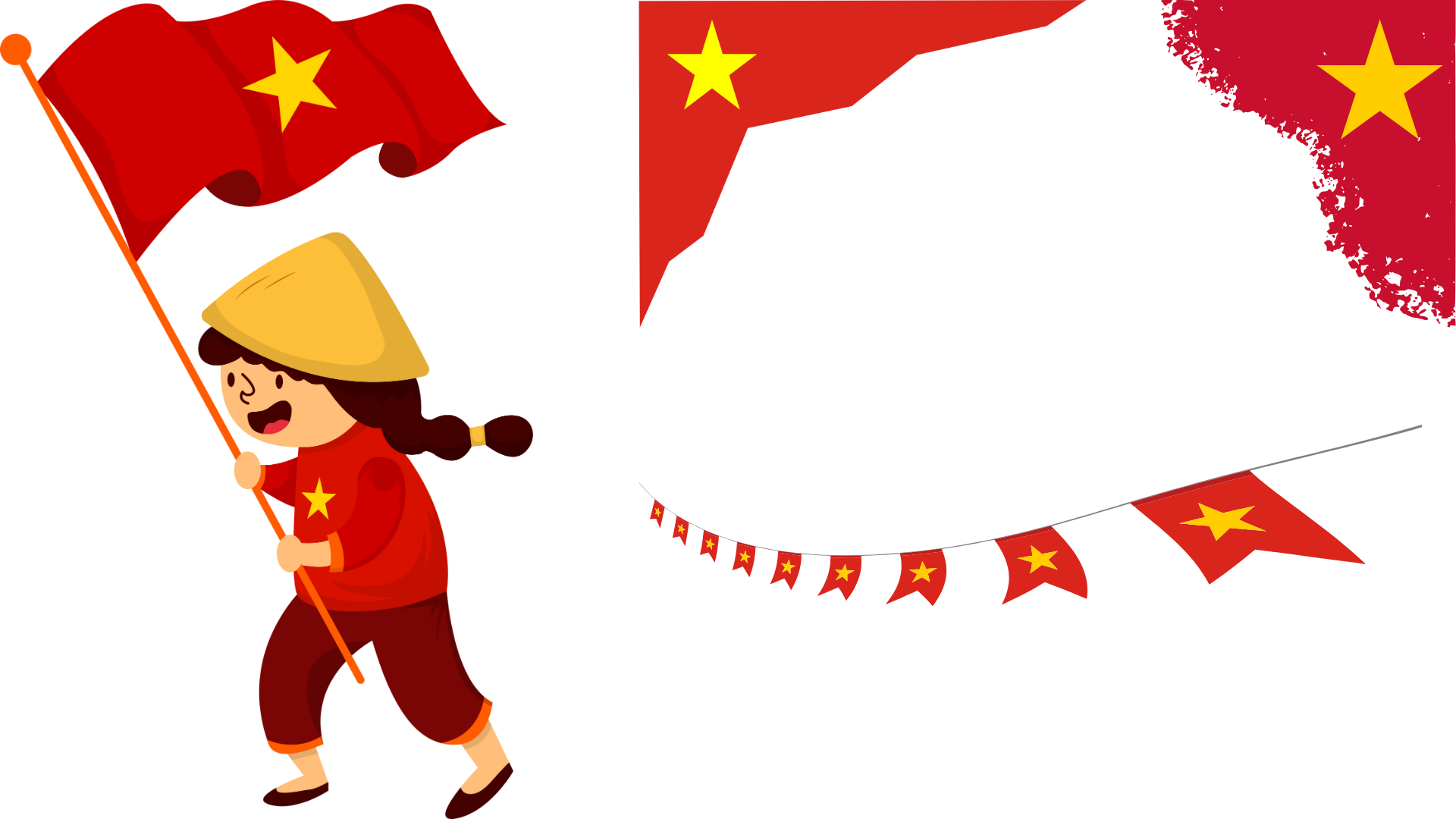 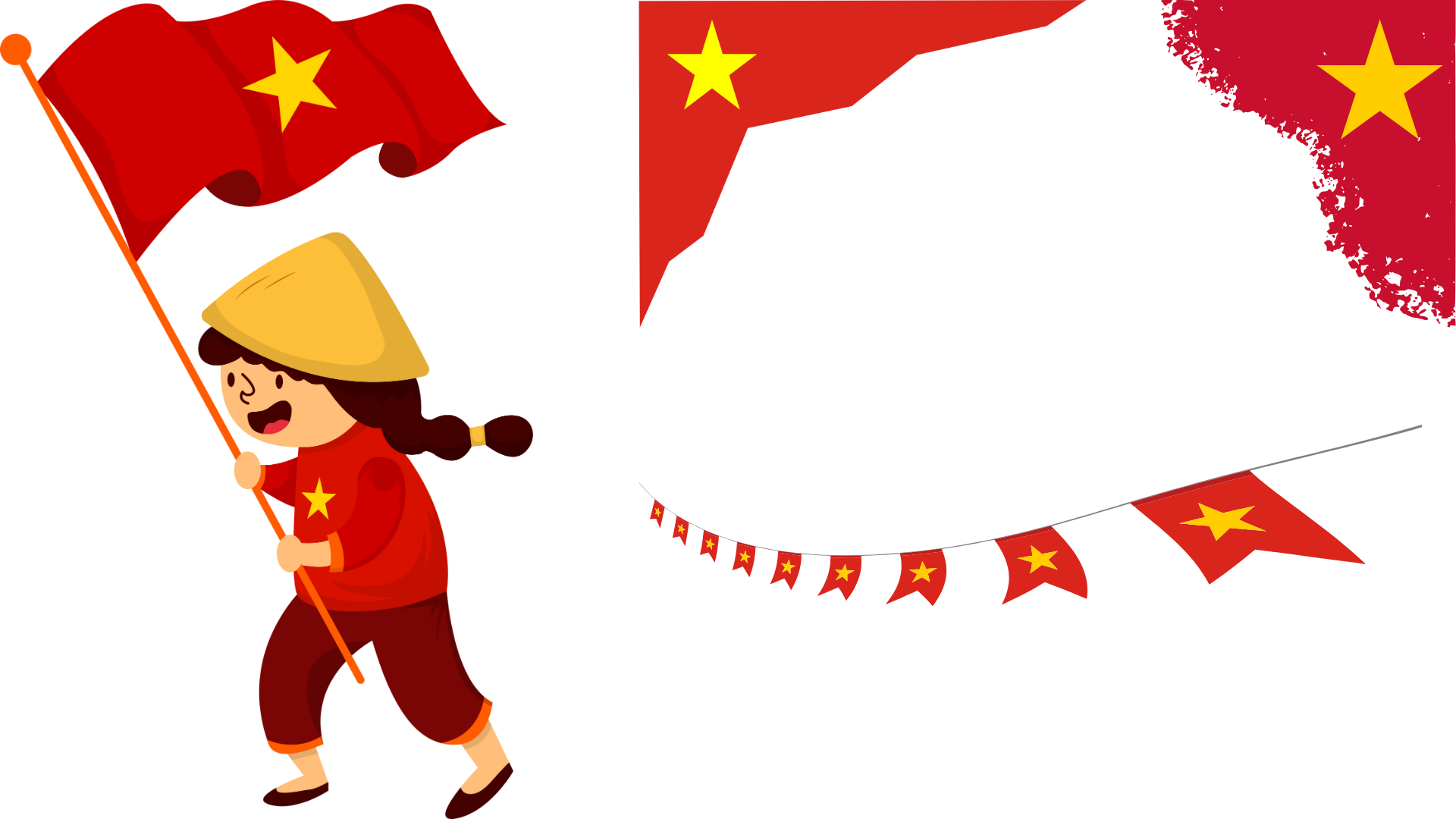 Câu 7
Chiến dịch Điện Biên Phủ được chia thành mấy đợt ? Diễn ra trong bao nhiêu ngày đêm ?
A. 3 đợt tấn công trong 66 ngày đêm
B. 3 đợt tấn công trong 56 ngày đêm 
C. 3 đợt tấn công trong 46 ngày đêm
B. 3 đợt tấn công trong 56 ngày đêm
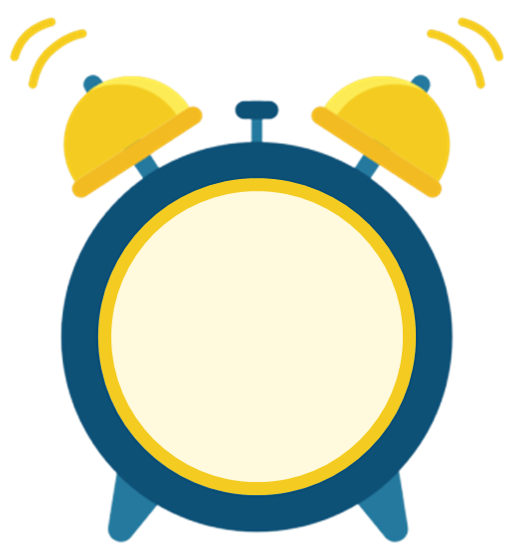 15
14
13
12
11
10
9
8
7
6
5
4
3
2
1
Hết giờ
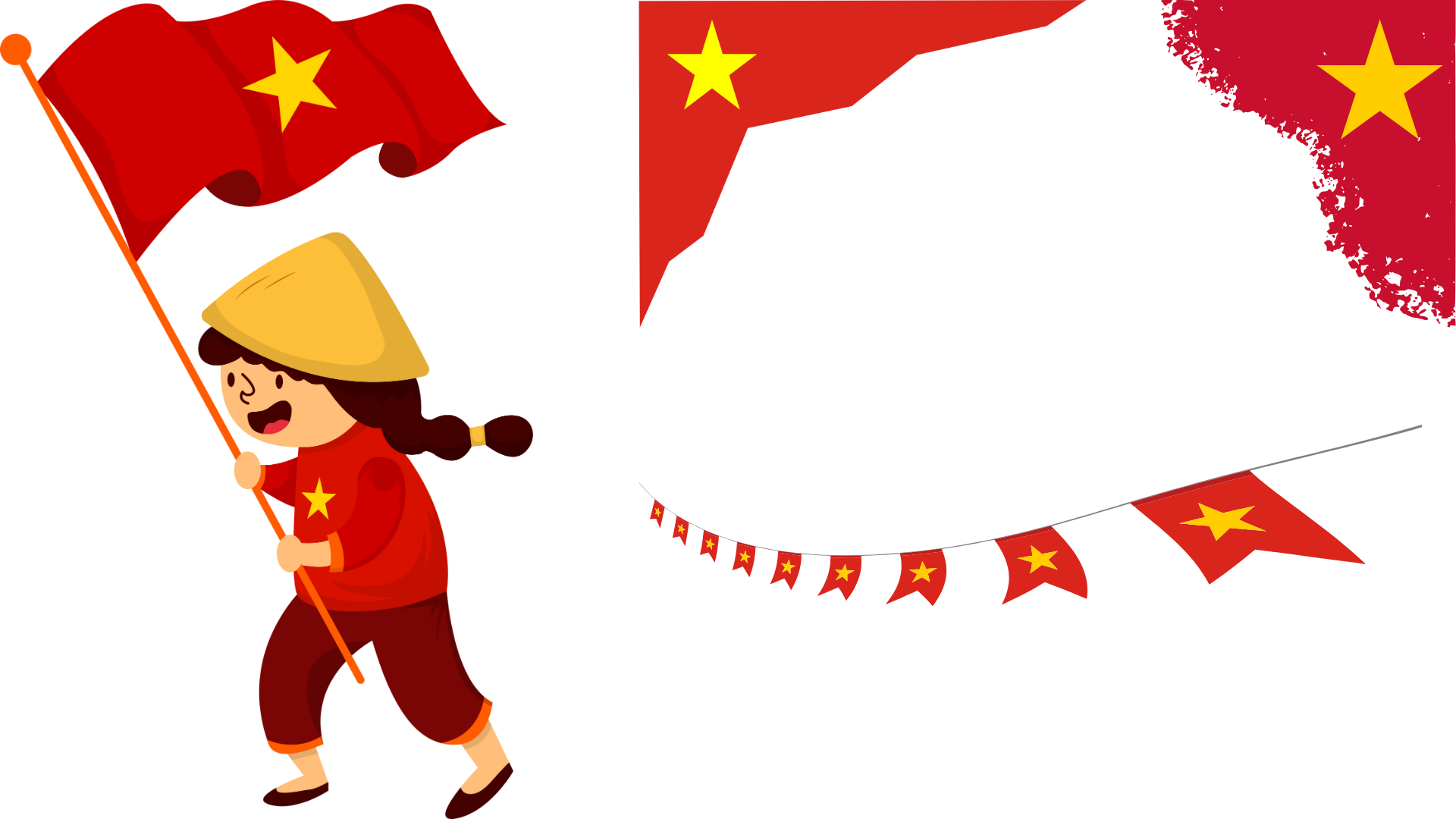 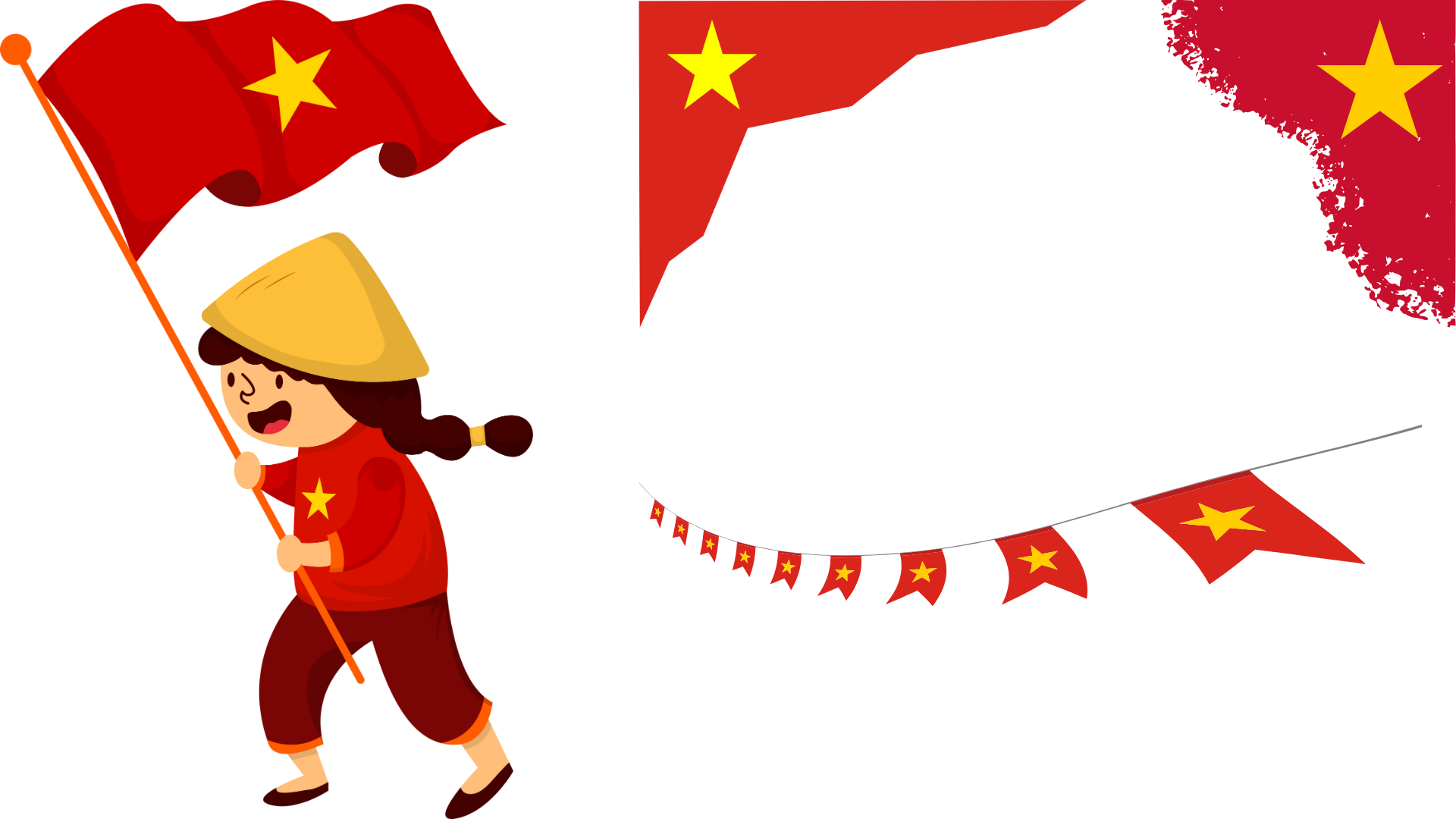 Câu 8
Nhà thơ Tố Hữu đã viết:  
“ Chín năm làm một Điện Biên
Nên vành hoa đỏ, nên thiên sử vàng! ”
Em hãy cho biết: 9 năm đó được bắt đầu và kết thúc vào năm nào?
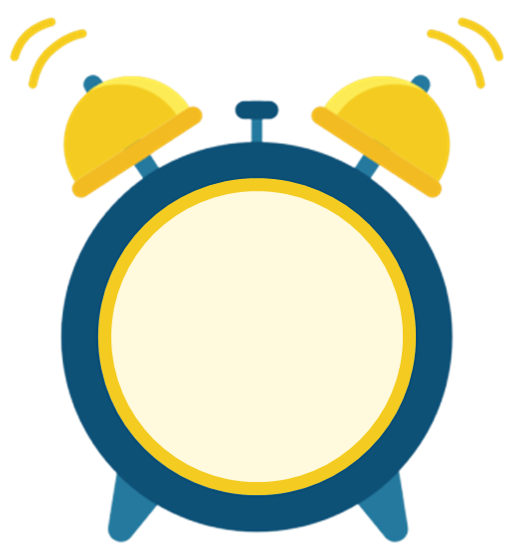 Đáp án: Từ năm 1945 đến 1954
15
14
13
12
11
10
9
8
7
6
5
4
3
2
1
Hết giờ
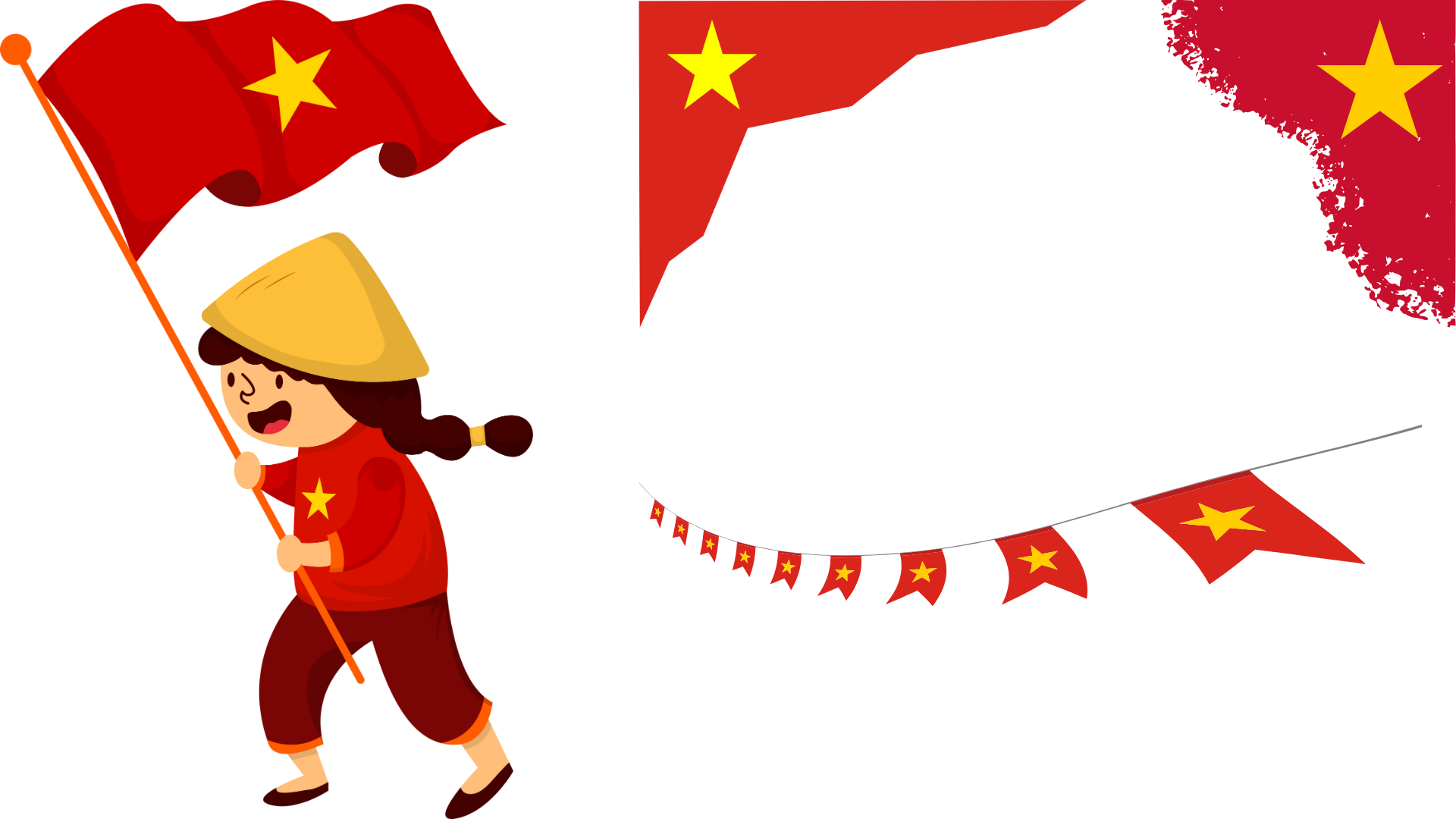 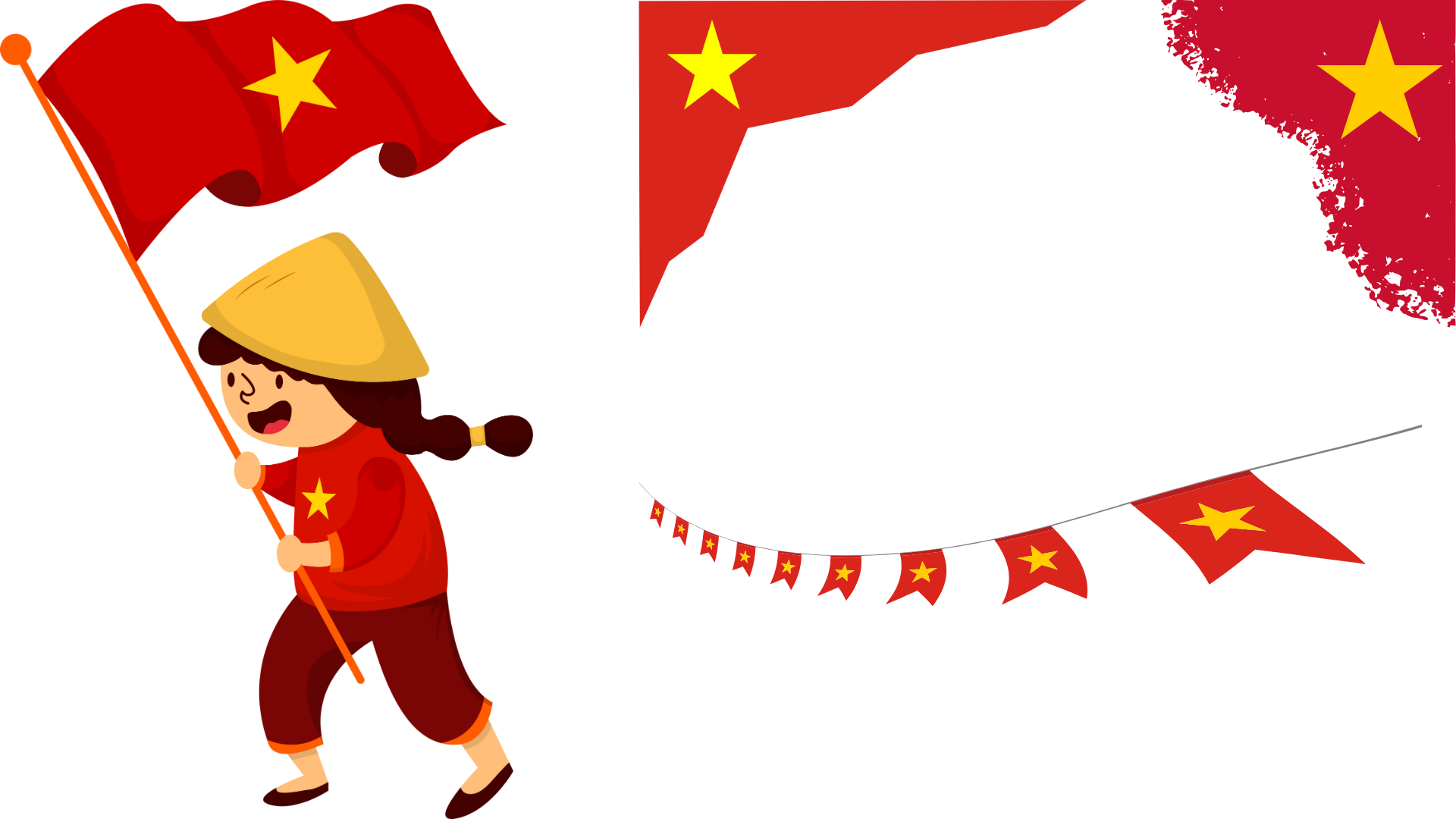 Câu 9
Chiến dịch giải phóng Sài Gòn – Gia Định còn có tên gọi khác là gì?
A. Chiến dịch Hồ Chí Minh
B. Chiến dịch Tây Nguyên 
C. Chiến dịch Việt Bắc
A. Chiến dịch Hồ Chí Minh
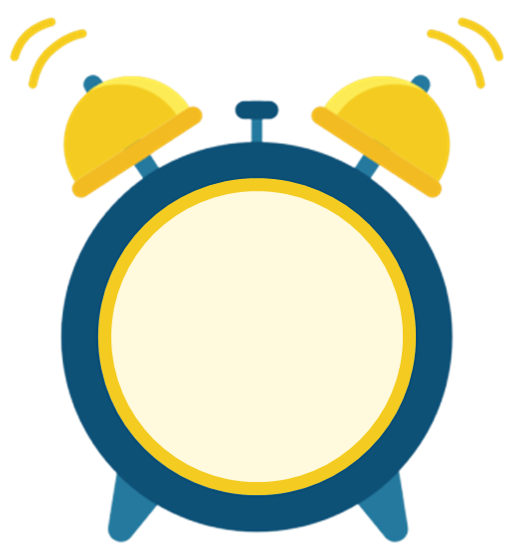 15
14
13
12
11
10
9
8
7
6
5
4
3
2
1
Hết giờ
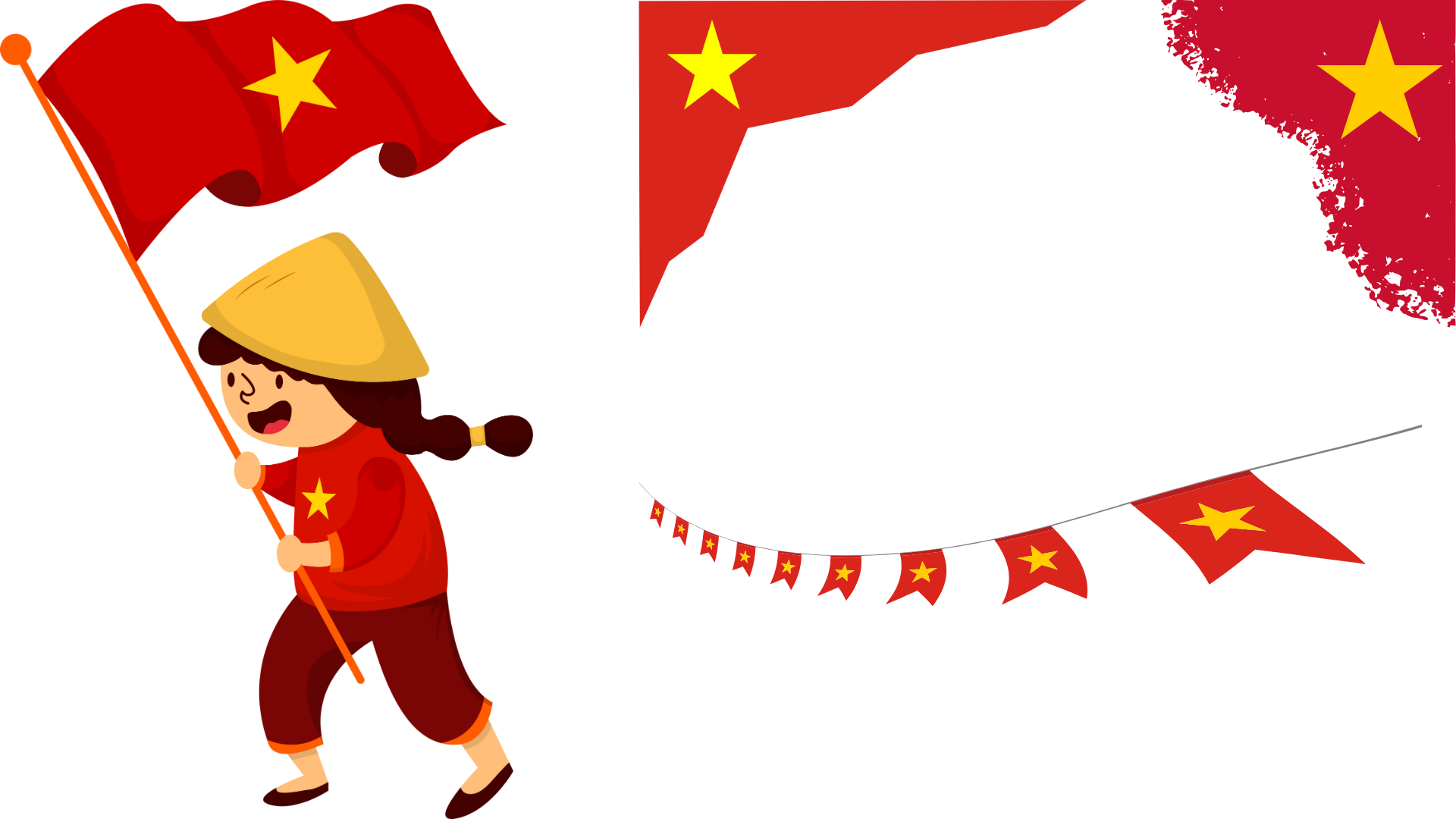 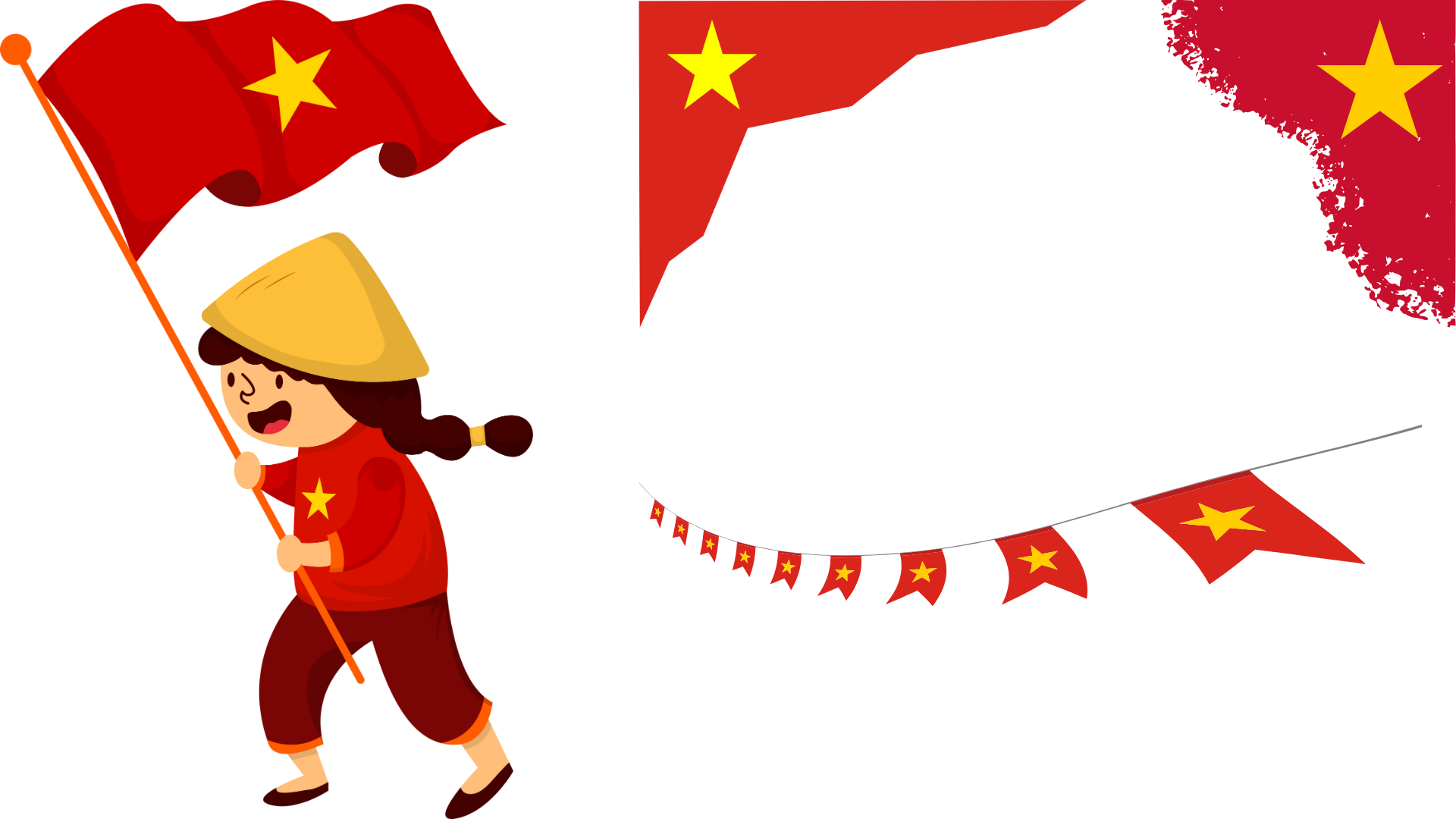 Câu 10
Chiến dịch Hồ Chí Minh toàn thắng, chấm dứt 21 năm chiến đấu, hi sinh của dân tộc ta, mở ra thời kì mới: miền Nam được giải phóng, đất nước được thống nhất. Các em hãy cho biết Chiến dịch Hồ Chí Minh kết thúc vào ngày tháng năm nào?
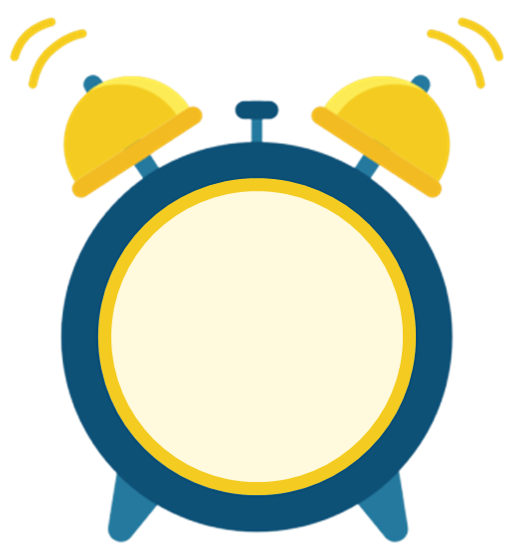 Đáp án: 30/4/1975
15
14
13
12
11
10
9
8
7
6
5
4
3
2
1
Hết giờ
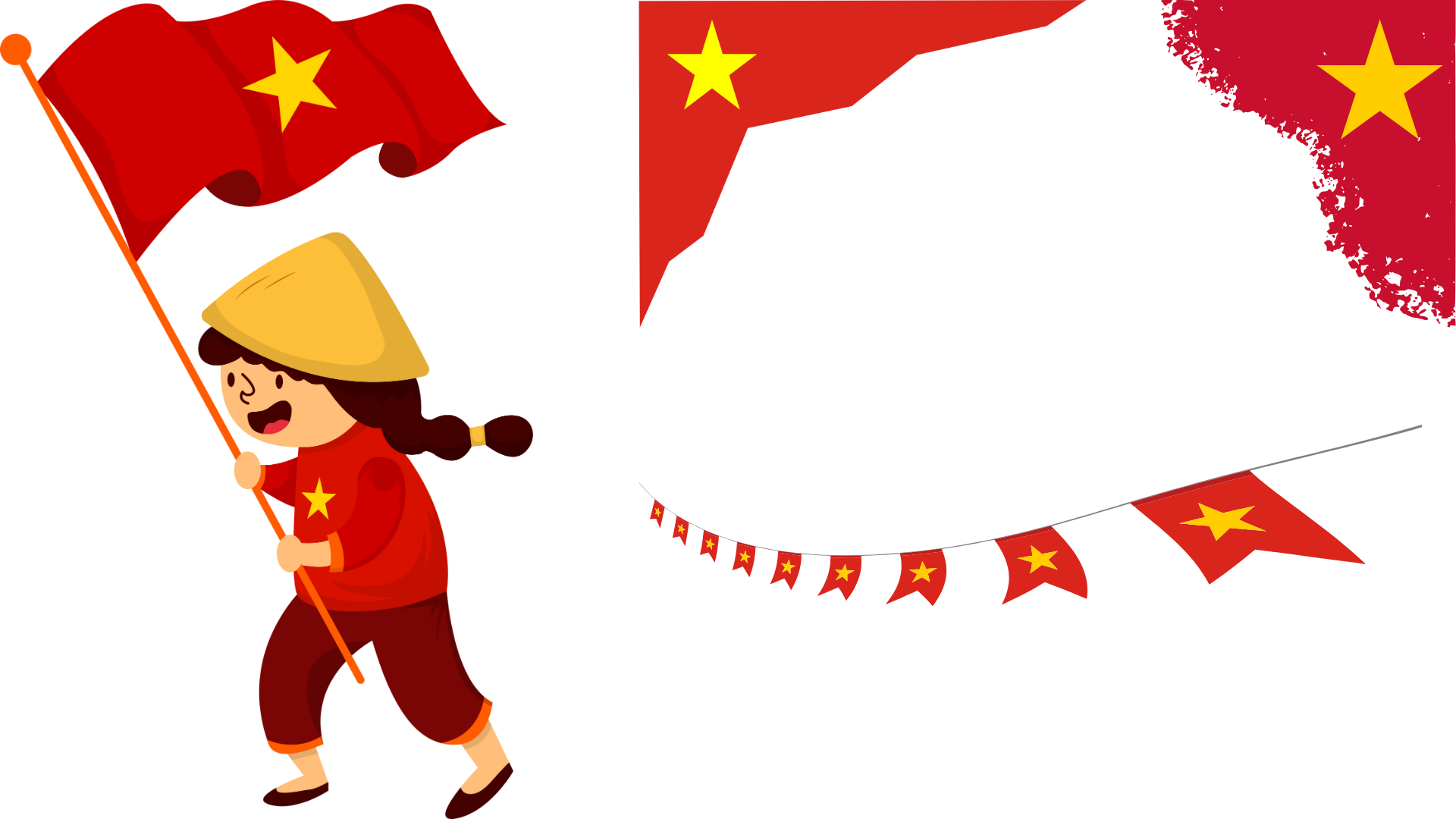 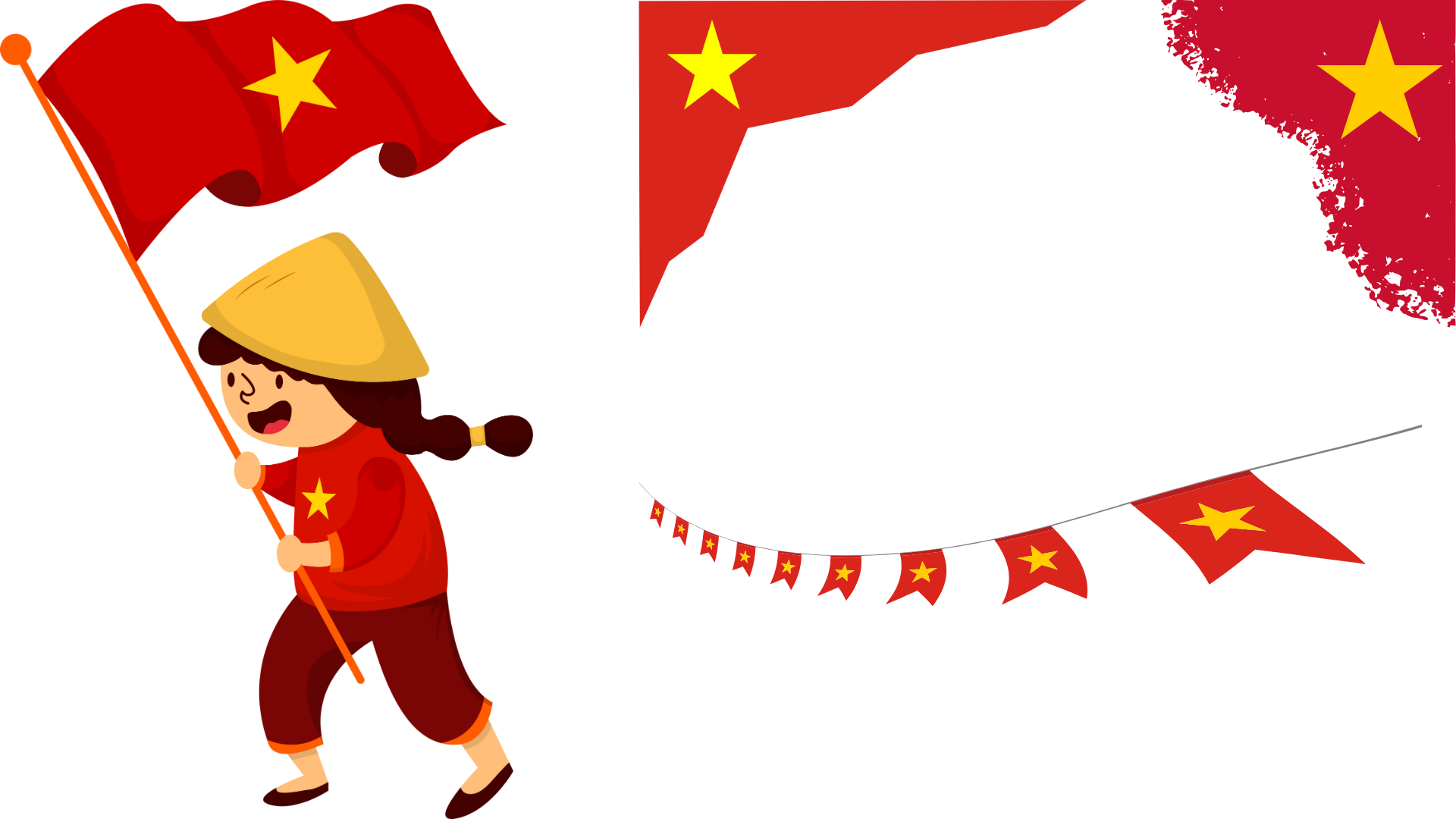 Câu 11
Những giai điệu này nằm trong 
ca khúc nào?
A. Như có Bác trong ngày vui đại thắng 
B. Ai yêu Bác Hồ Chí Minh hơn thiếu niên nhi đồng
C. Đêm qua em mơ gặp Bác Hồ
A. Như có Bác trong ngày vui đại thắng
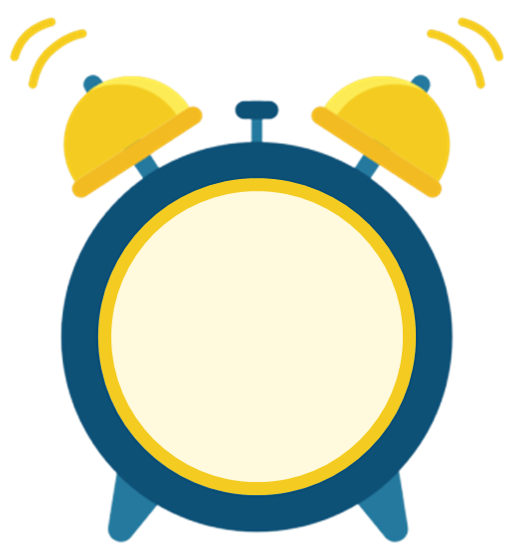 15
14
13
12
11
10
9
8
7
6
5
4
3
2
1
Hết giờ
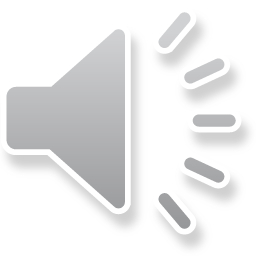 Câu 12: Tìm số thích hợp điền vào dấu “?”
30
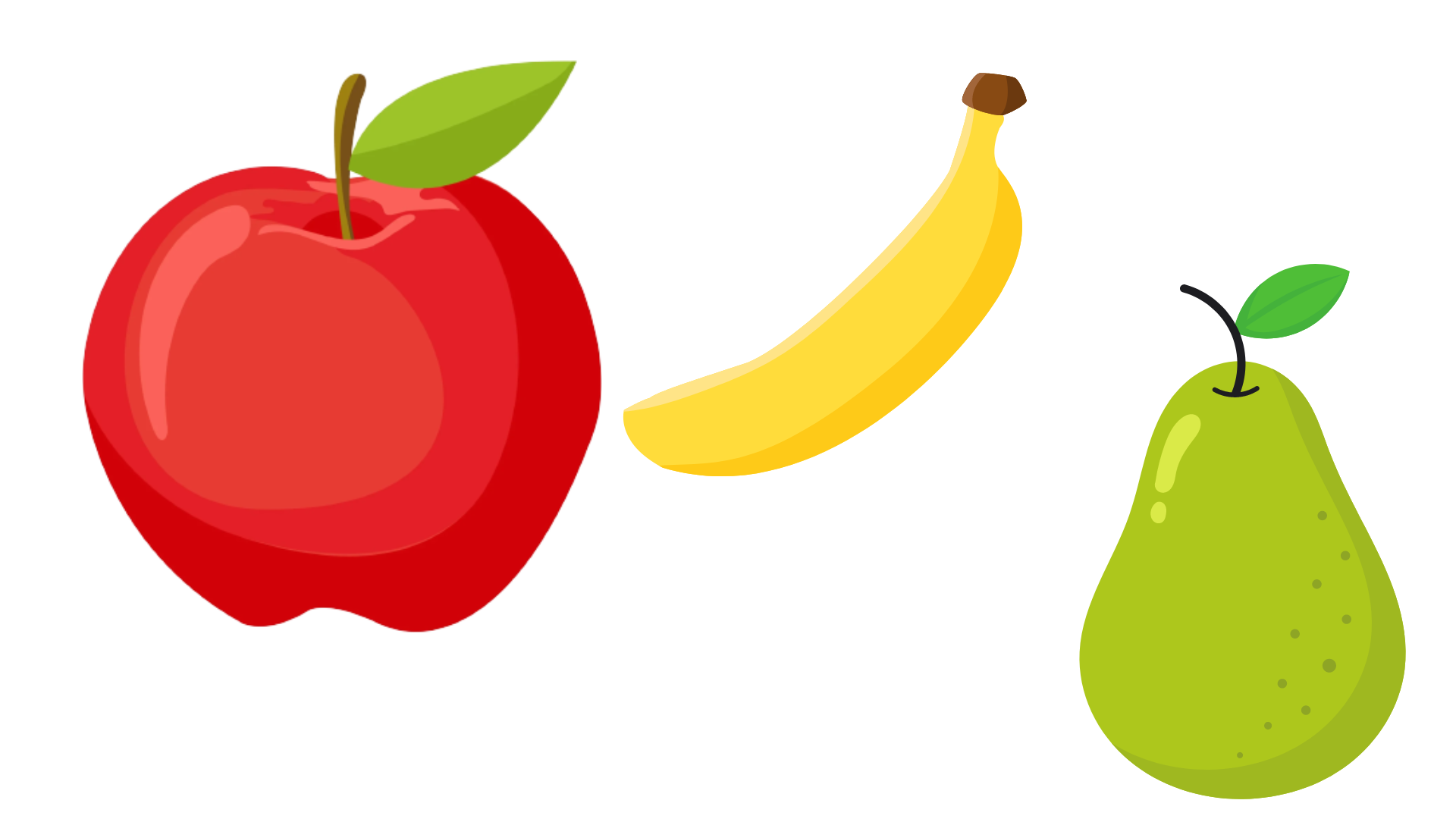 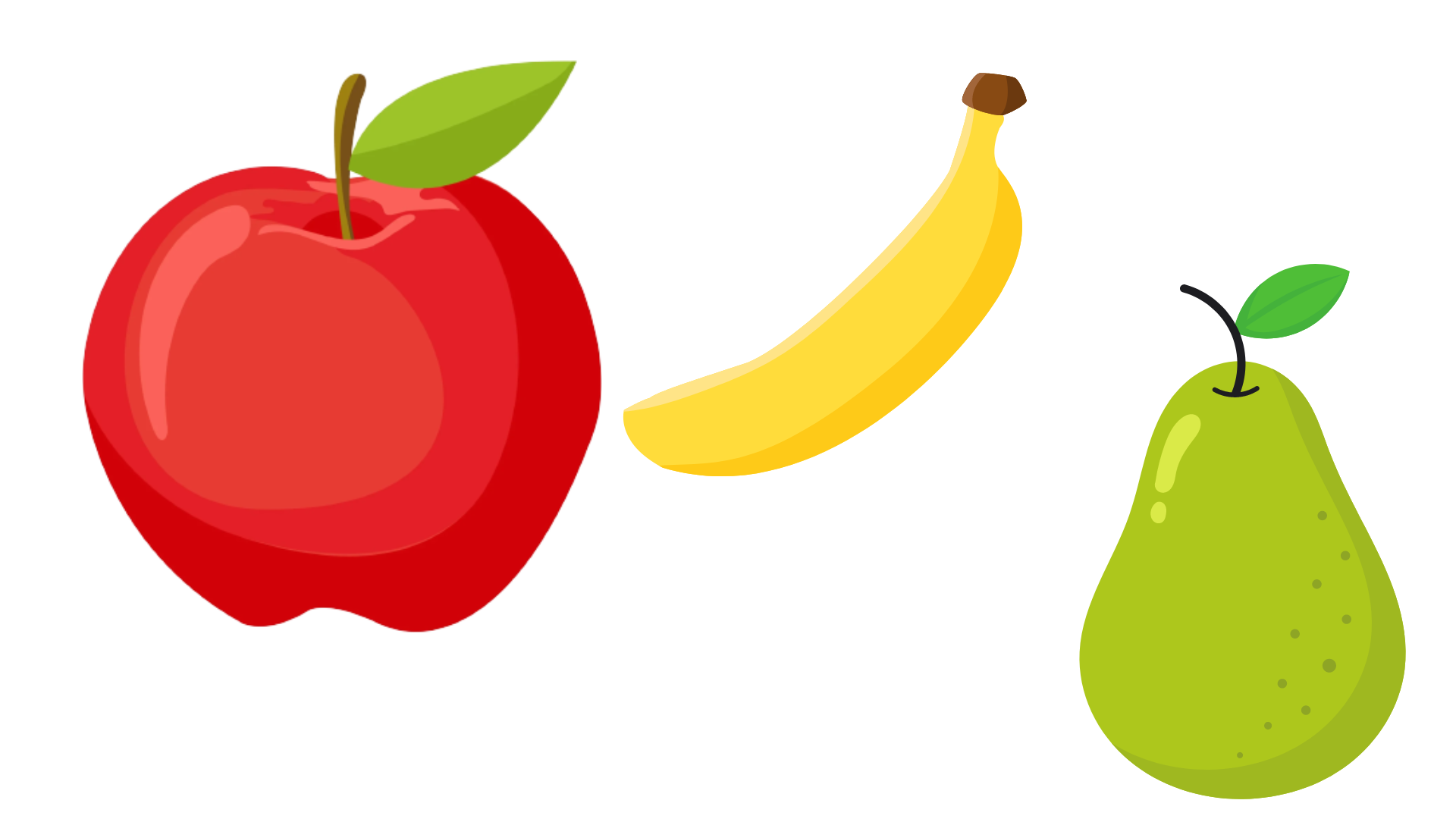 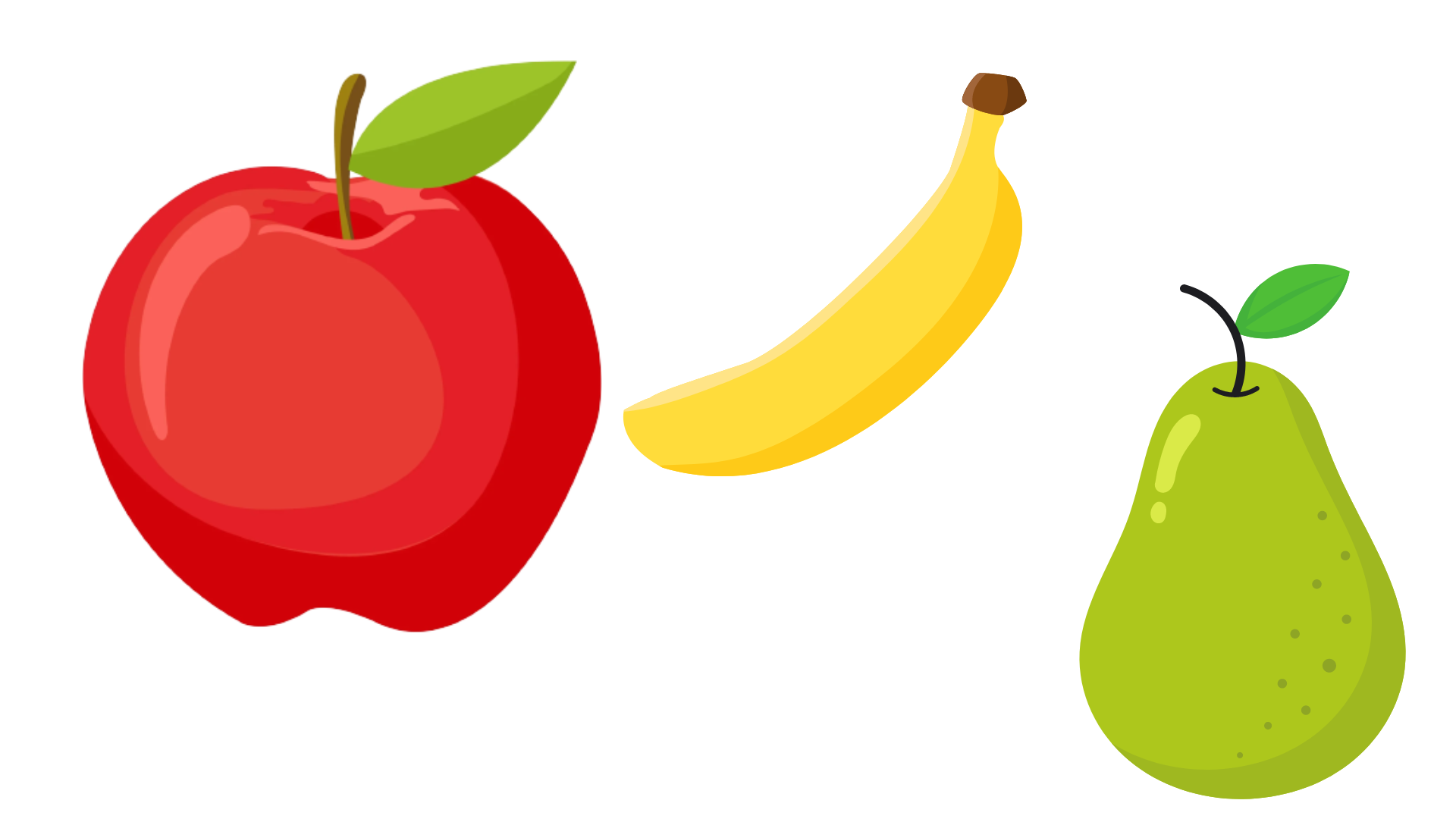 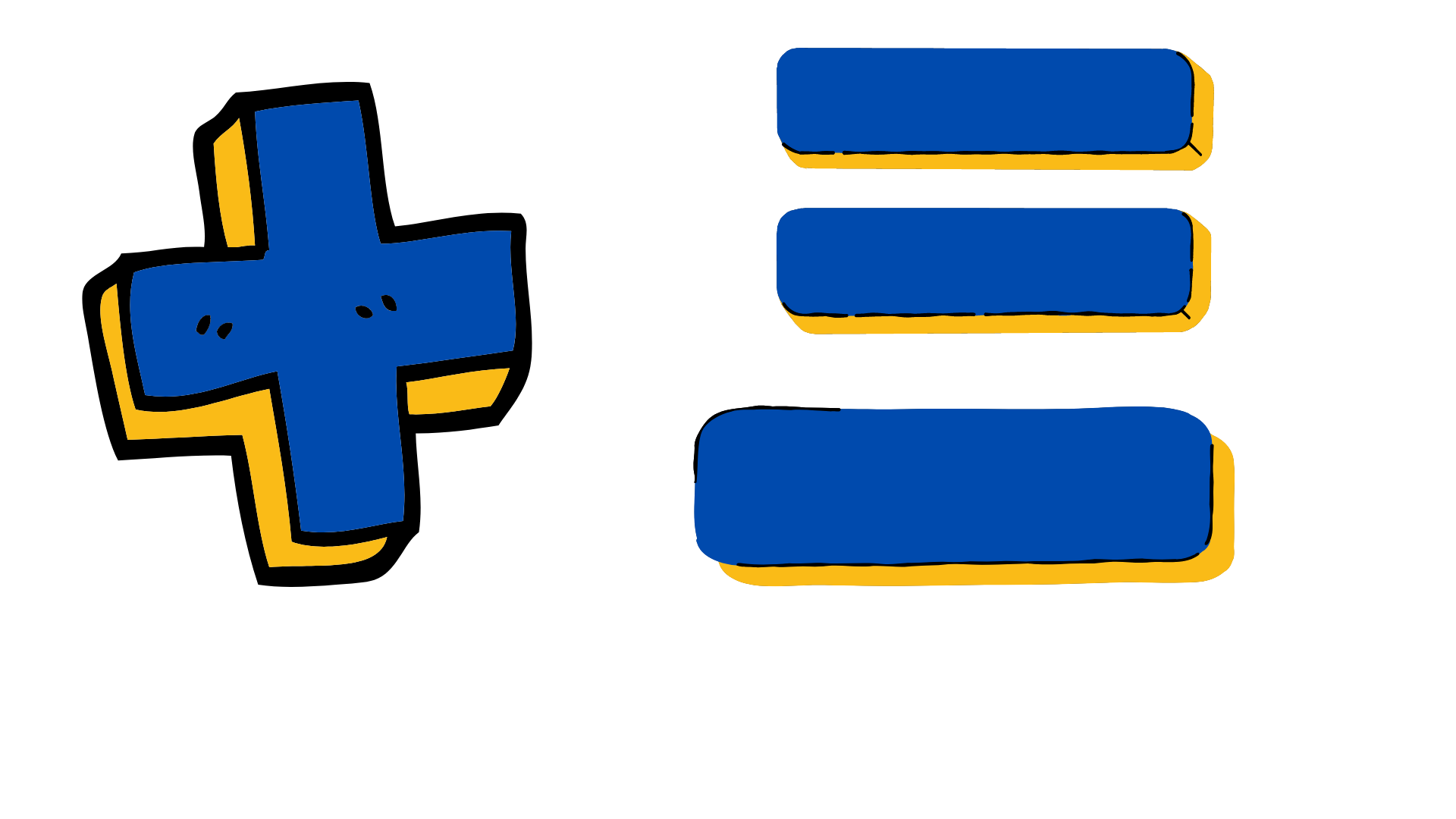 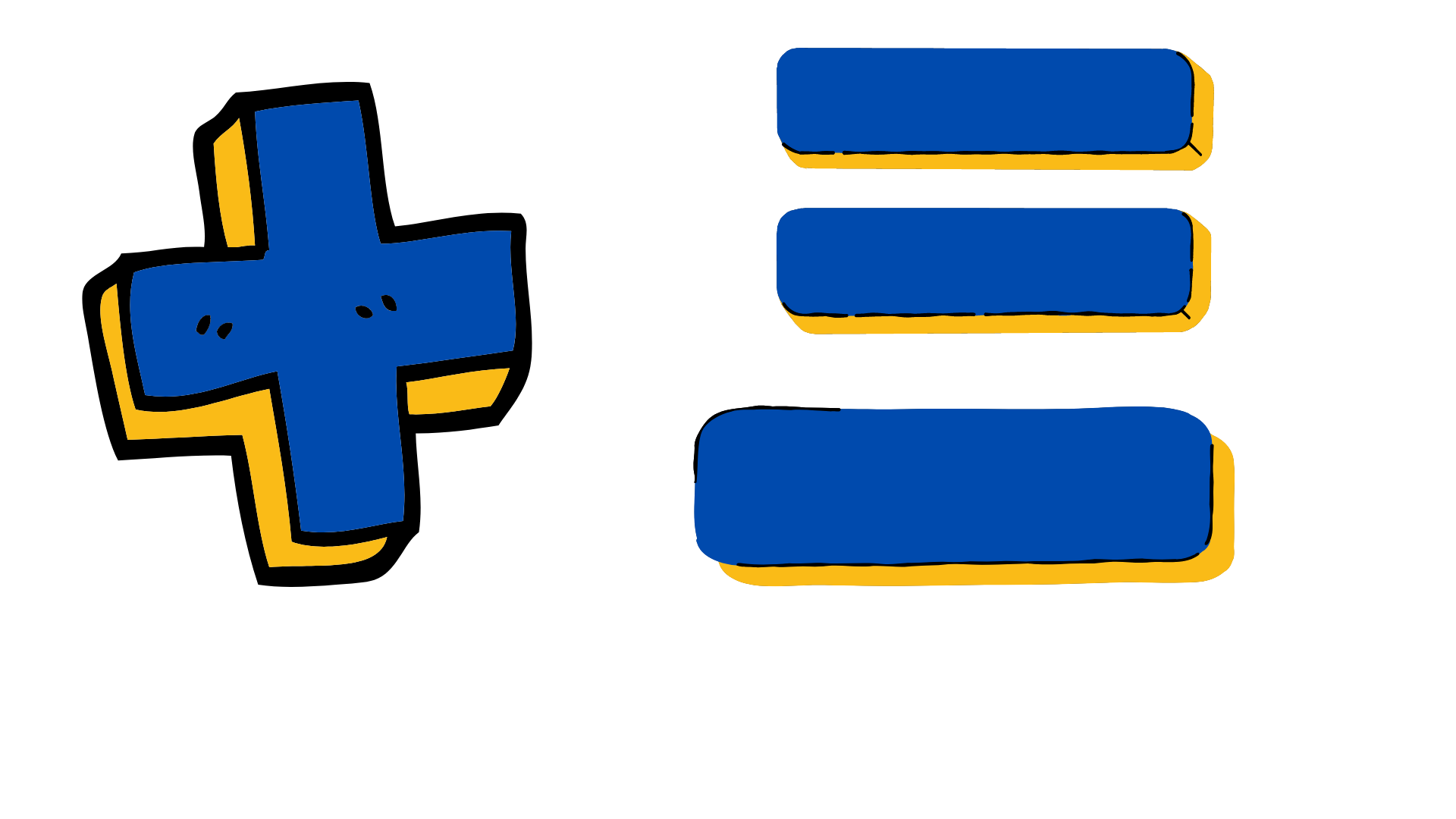 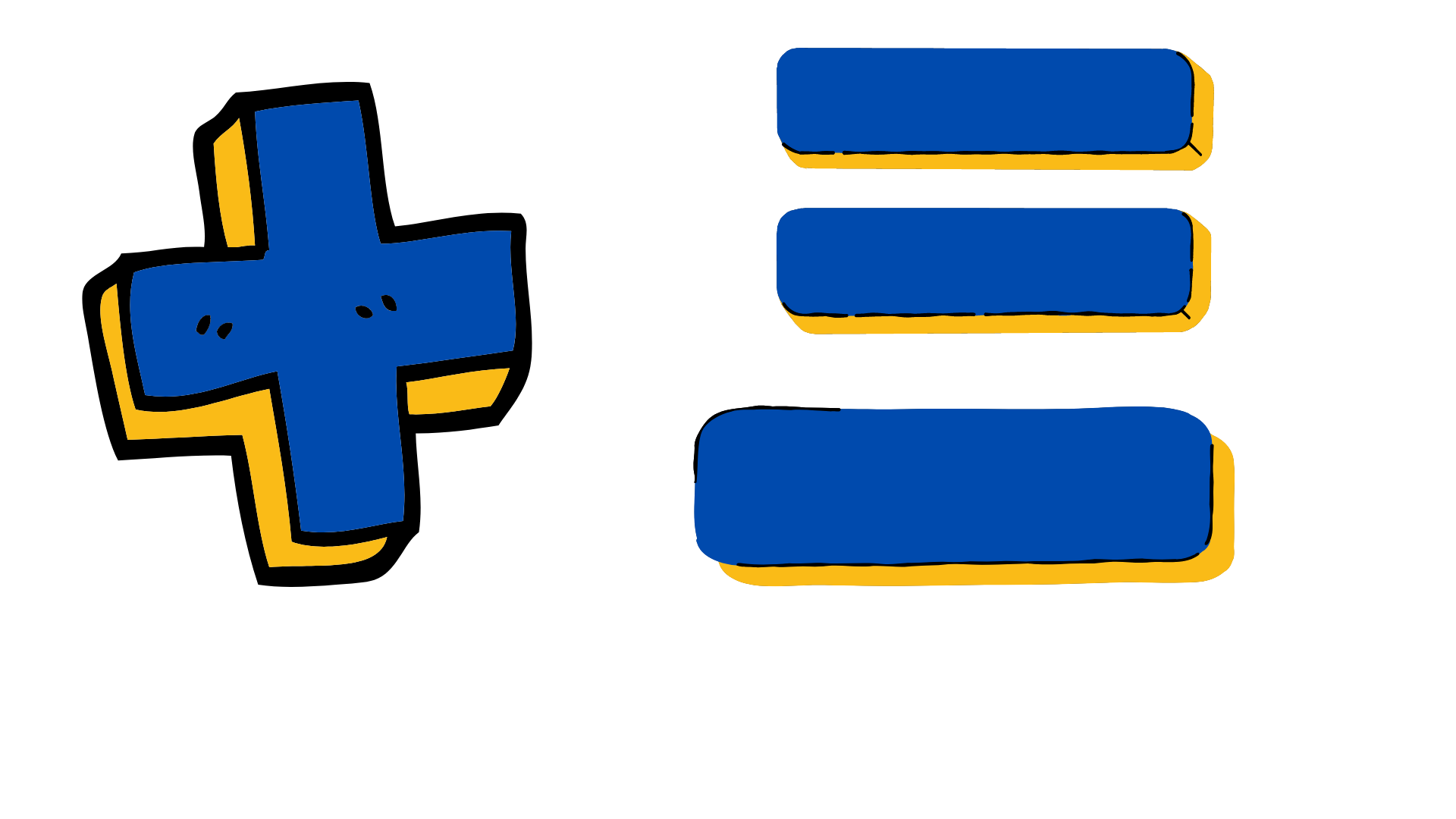 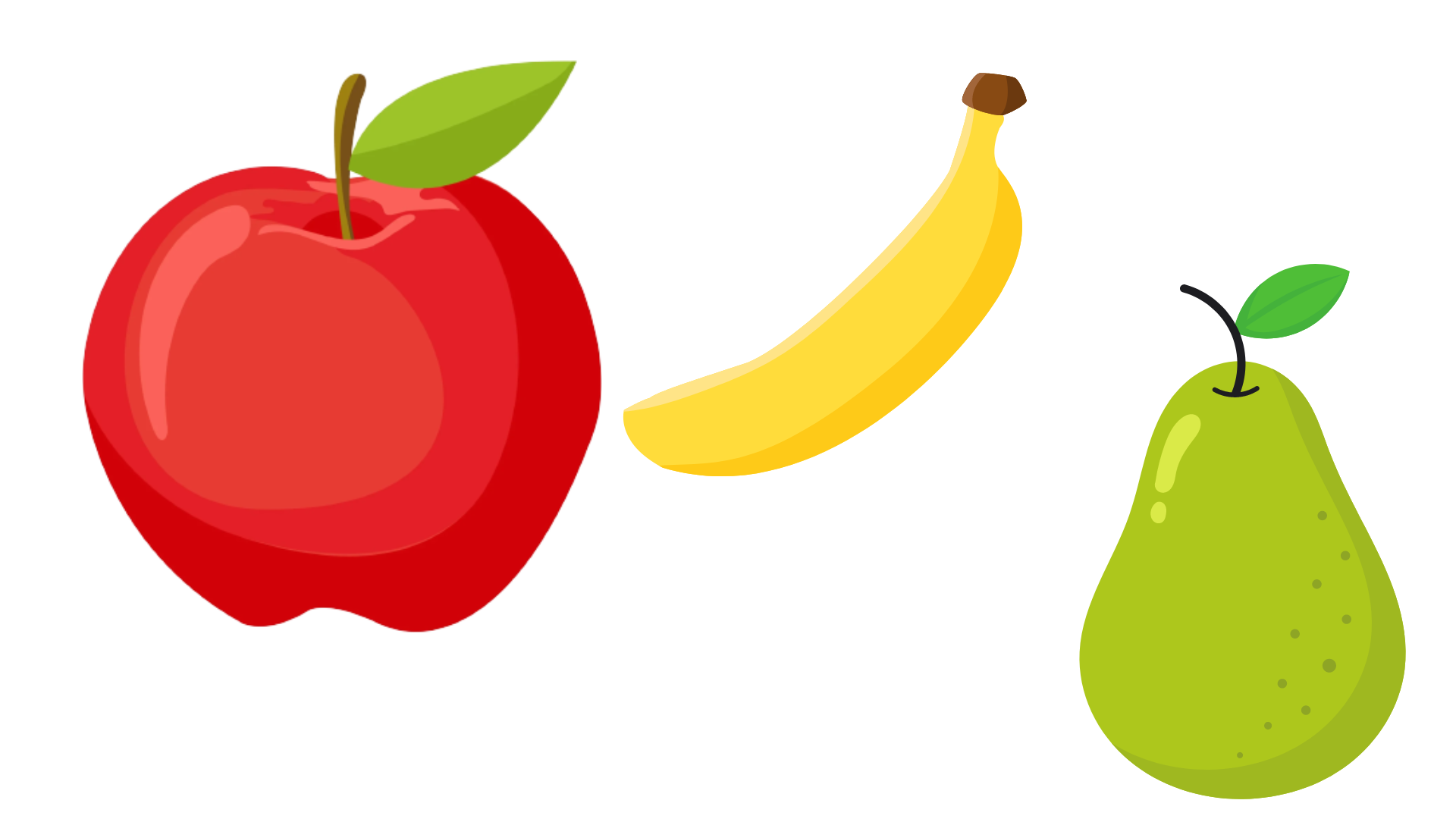 18
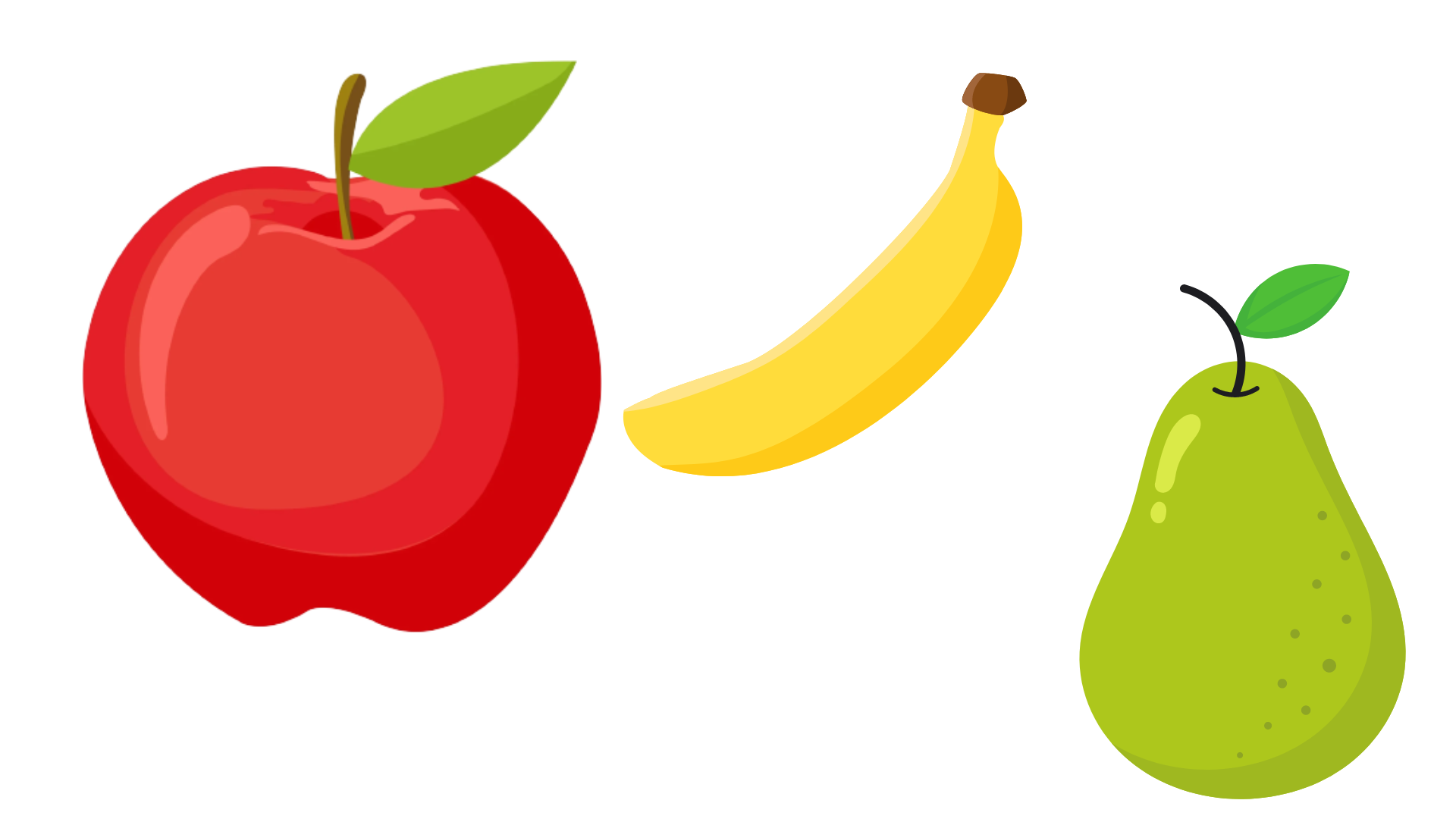 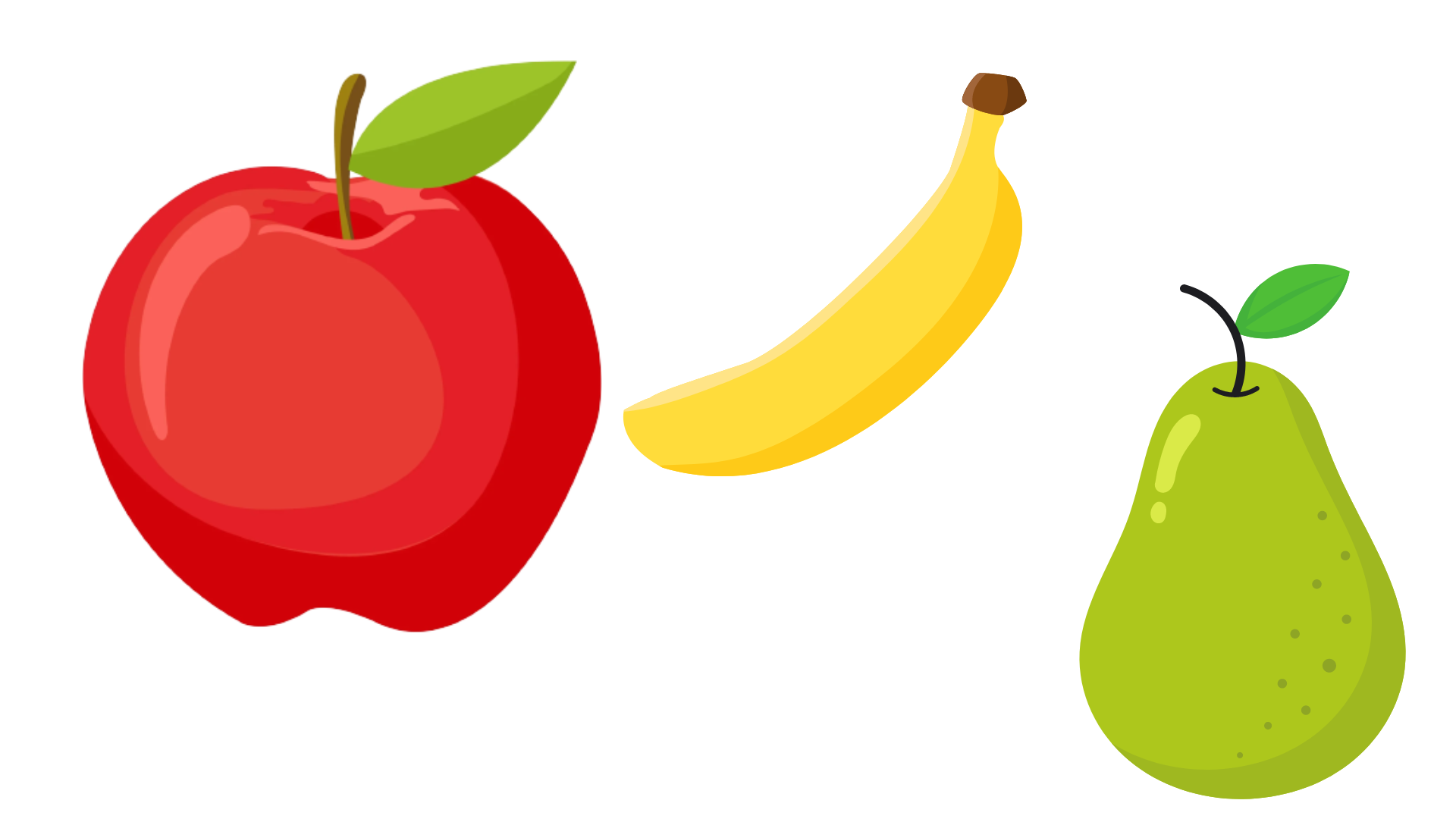 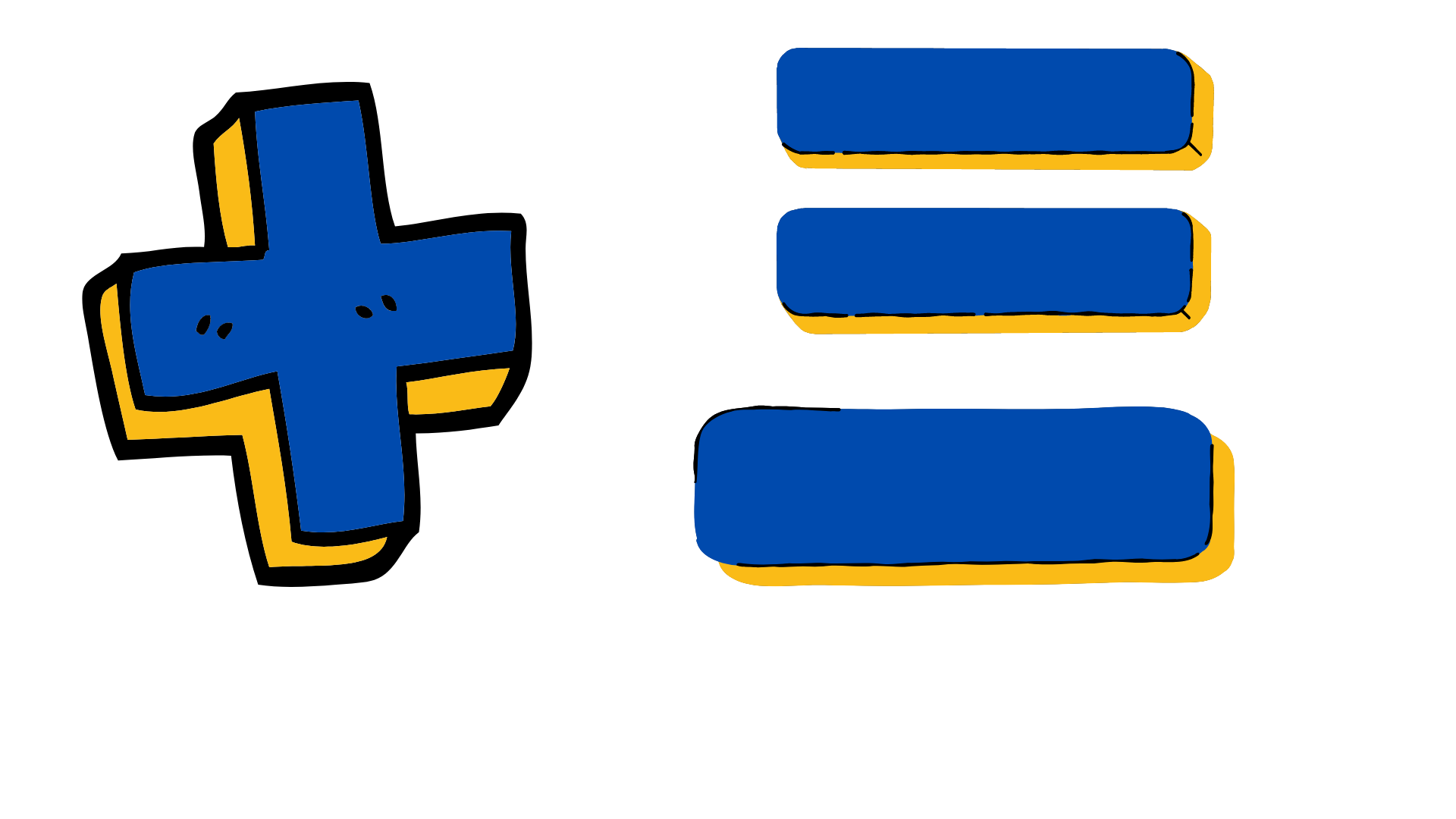 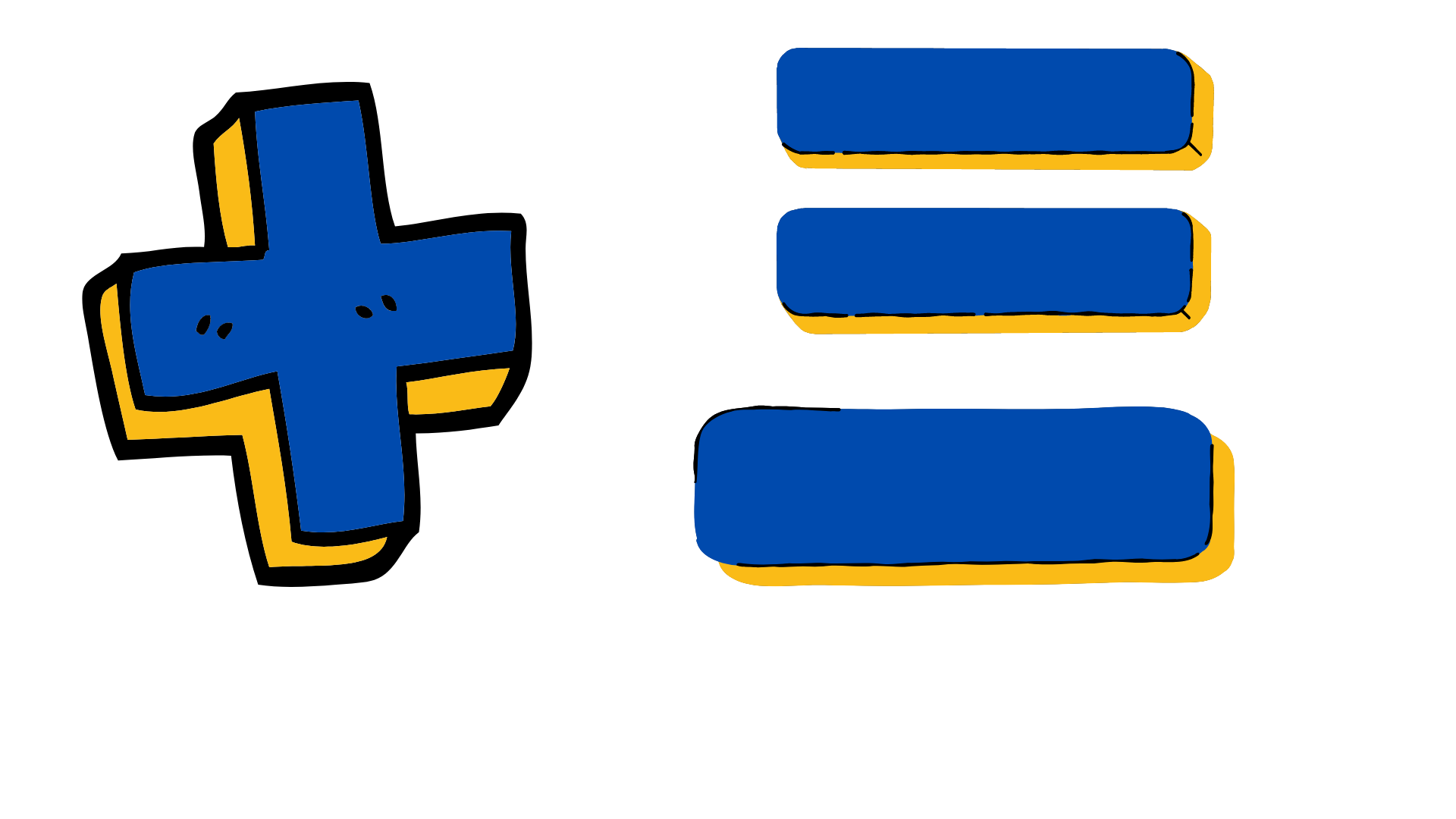 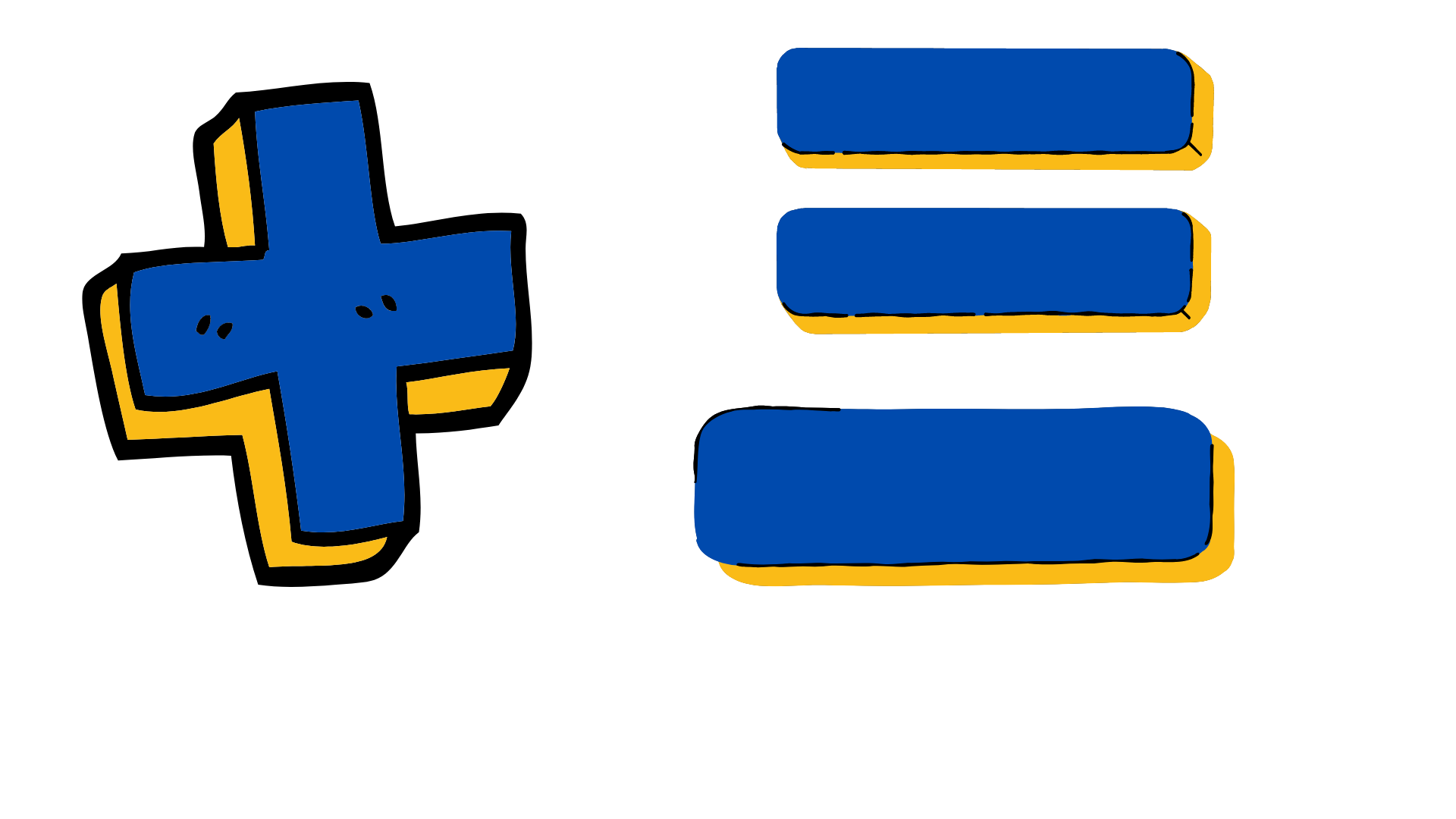 2
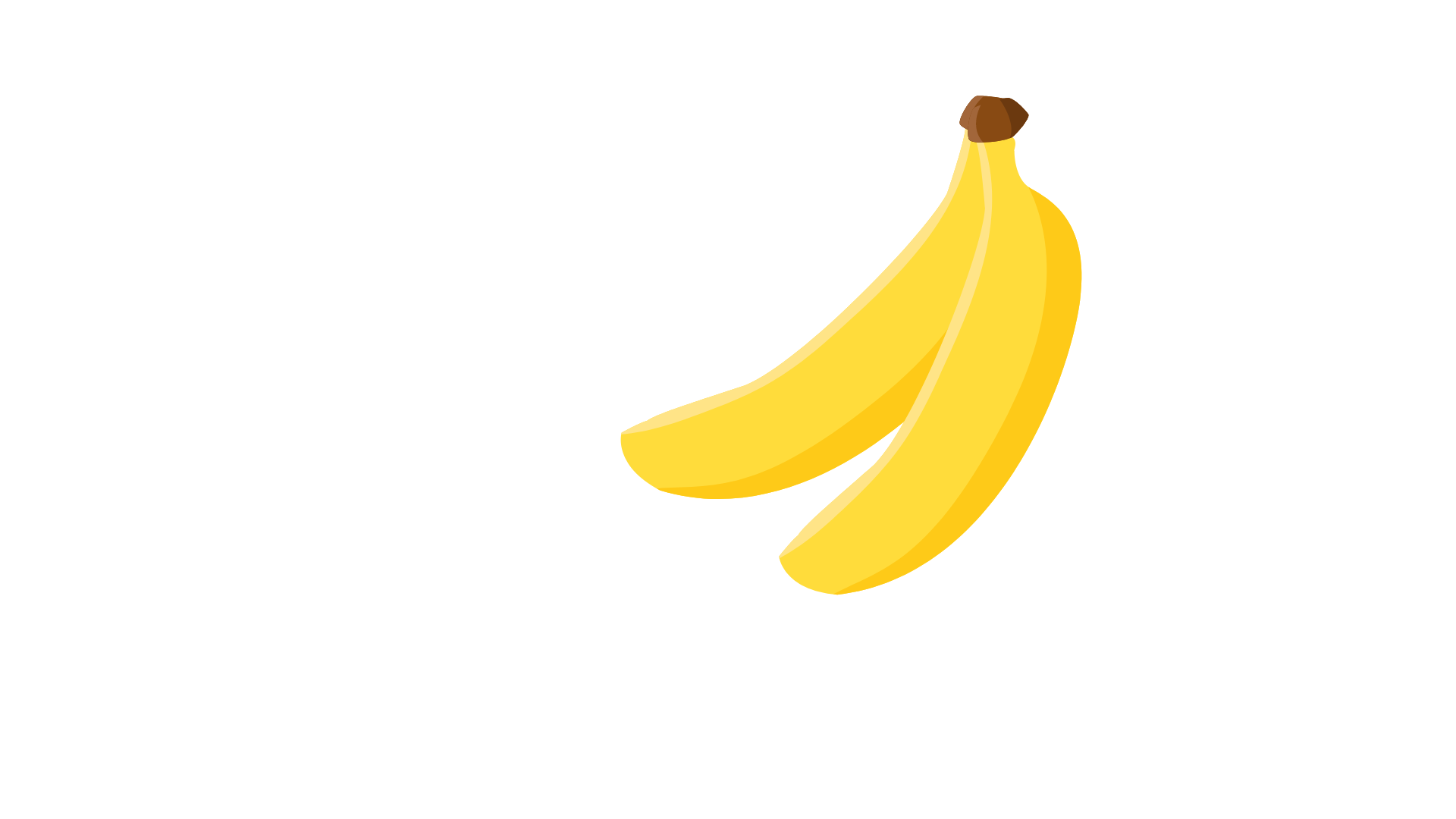 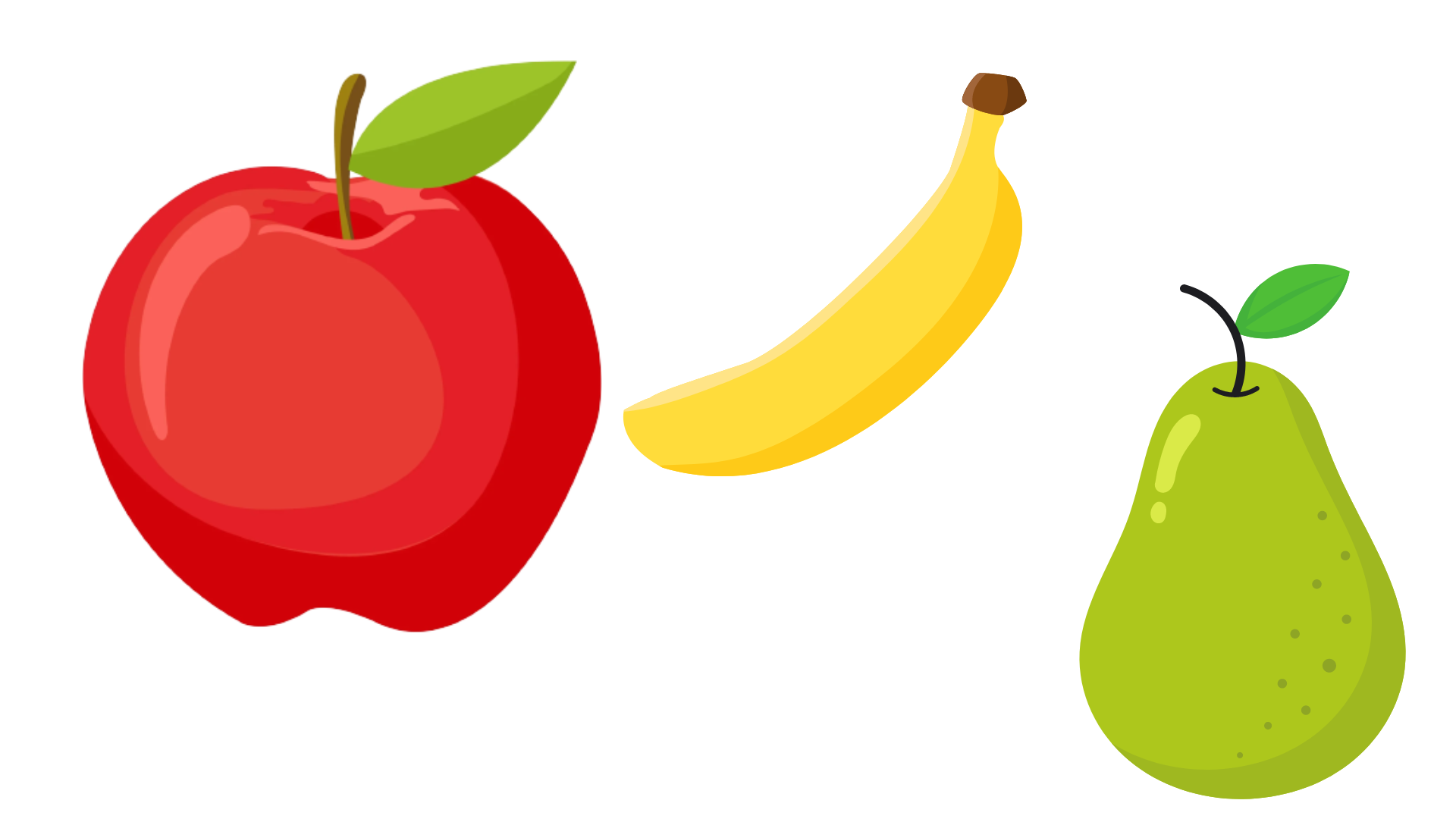 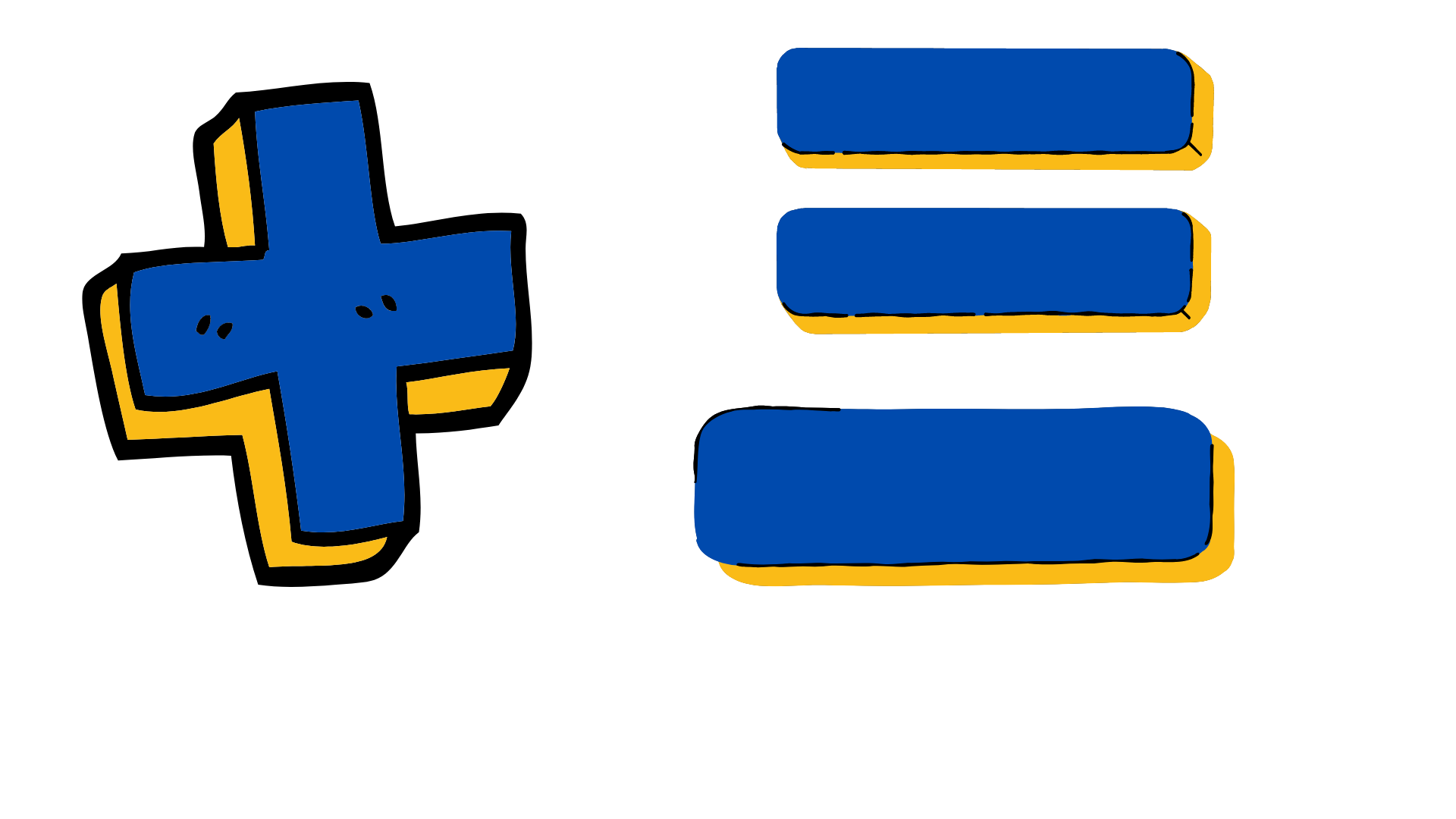 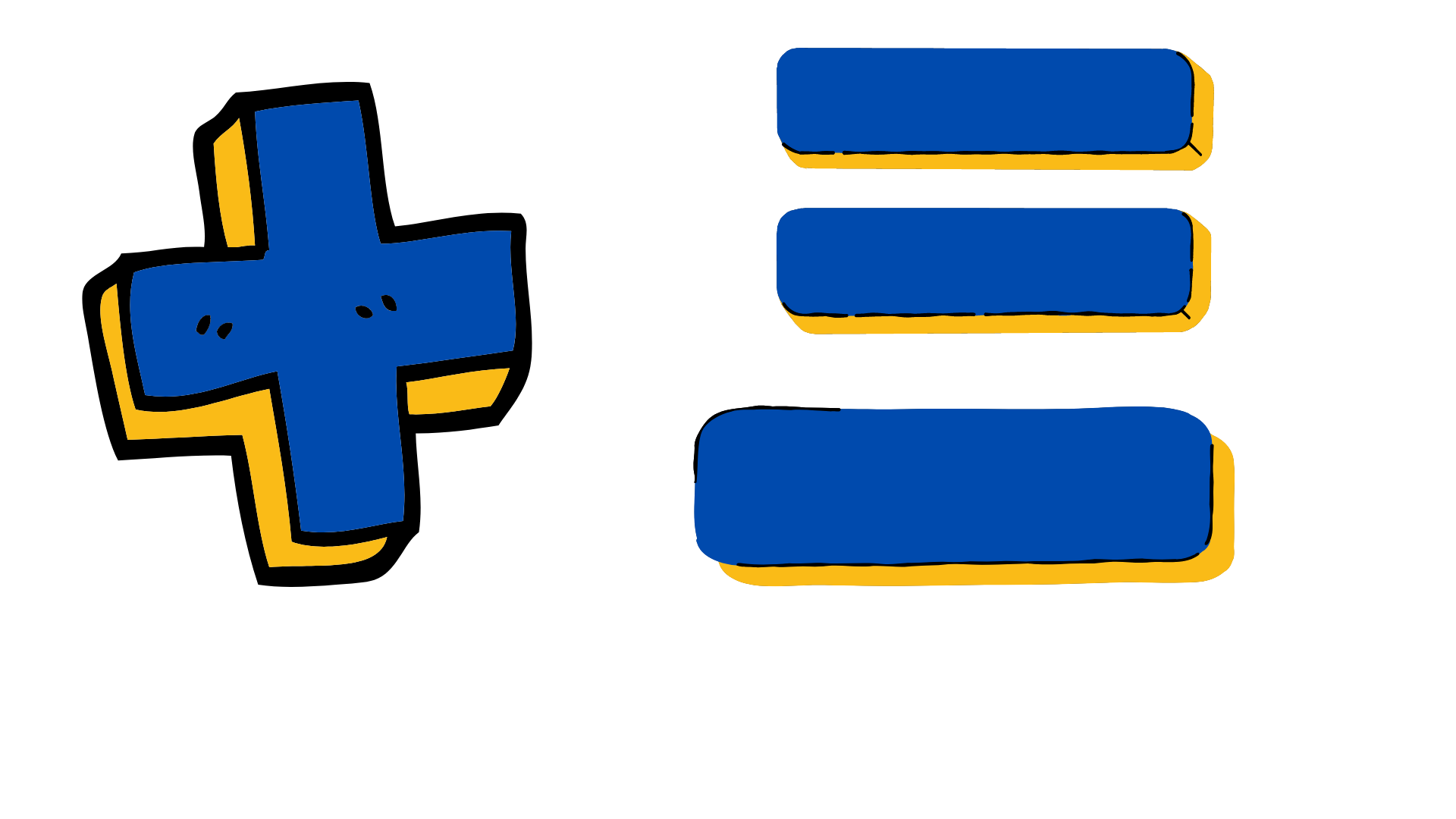 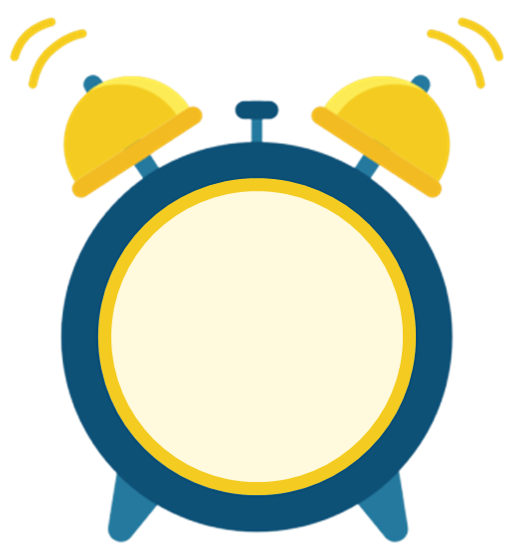 15
15
14
13
12
11
10
9
8
7
6
5
4
3
2
1
Hết giờ
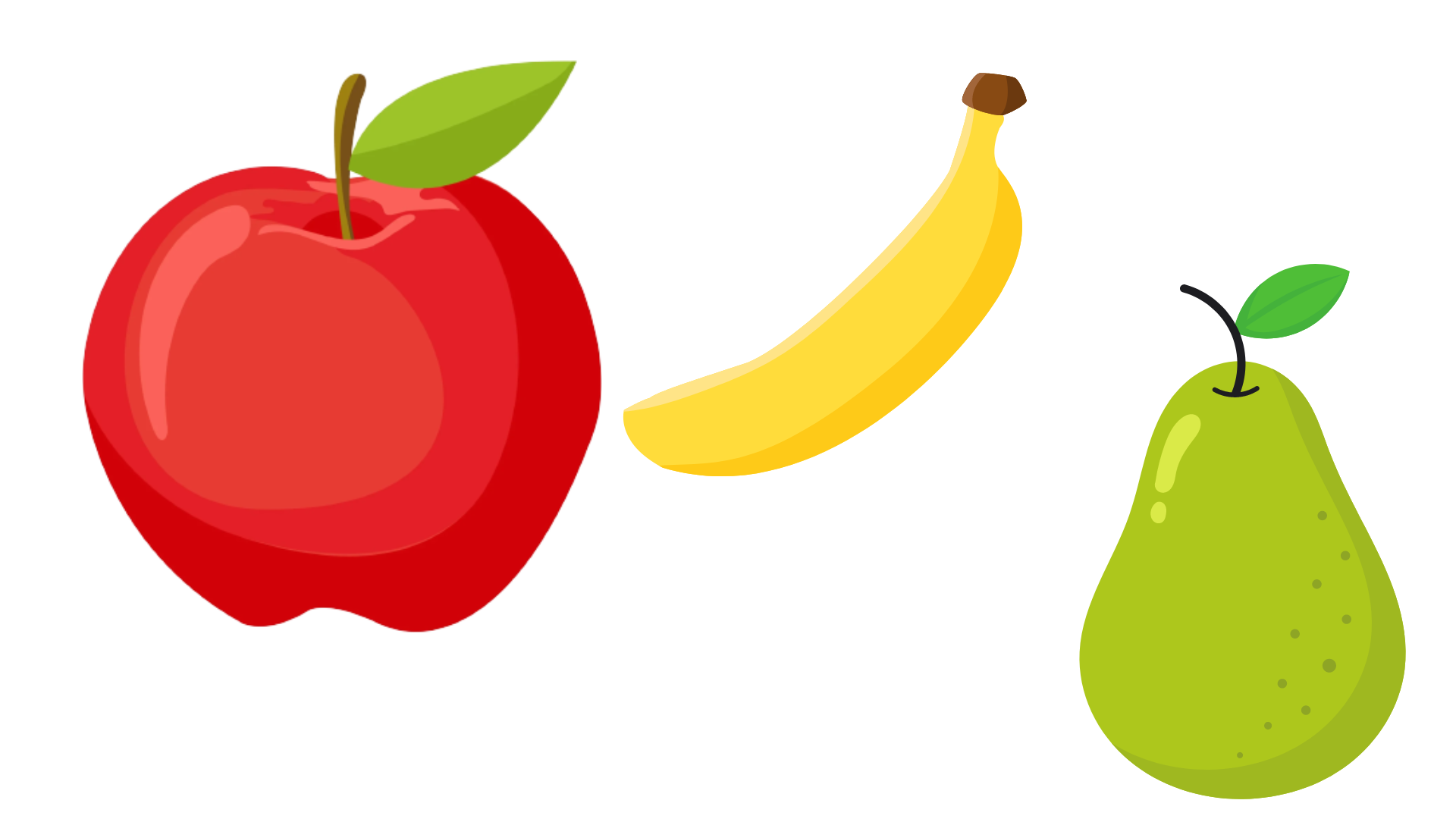 ?
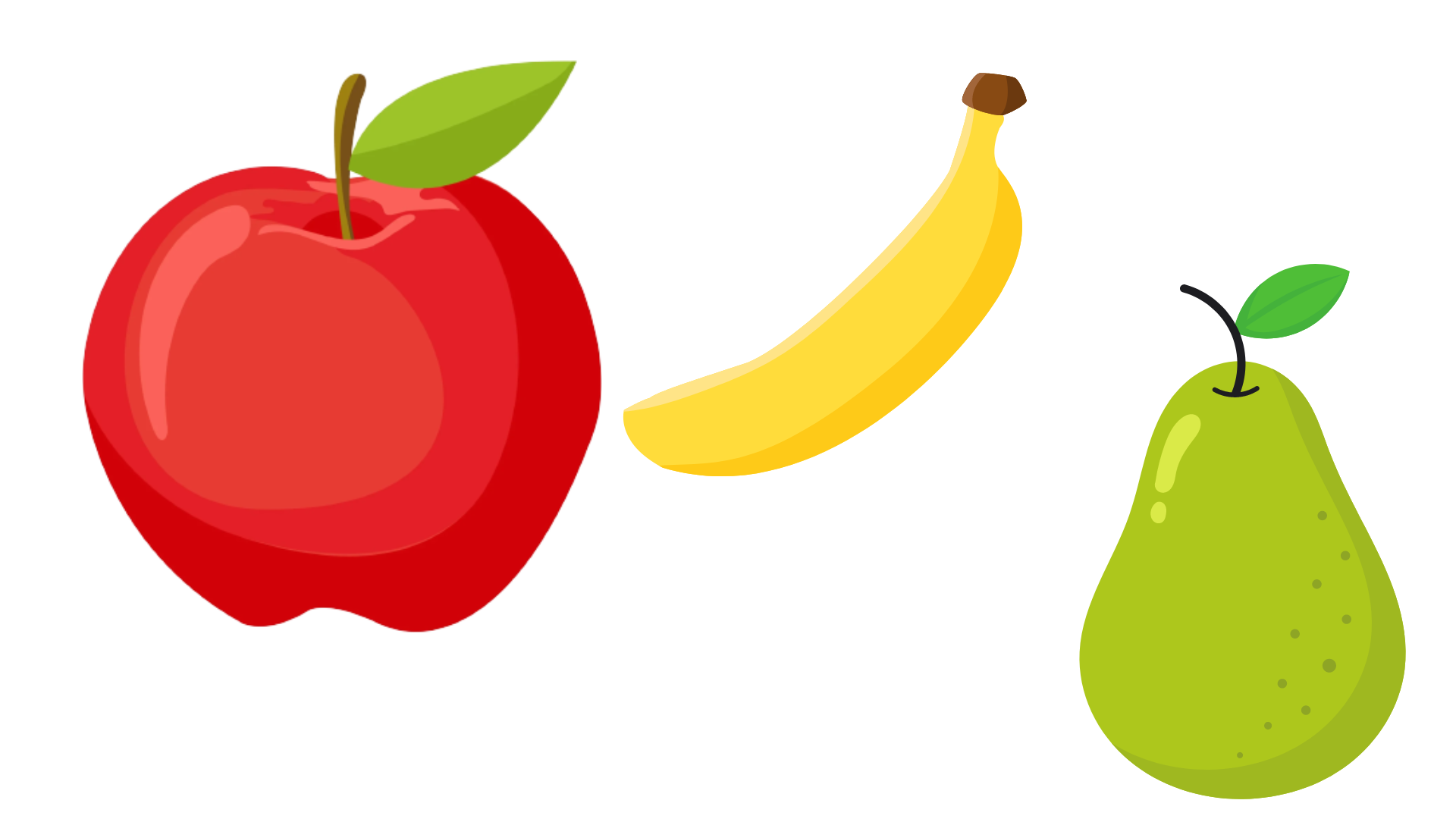 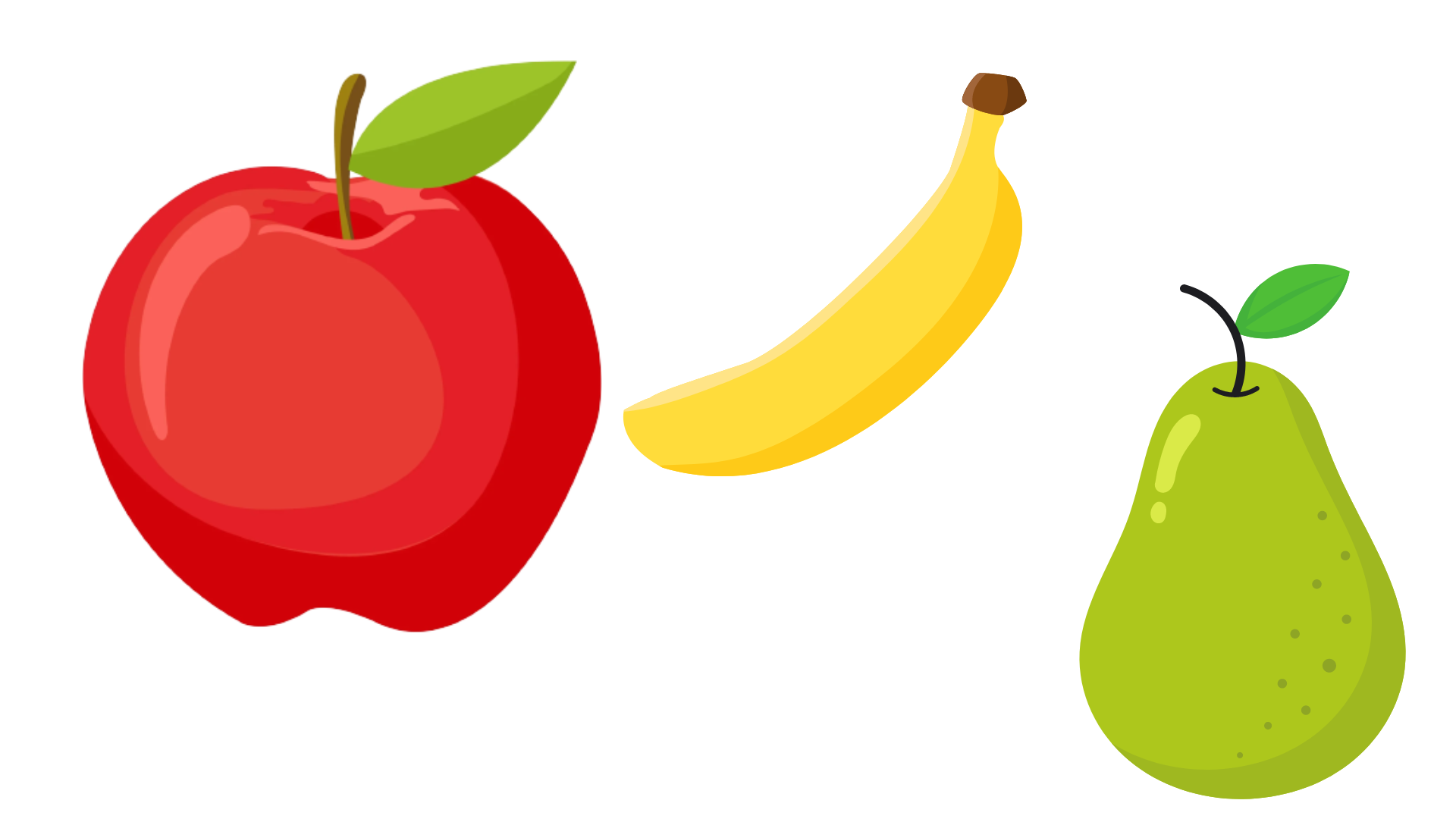 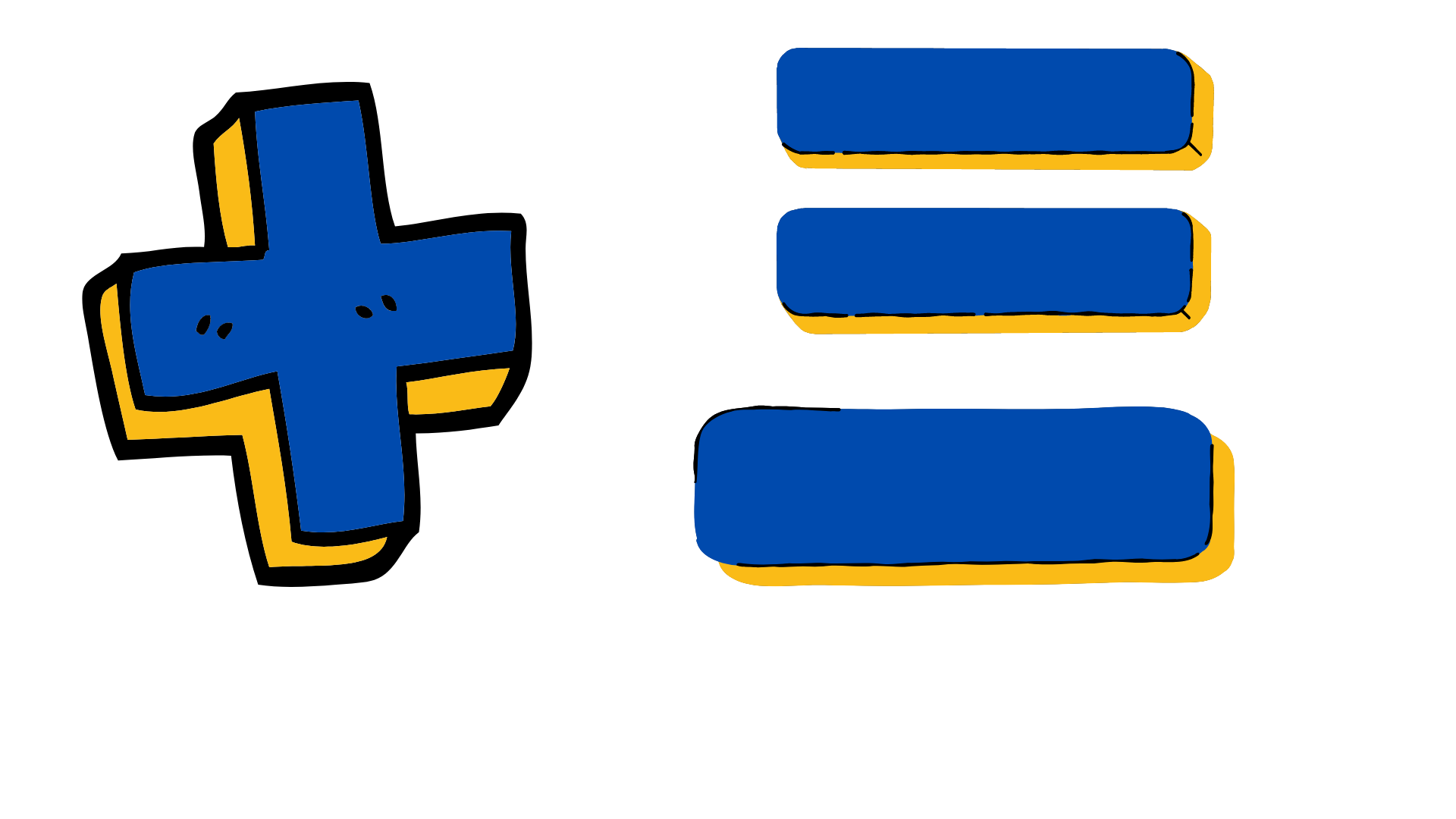 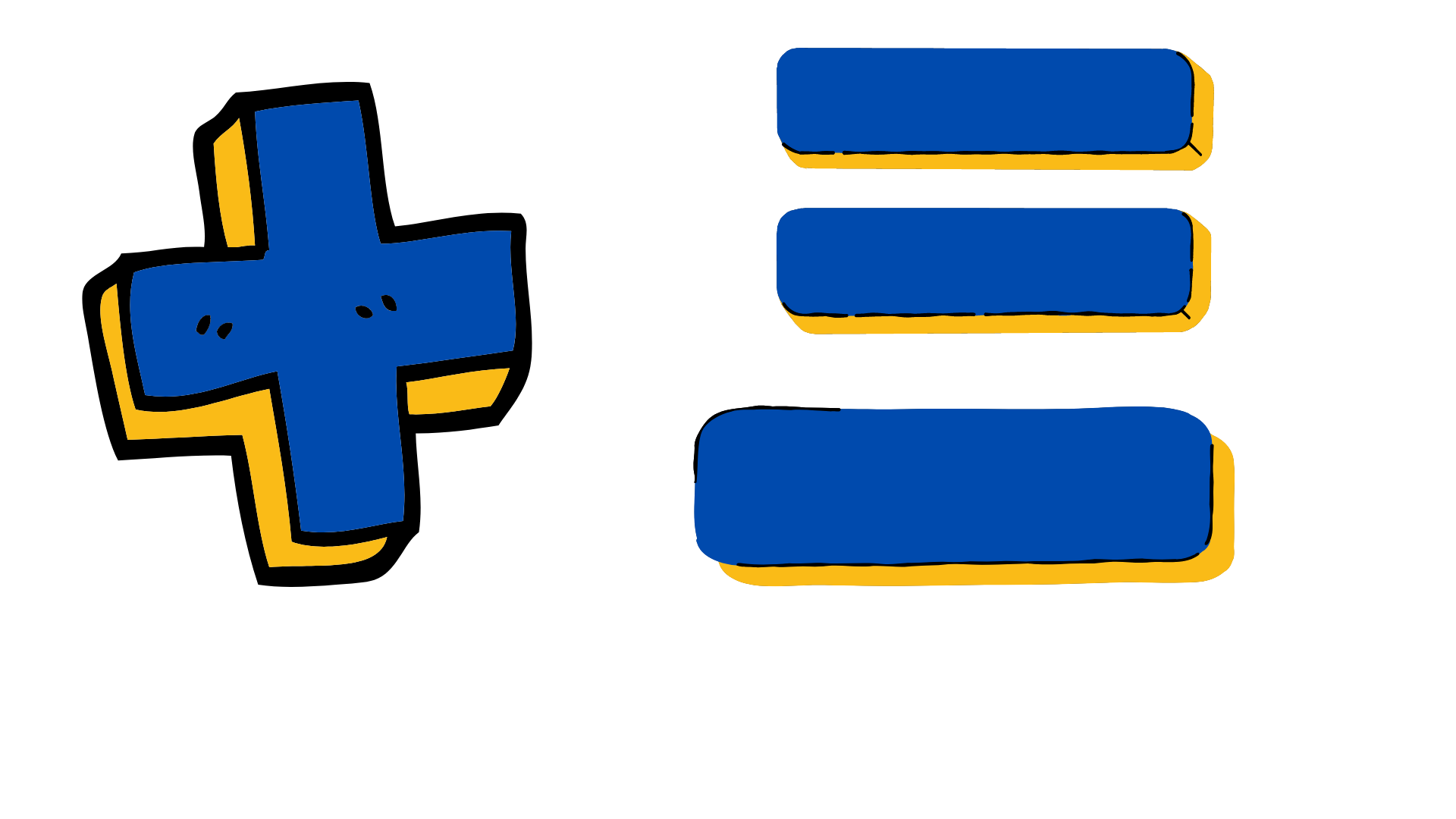 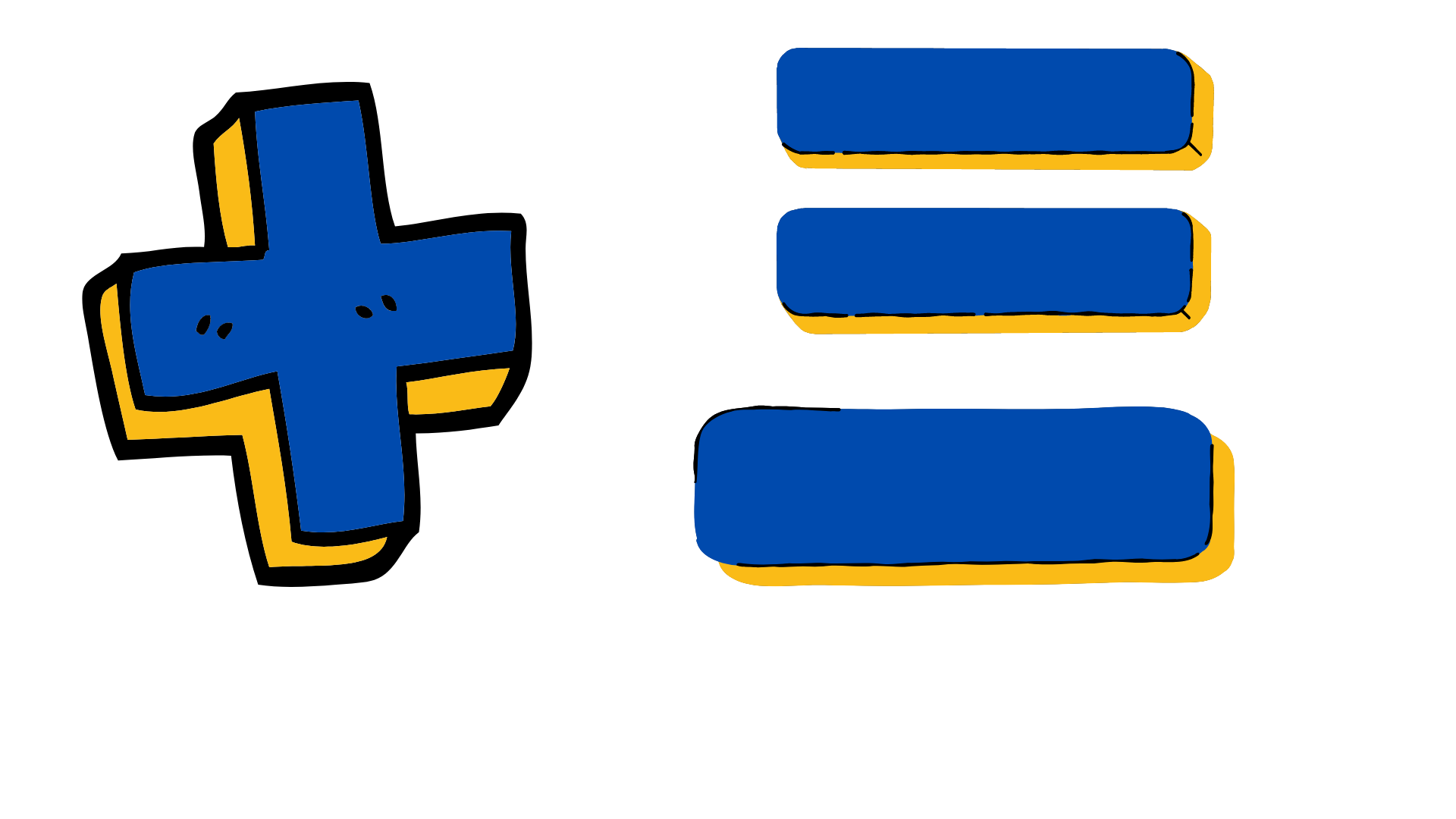 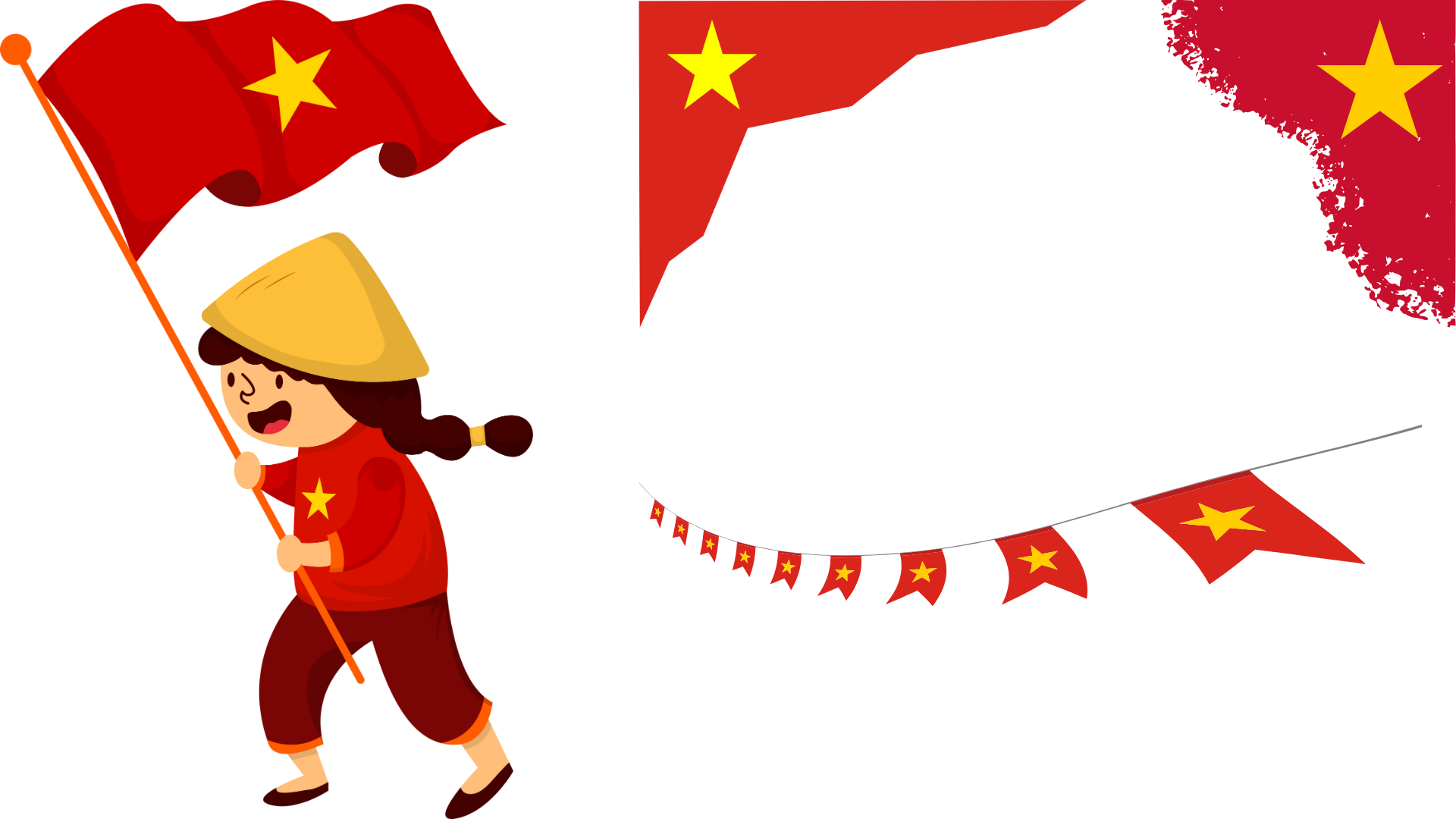 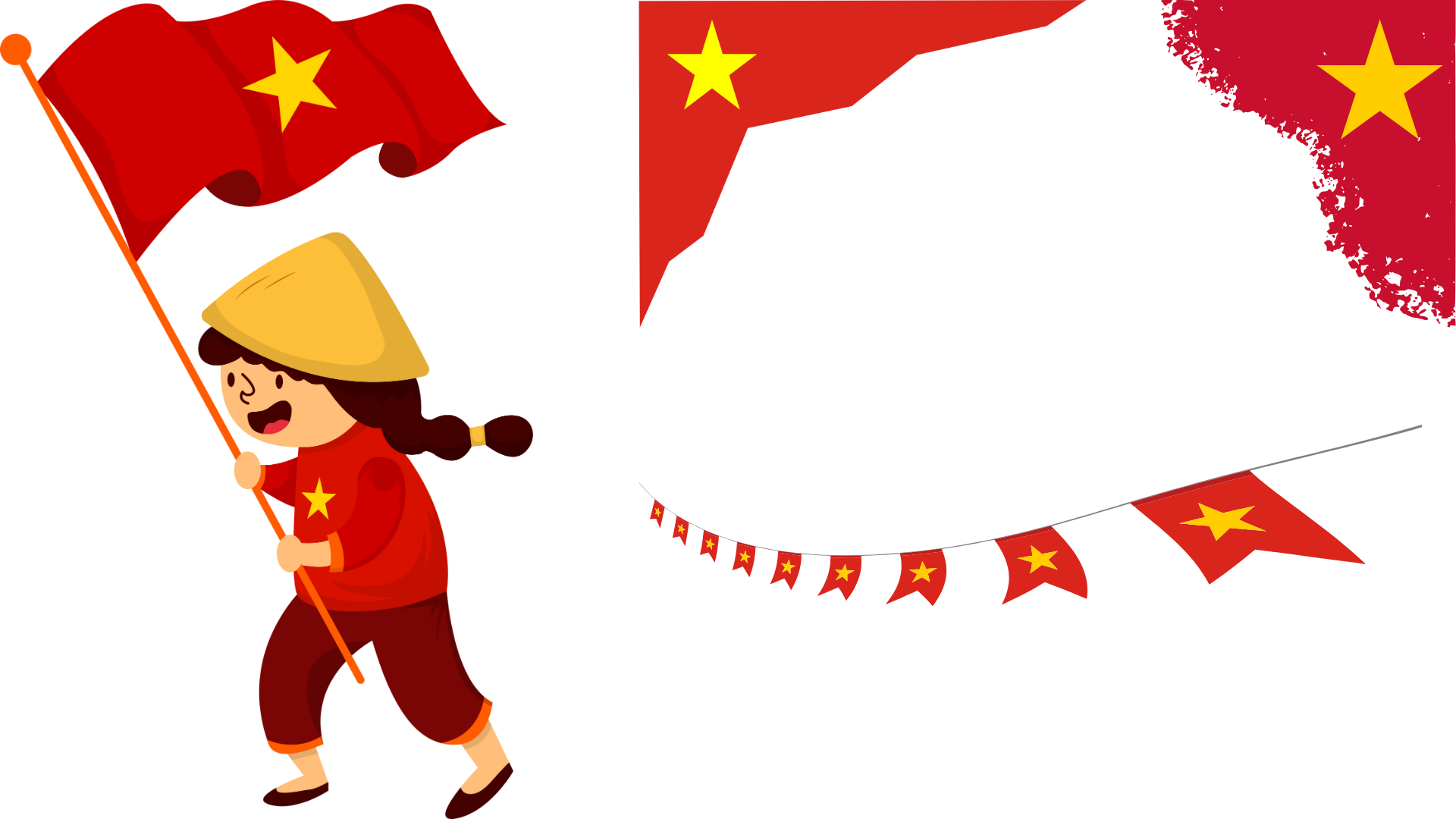 Câu 13
Câu 13: Kết quả của phép tính: 12,3 x 0,01    là?
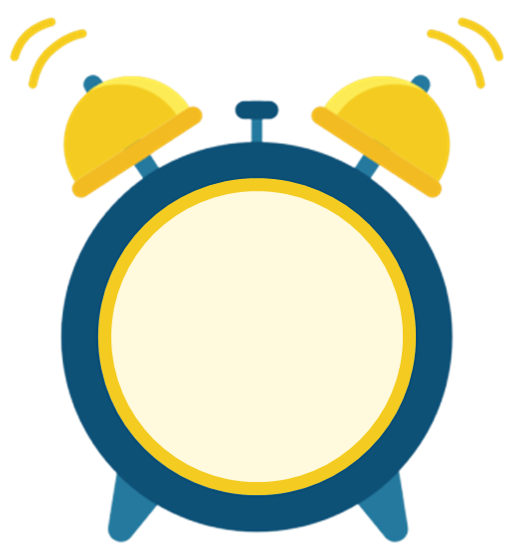 Đáp án: 0,123
15
14
13
12
11
10
9
8
7
6
5
4
3
2
1
Hết giờ
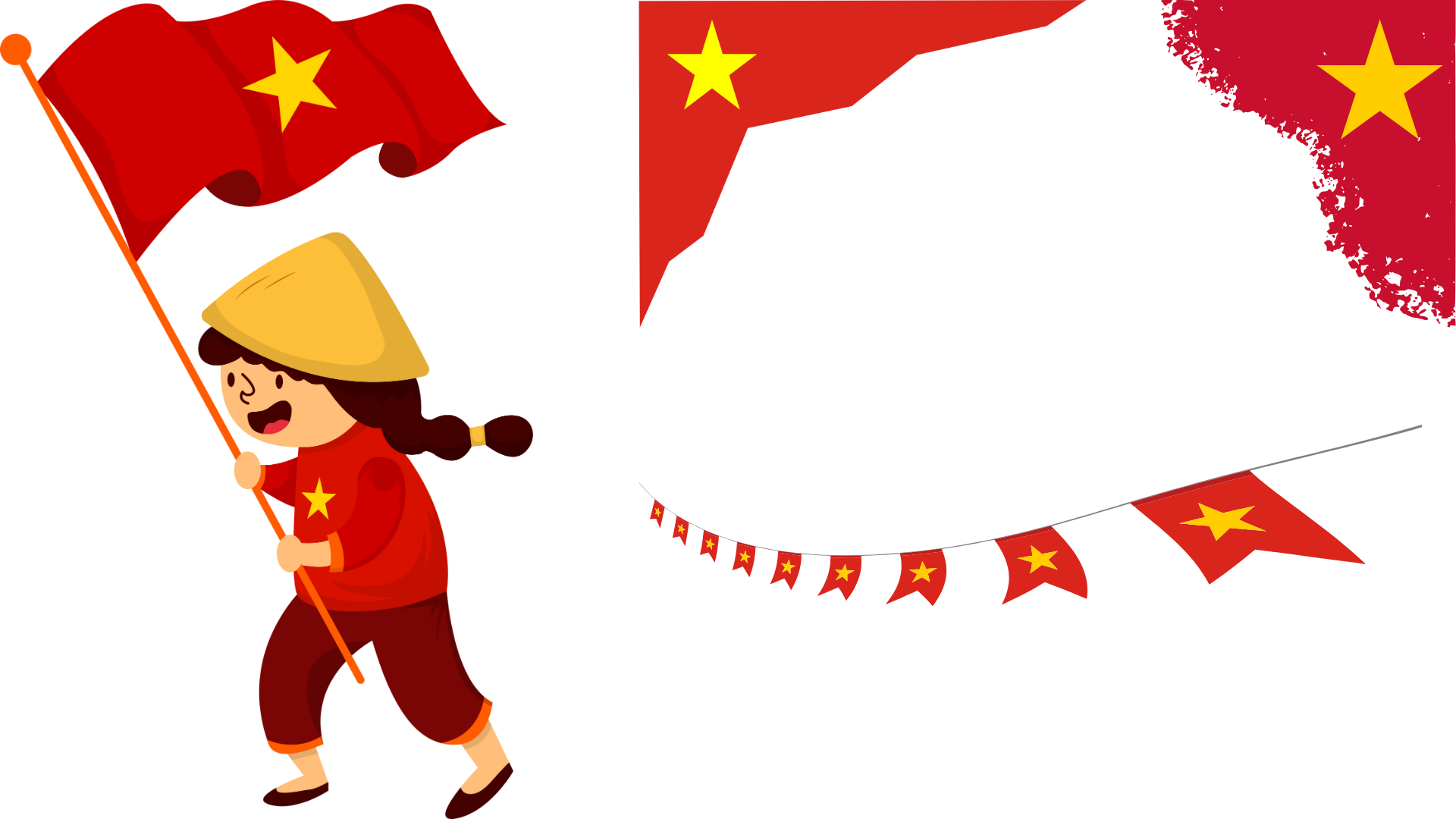 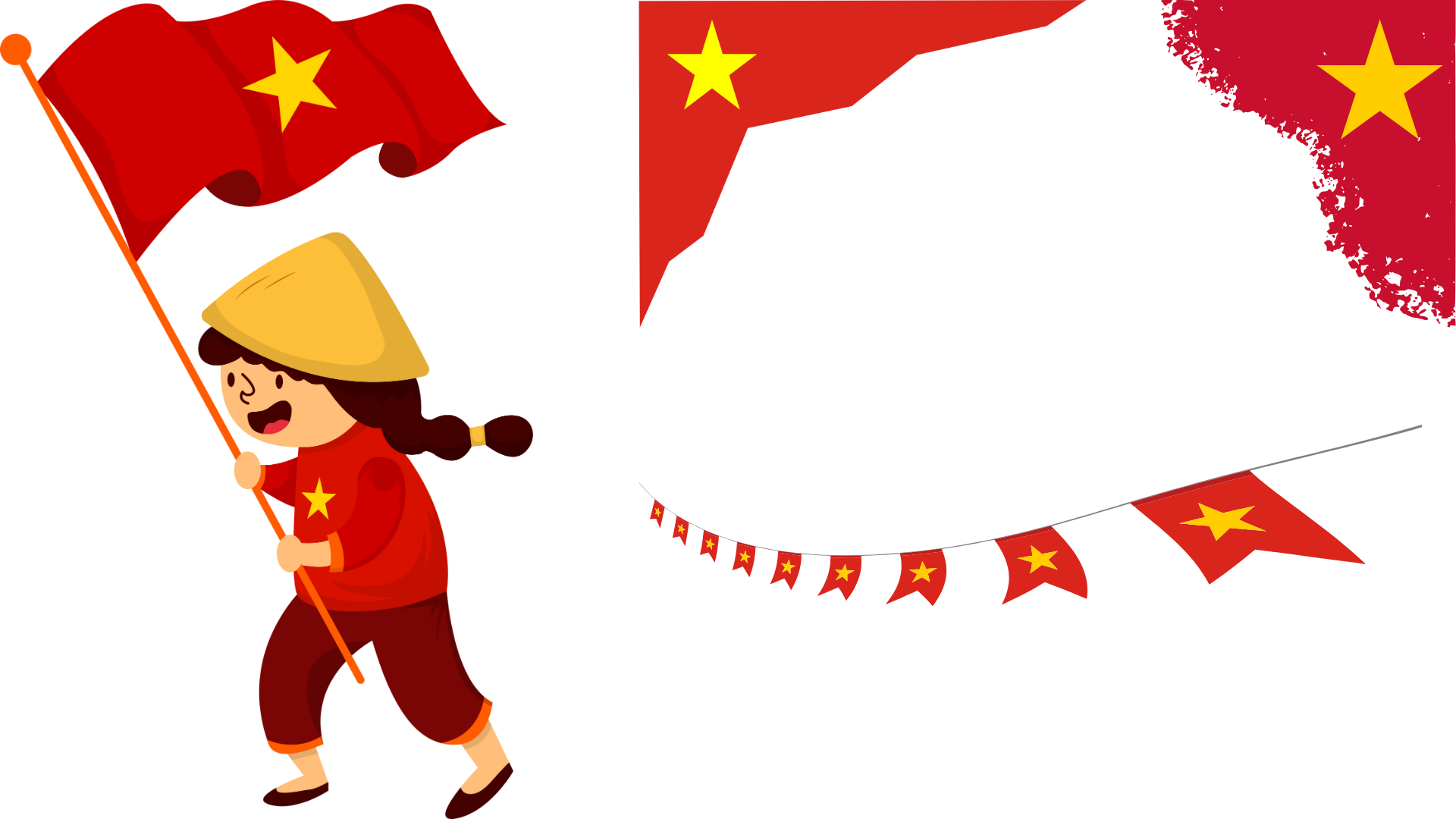 Câu 14: Tìm số thích hợp điền vào dấu “?”
3
5
4
1
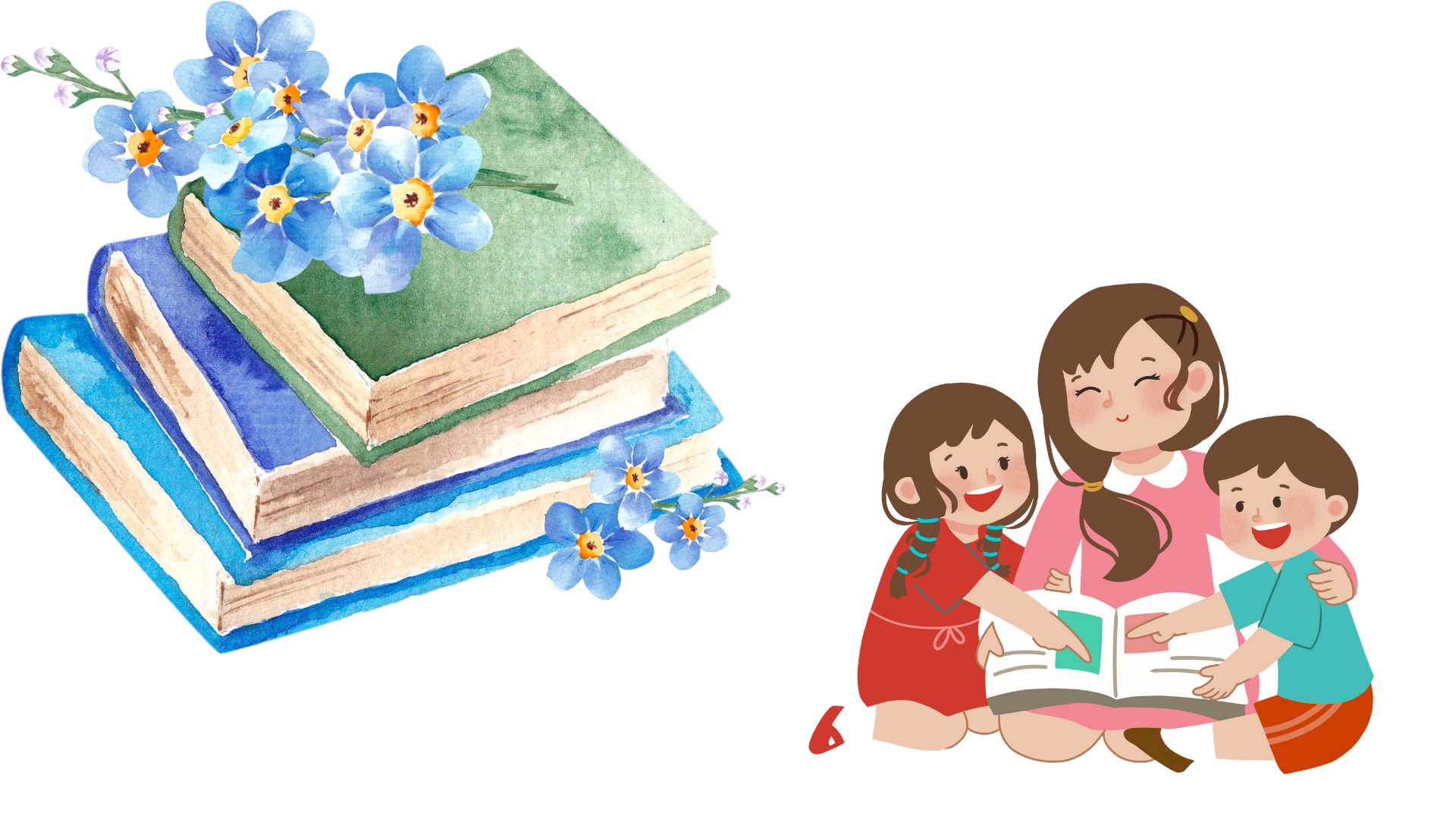 4
7
5
3
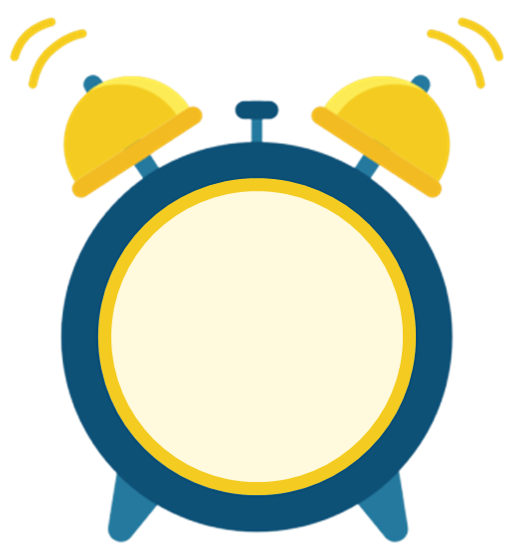 15
14
13
12
11
10
9
8
7
6
5
4
3
2
1
Hết giờ
5
?
9
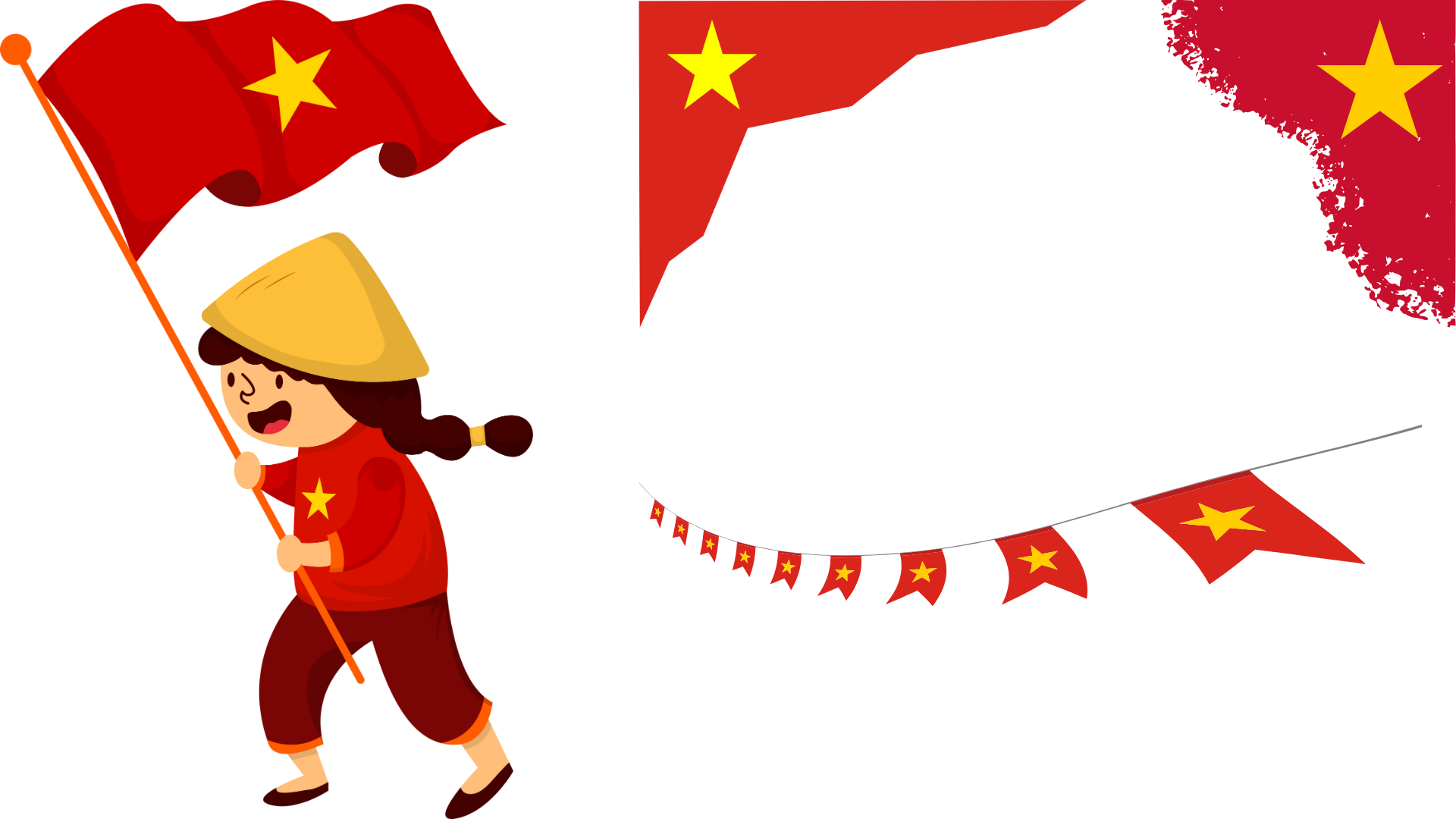 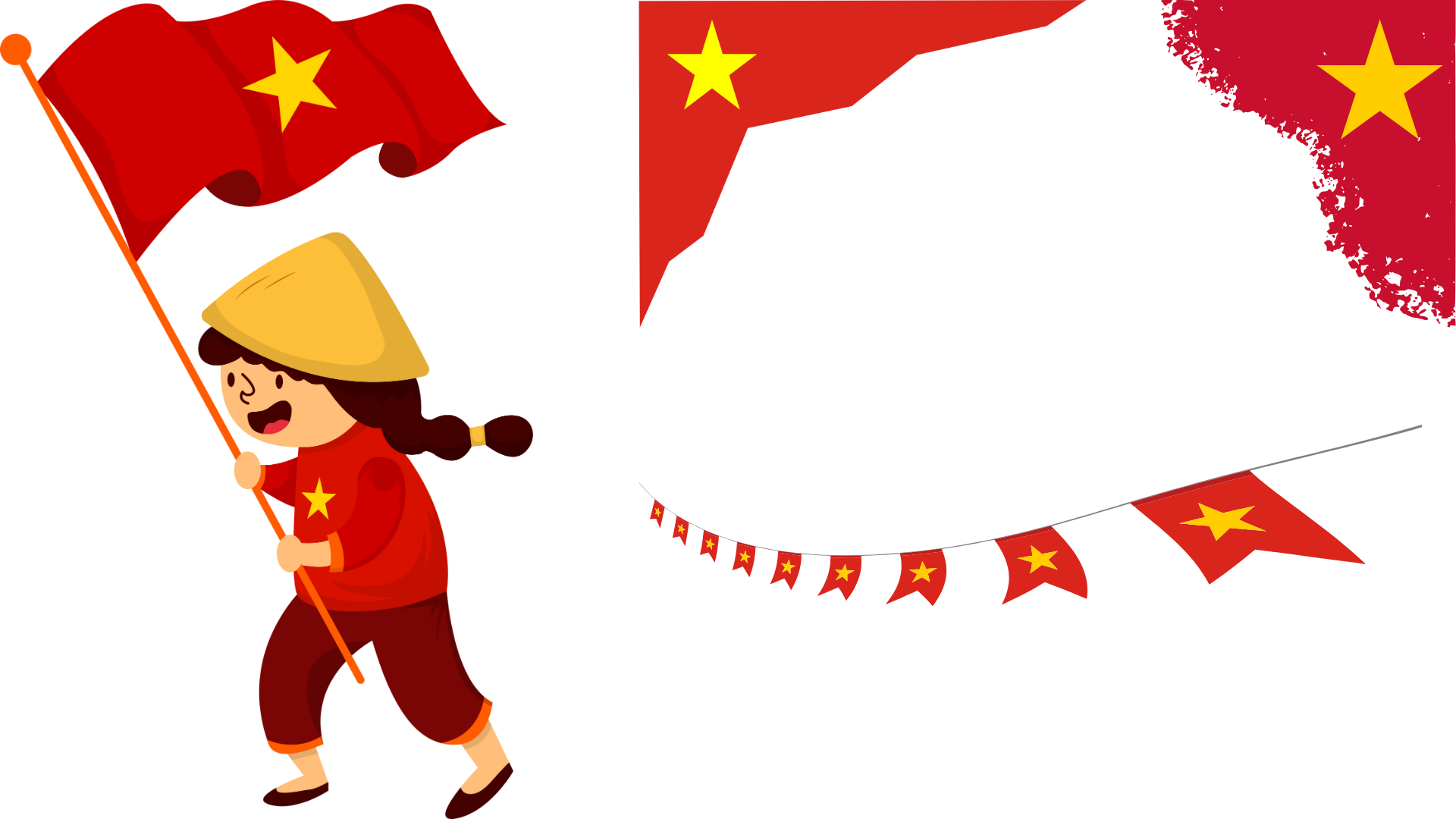 Câu 15
Đáp án nào dưới đây chỉ gồm các từ viết đúng chính tả?
A. tròn xoe, chằng chịt, ý trí
B. chú ý, treo leo, trách nhiệm
C. chuyên cần, trò chuyện, triều cường
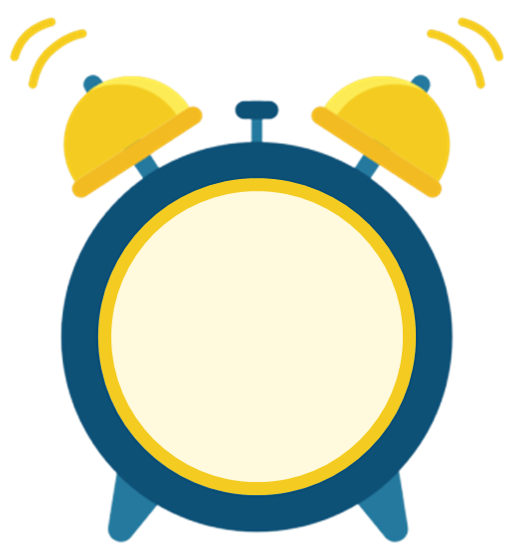 C. chuyên cần, trò chuyện, triều cường
15
14
13
12
11
10
9
8
7
6
5
4
3
2
1
Hết giờ
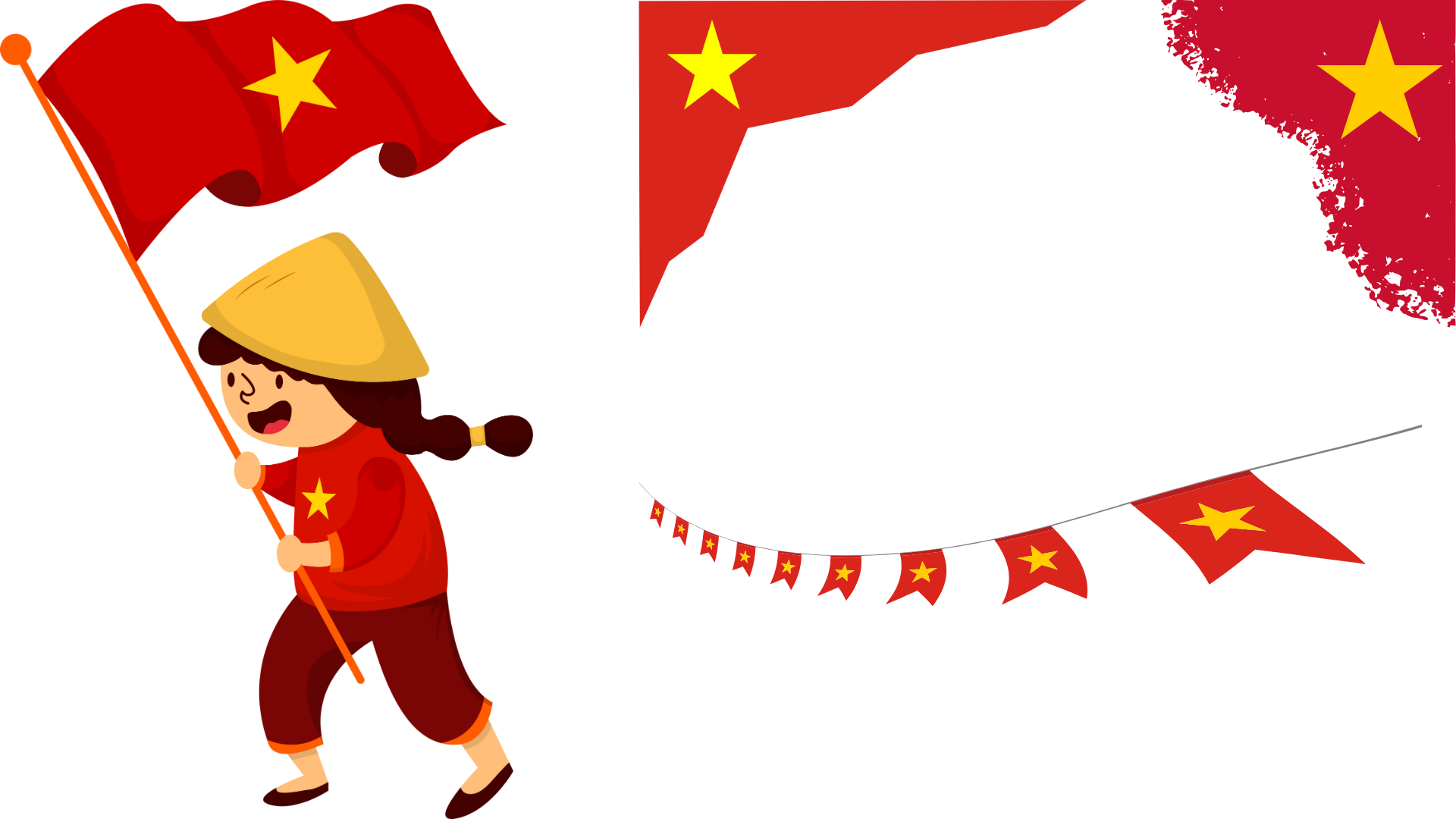 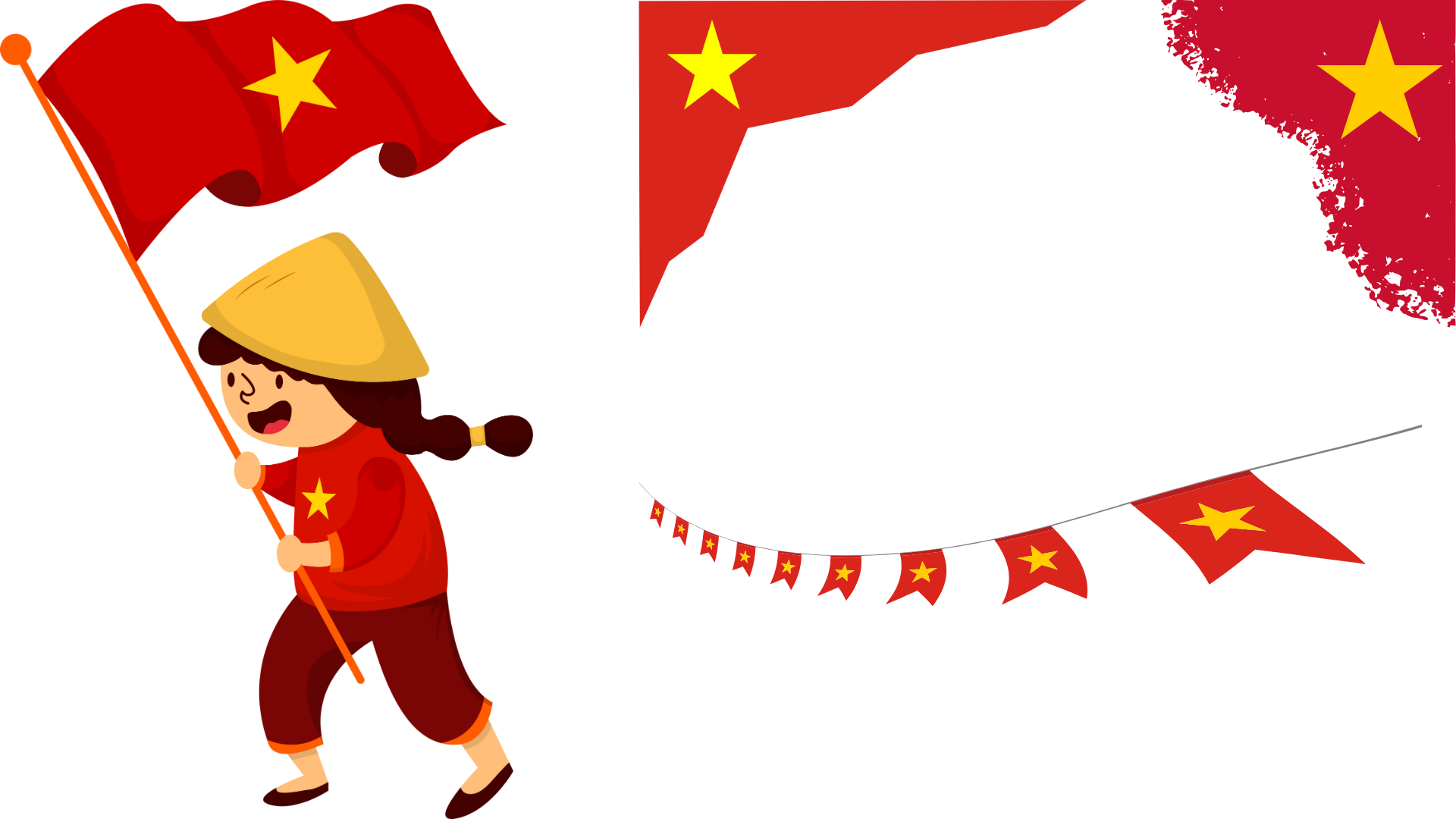 Câu 16
Tác phẩm “Dế Mèn phiêu lưu kí” của tác giả nào?
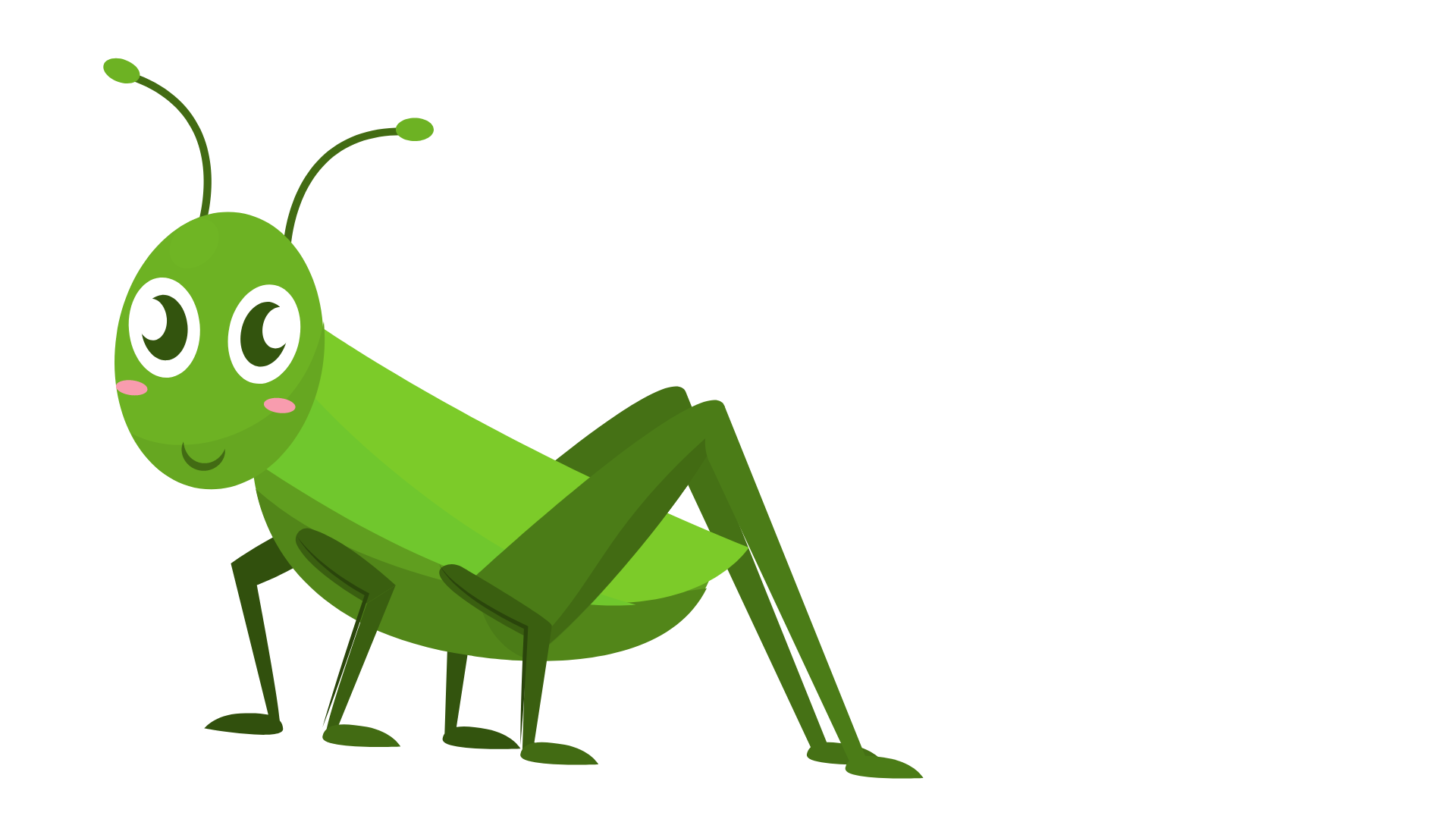 A. Định Hải 
B. Tô Hoài 
C. Phạm Hổ
B. Tô Hoài
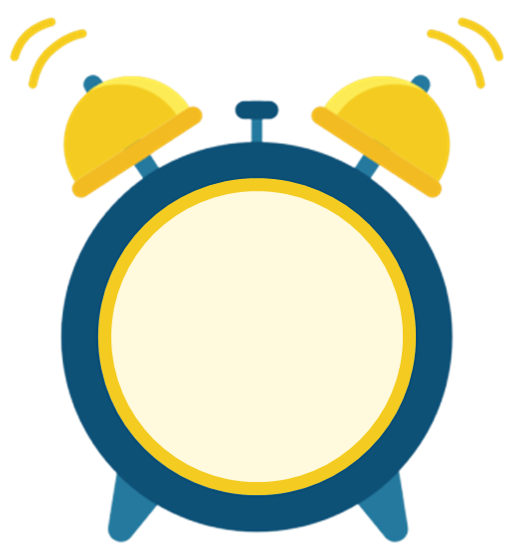 15
14
13
12
11
10
9
8
7
6
5
4
3
2
1
Hết giờ
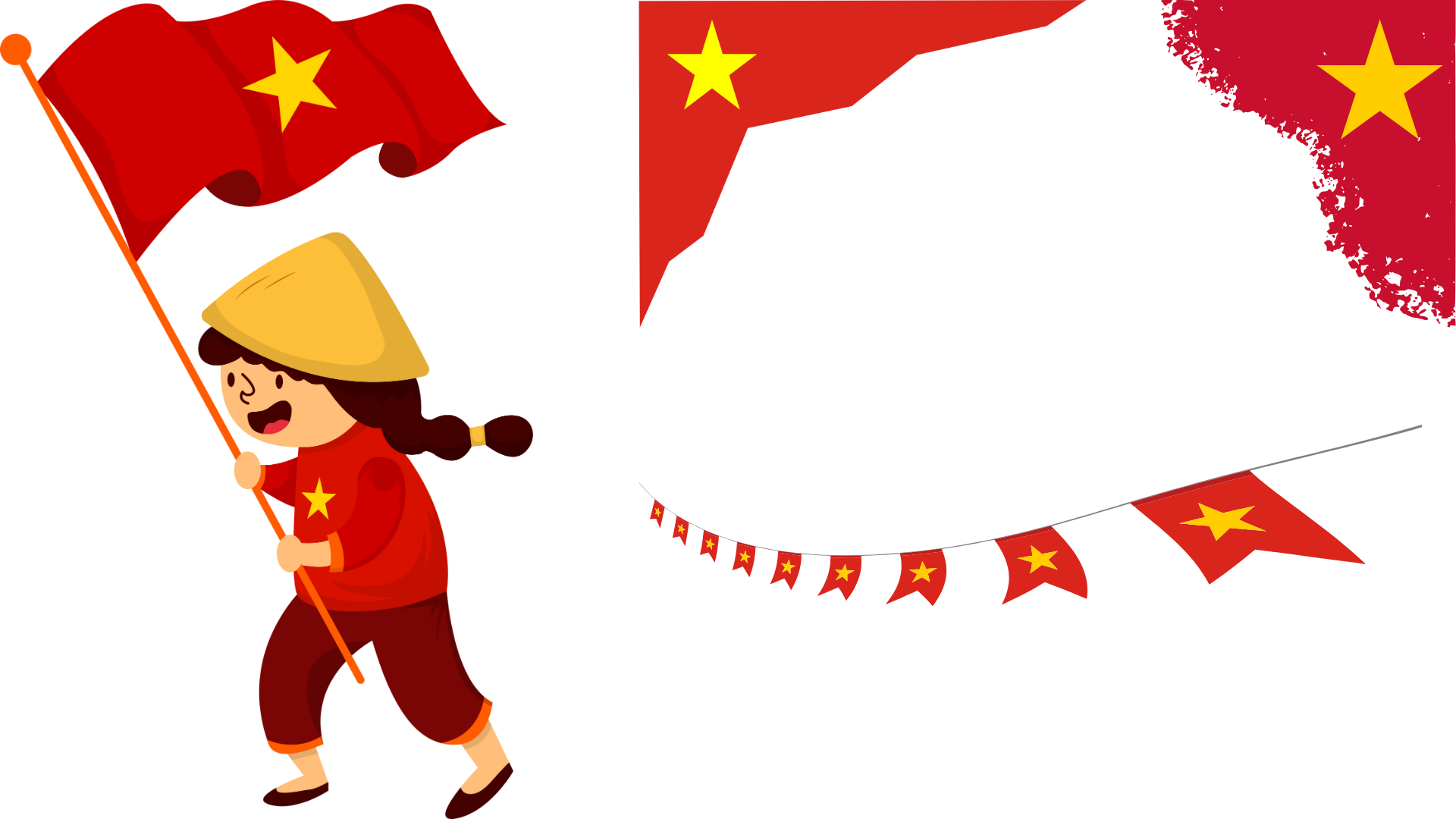 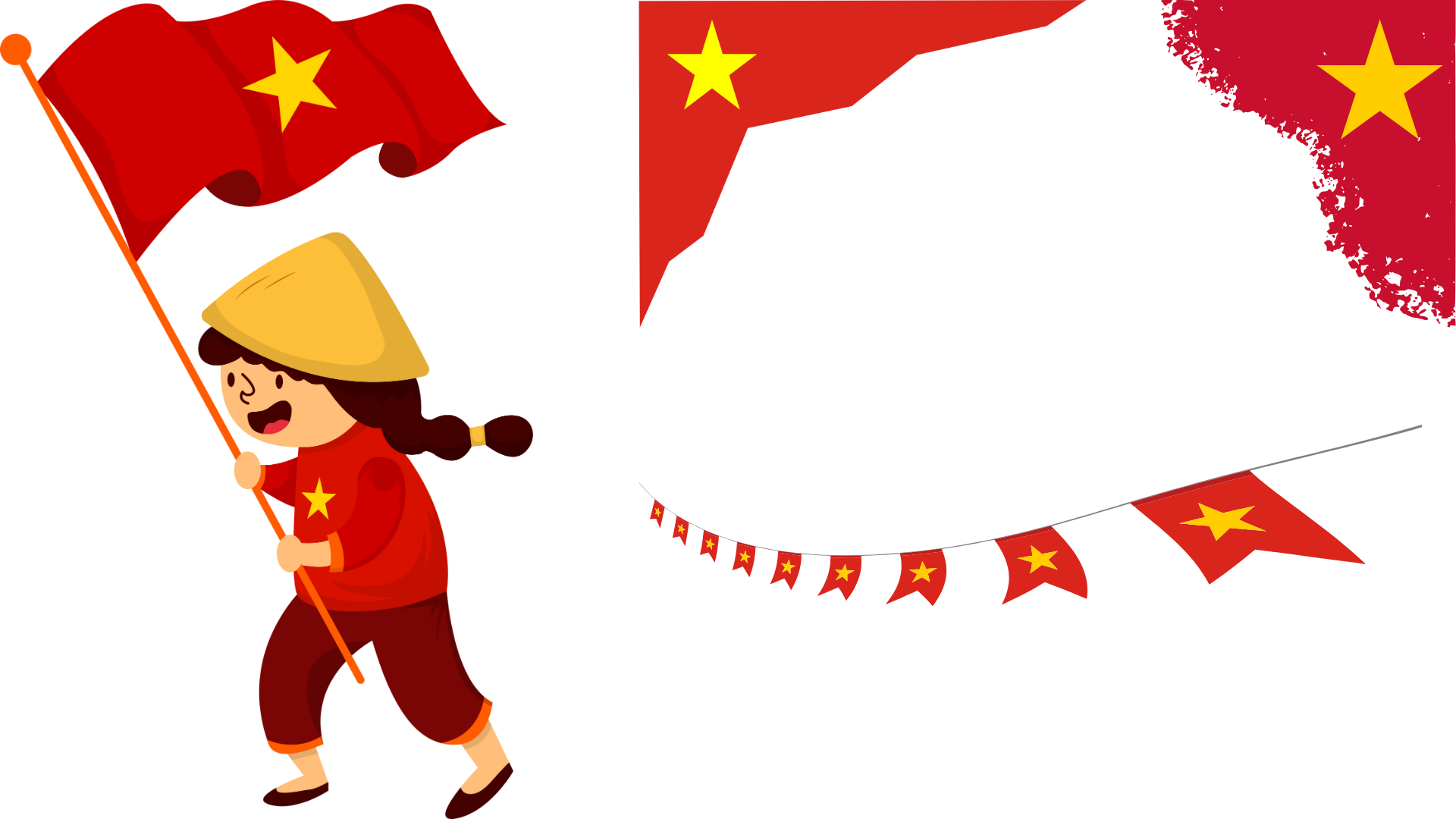 Câu 17
Sự vật nào được nhân hóa trong câu thơ sau?
“Những chị lúa phất phơ bím tócNhững cậu tre bá vai nhau đứng học”
A. chị - cậu
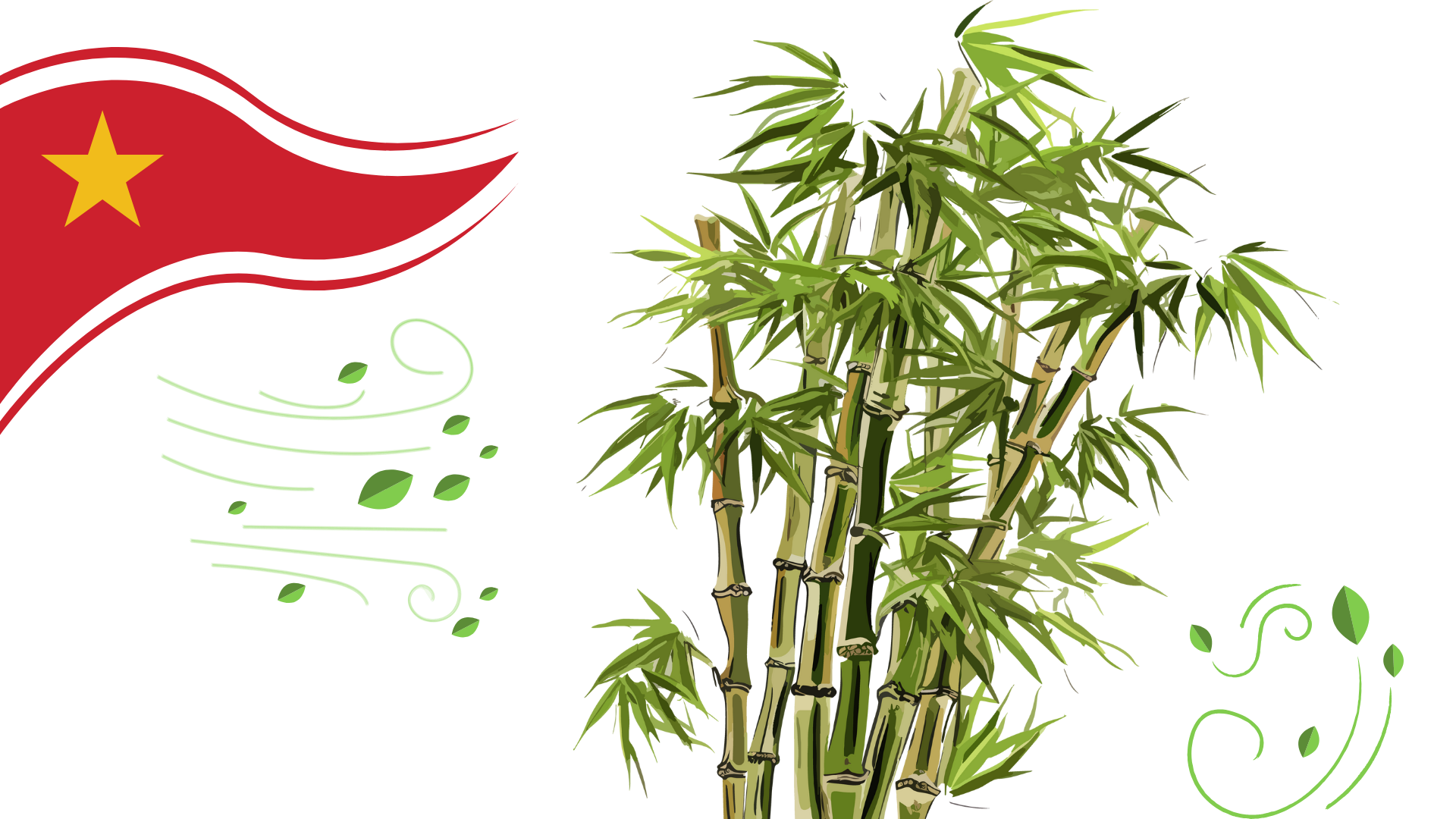 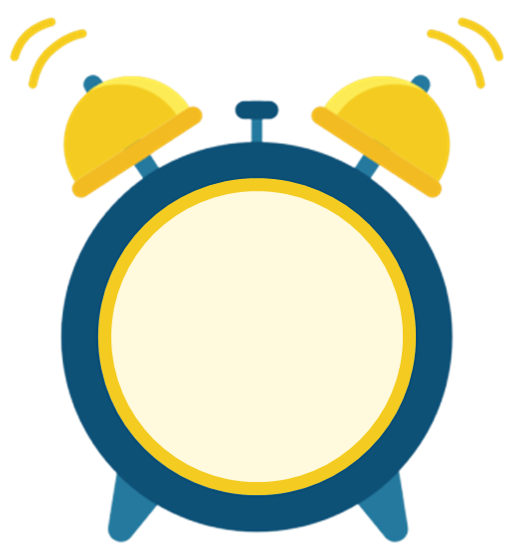 B. lúa – tre
B. lúa – tre
15
14
13
12
11
10
9
8
7
6
5
4
3
2
1
Hết giờ
C. bím tóc
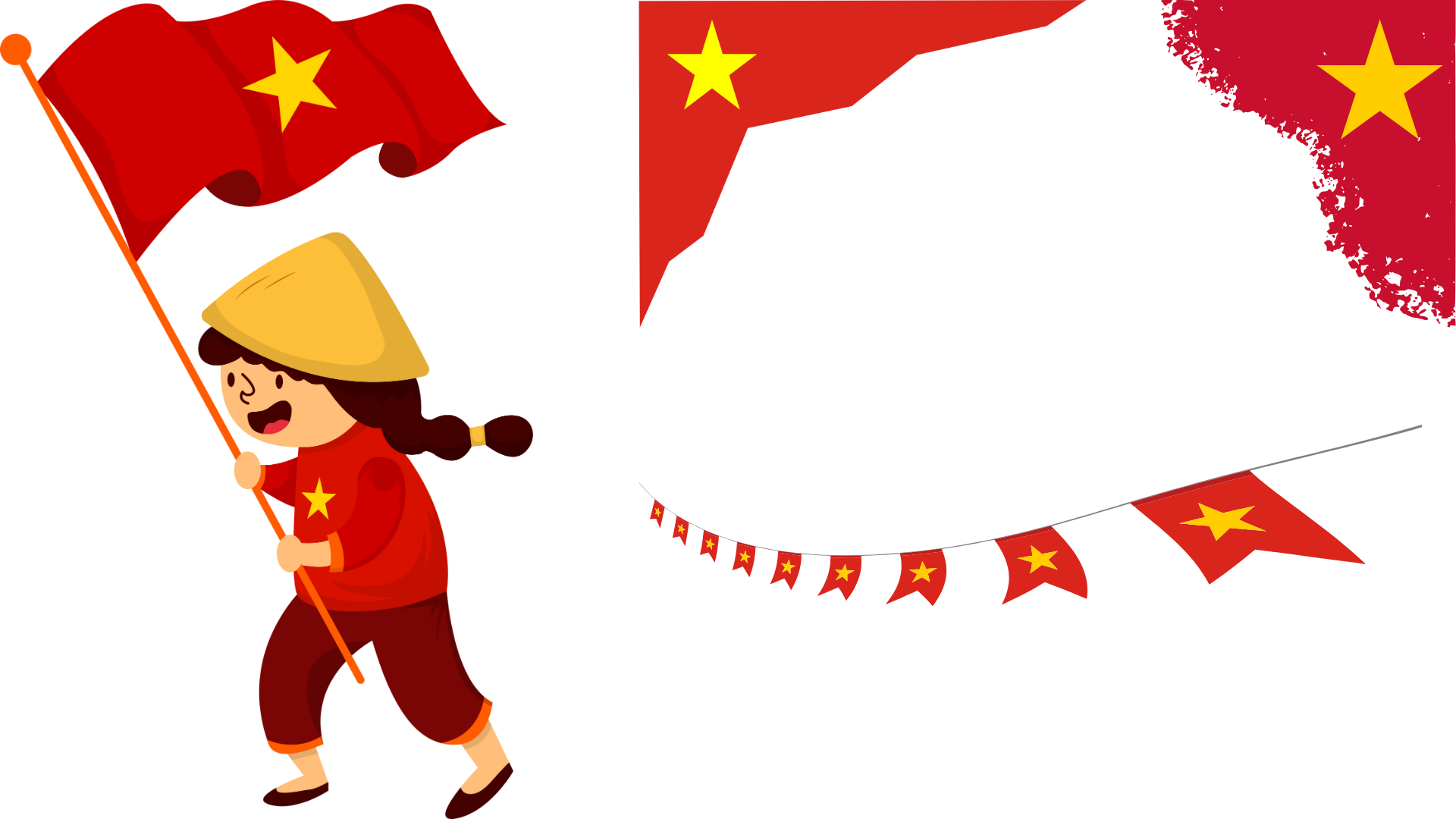 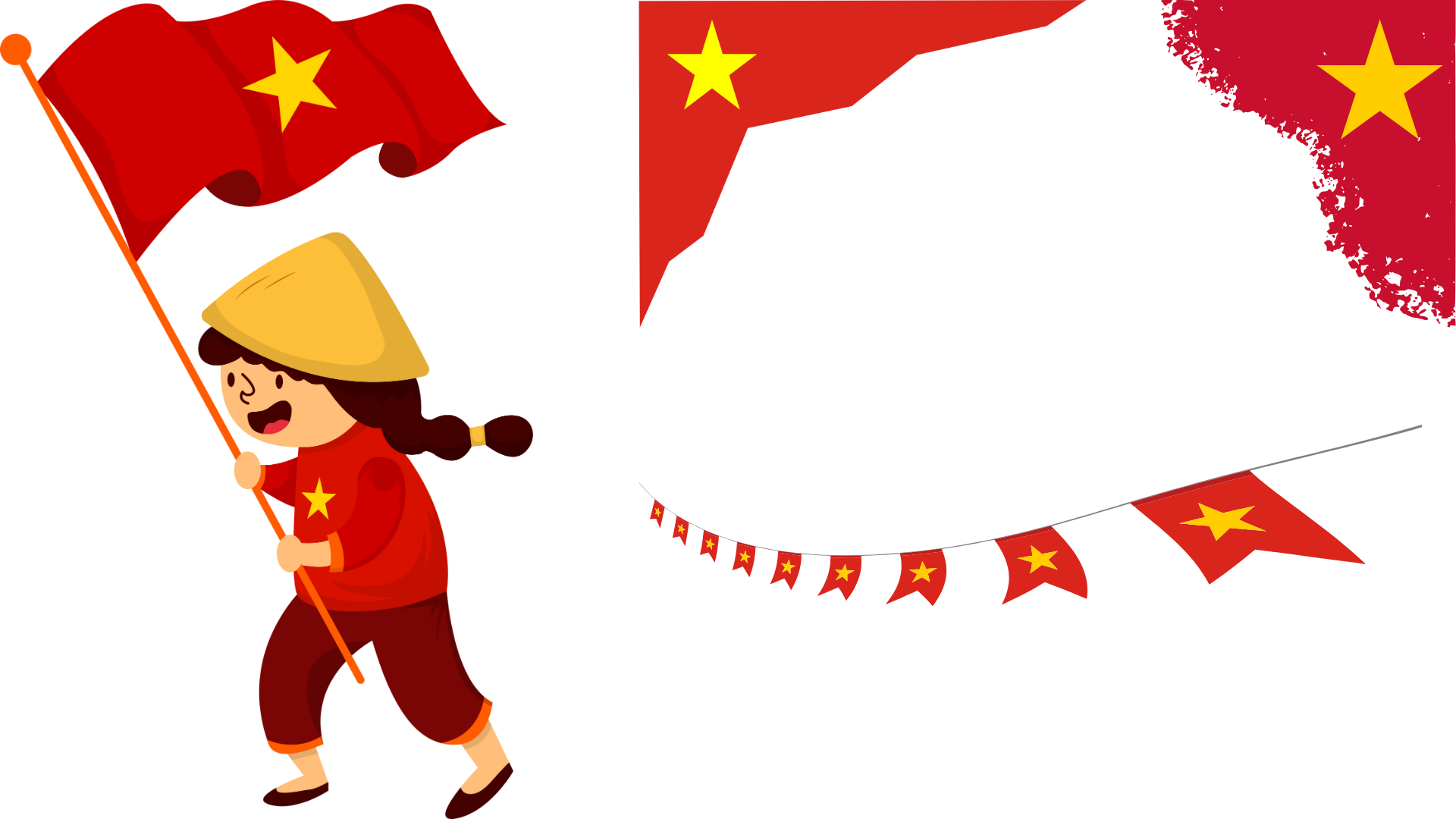 Câu 18
Câu 17: Trung bình cộng của các số : 4 ; 6 ; 8 ; 10 ; 12   là ?
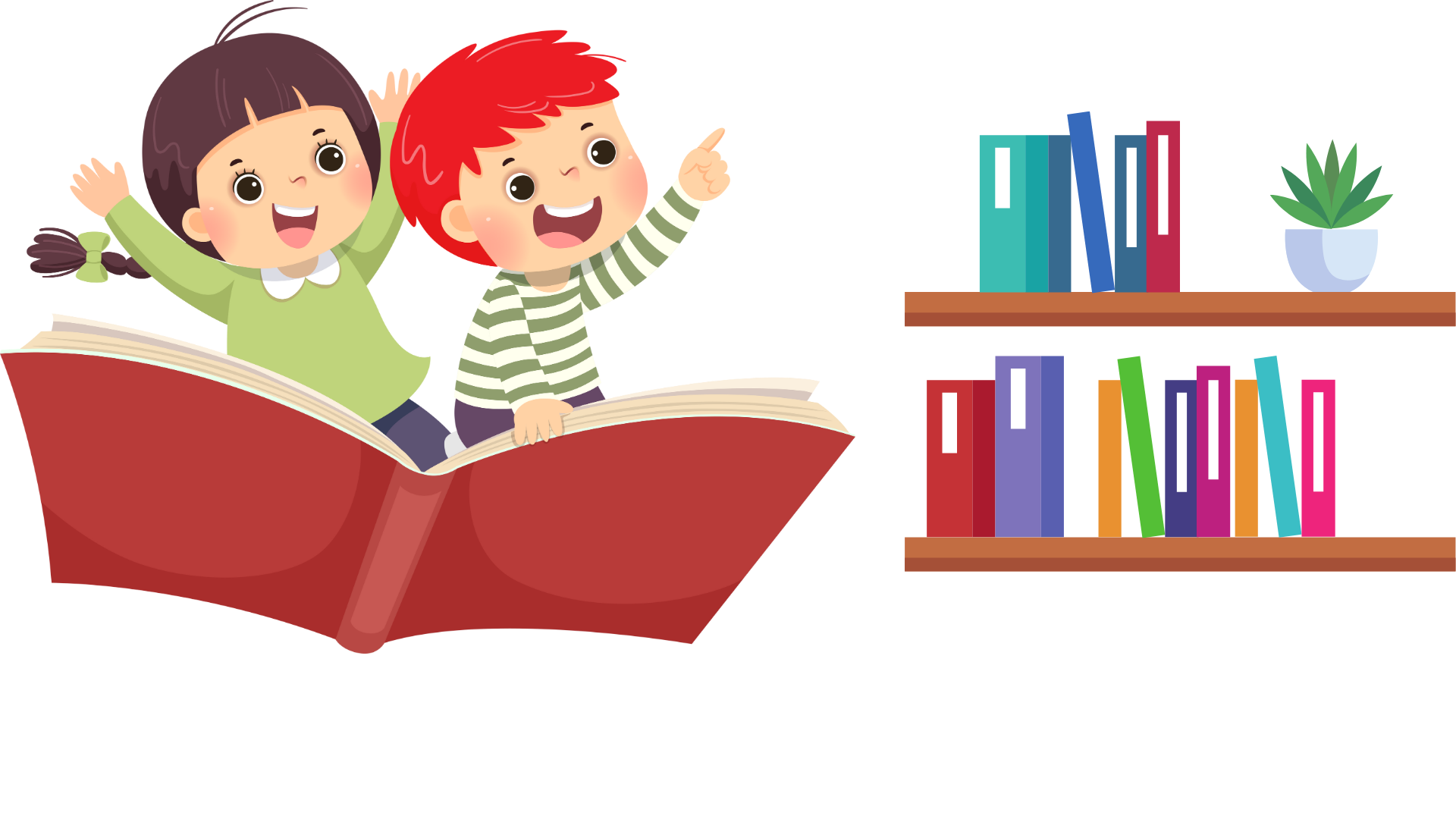 Đáp án: 8
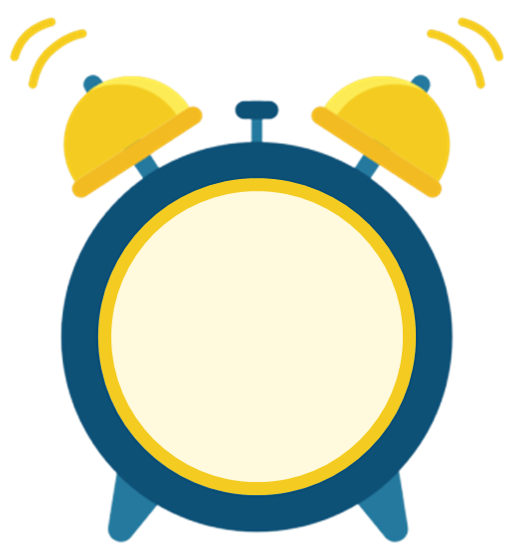 15
14
13
12
11
10
9
8
7
6
5
4
3
2
1
Hết giờ
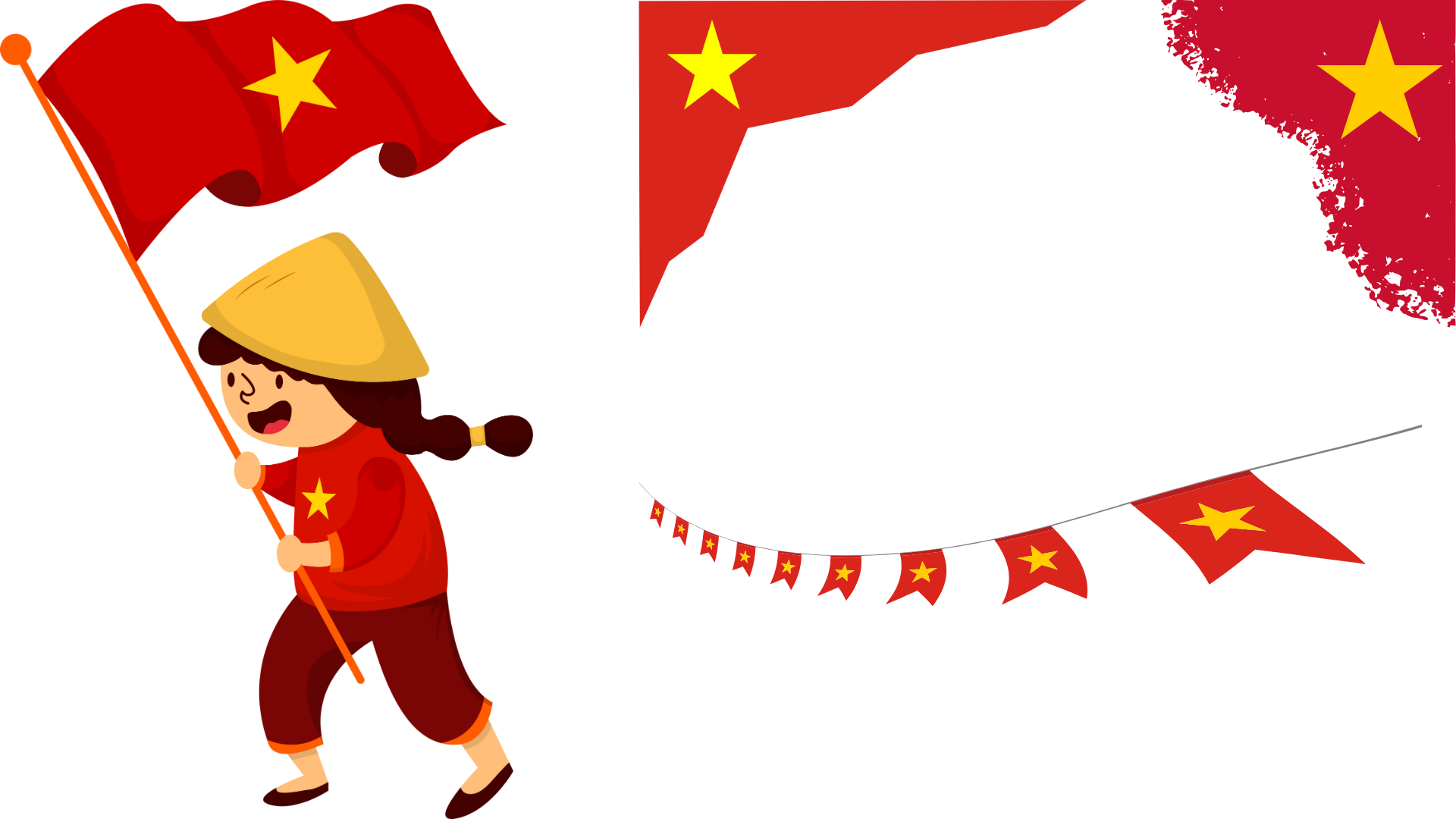 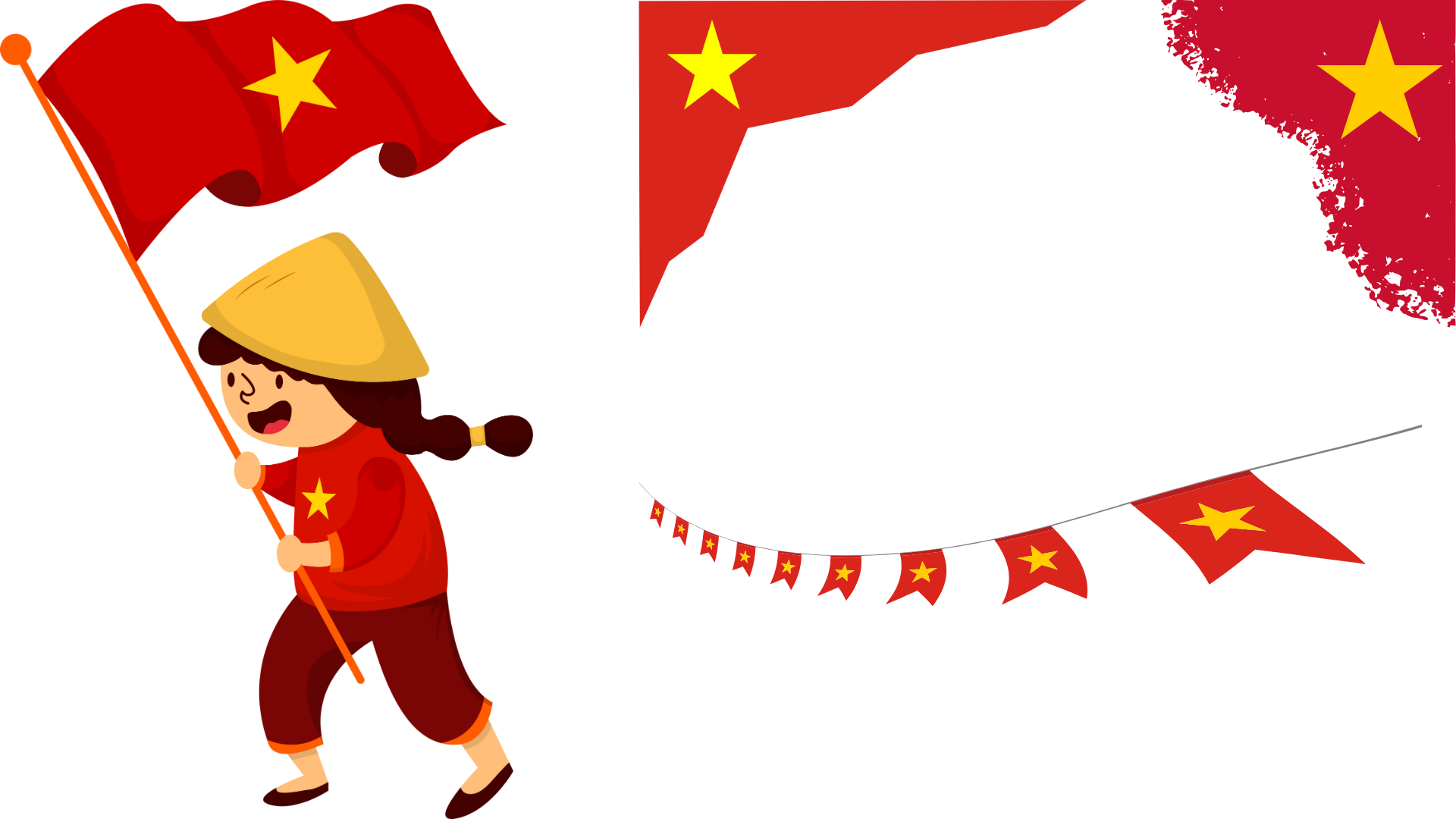 Câu 19
Điền số thích hợp vào chỗ chấm: 
Trong bảng đơn vị đo độ dài (hoặc bảng đơn vị đo khối lượng)
- Đơn vị lớn gấp … lần đơn vị bé hơn liền kề.
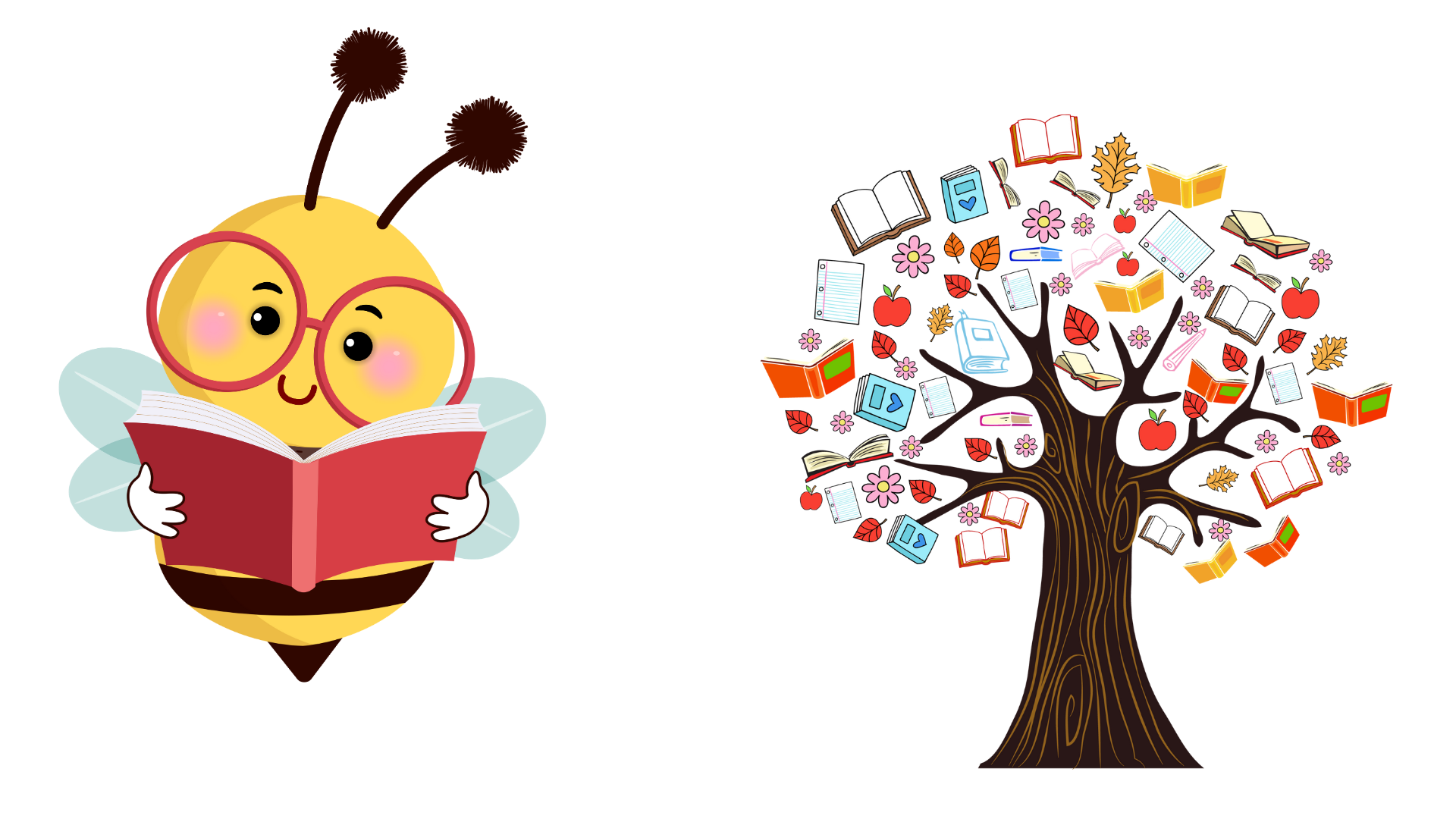 Đáp án: 10
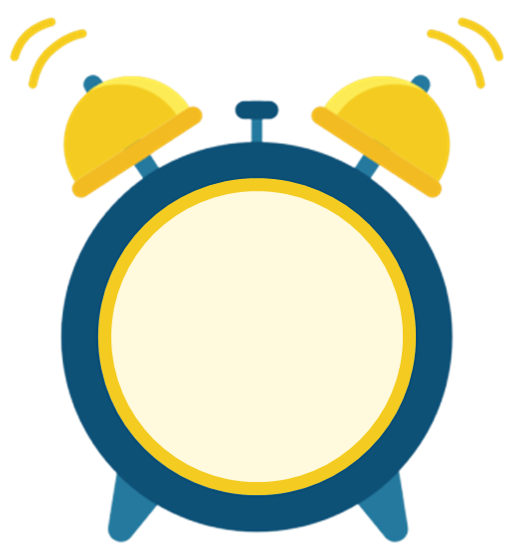 15
14
13
12
11
10
9
8
7
6
5
4
3
2
1
Hết giờ
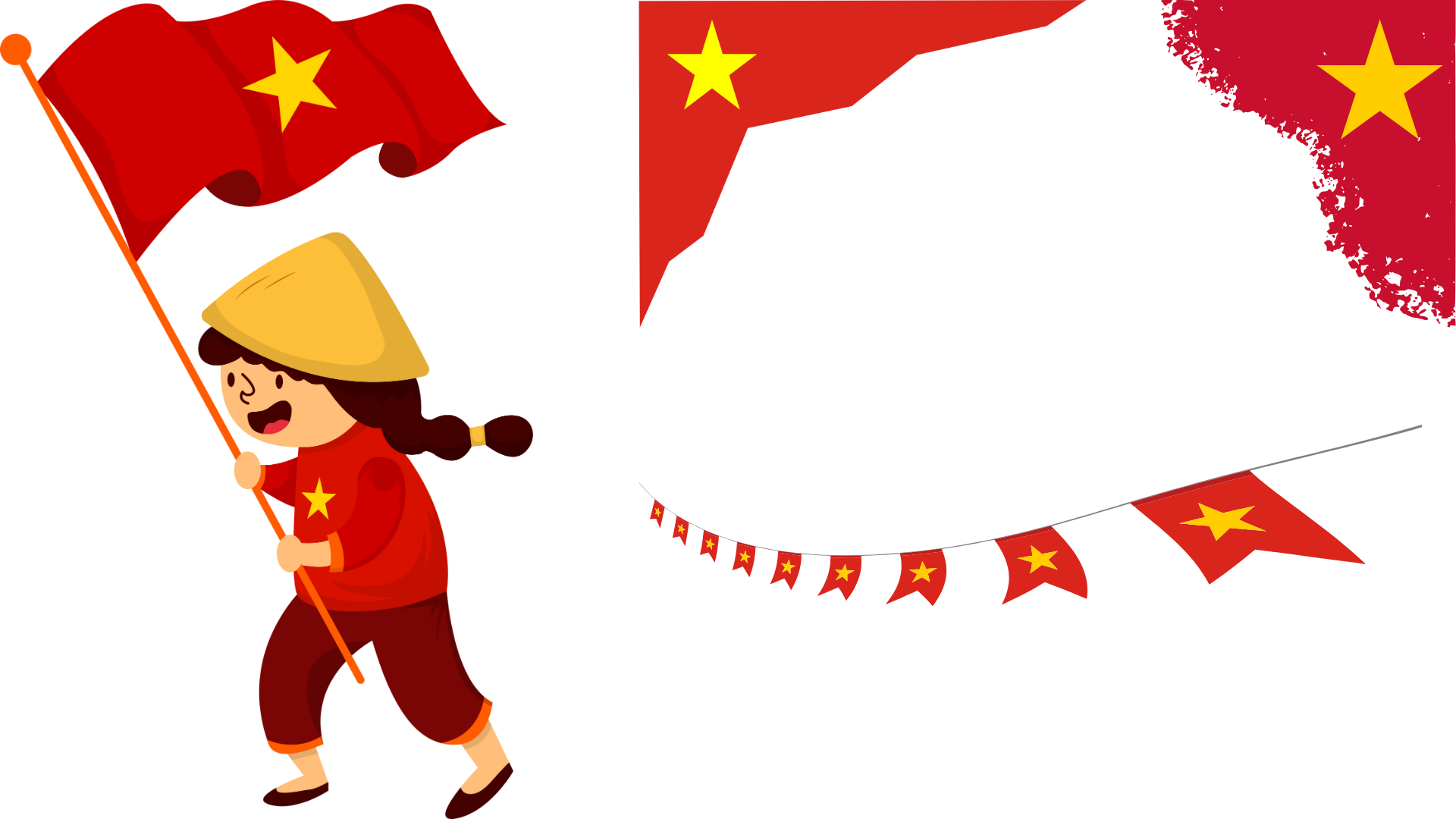 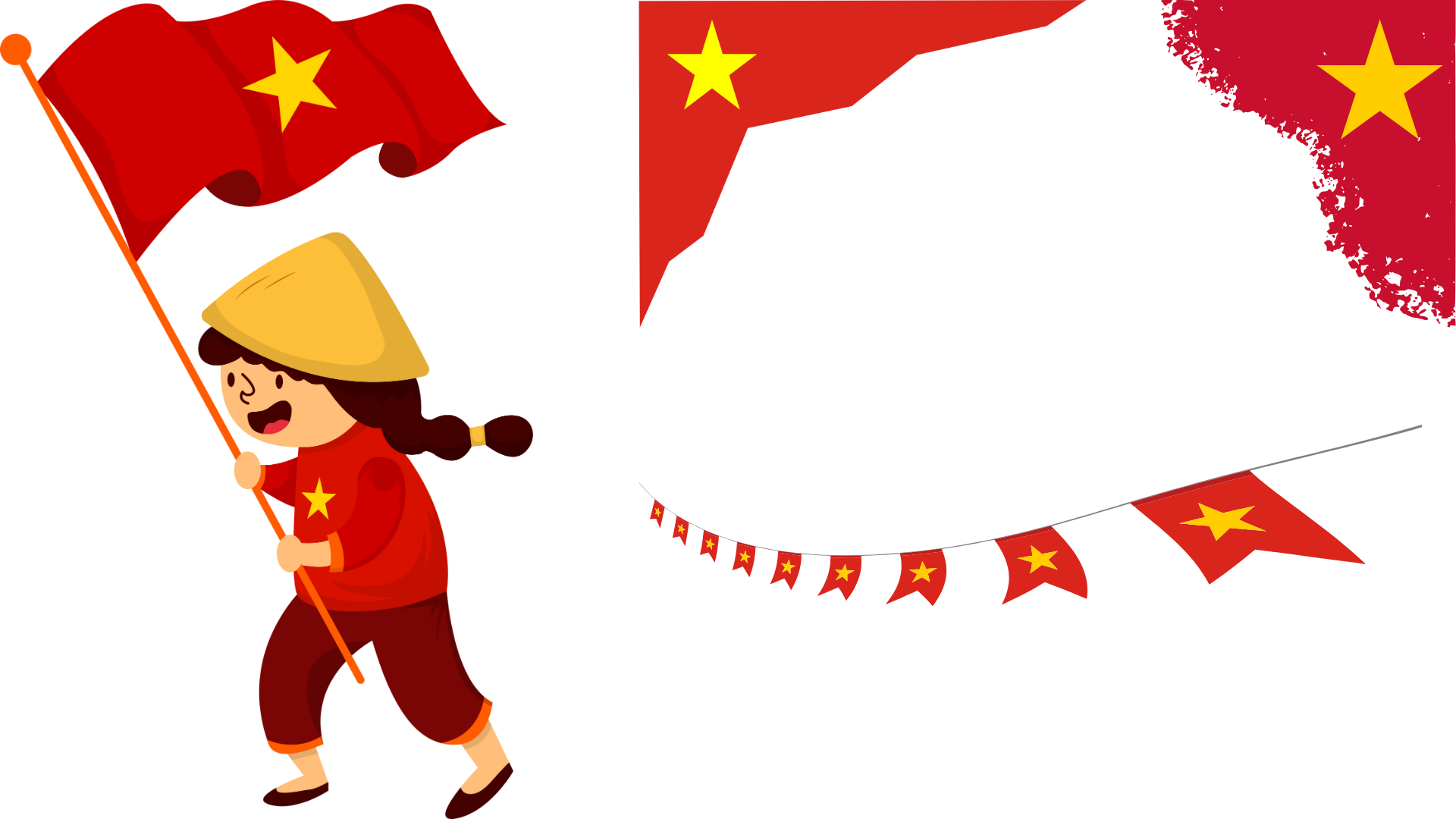 Câu 20
Xếp các chữ cái sau để tạo thành từ có nghĩa
T
H
Ố
N
G
N
H
Ấ
T
T
H
N
Ố
G
N
Ấ
H
T
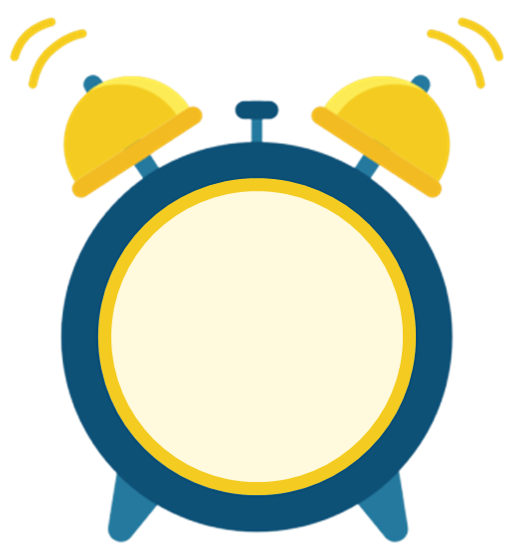 15
14
13
12
11
10
9
8
7
6
5
4
3
2
1
Hết giờ